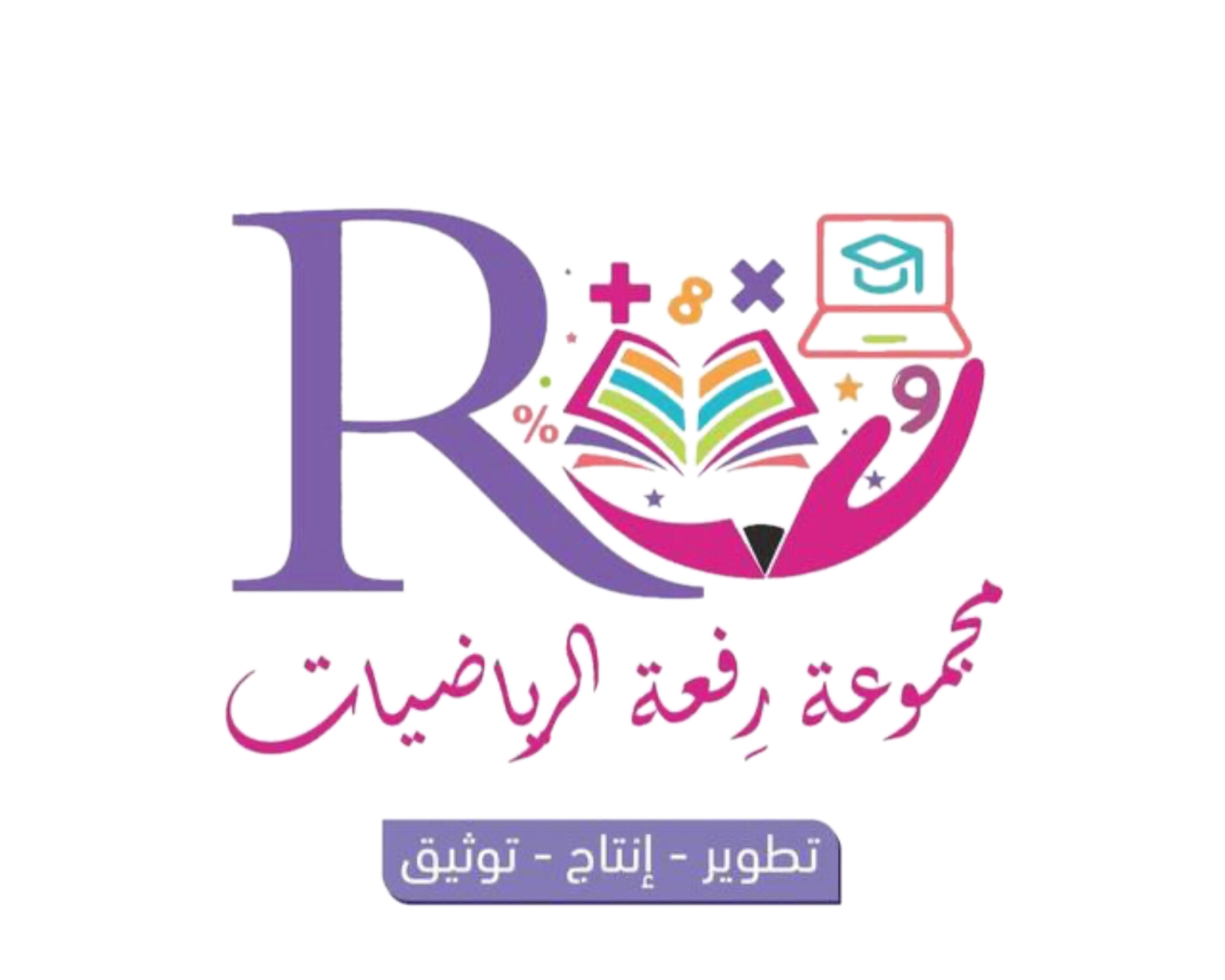 ٤-١
إيجاد النسب المئوية ذهنيا
الفصل الدراسي الثاني
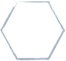 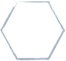 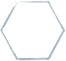 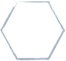 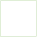 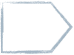 نعود بحذر
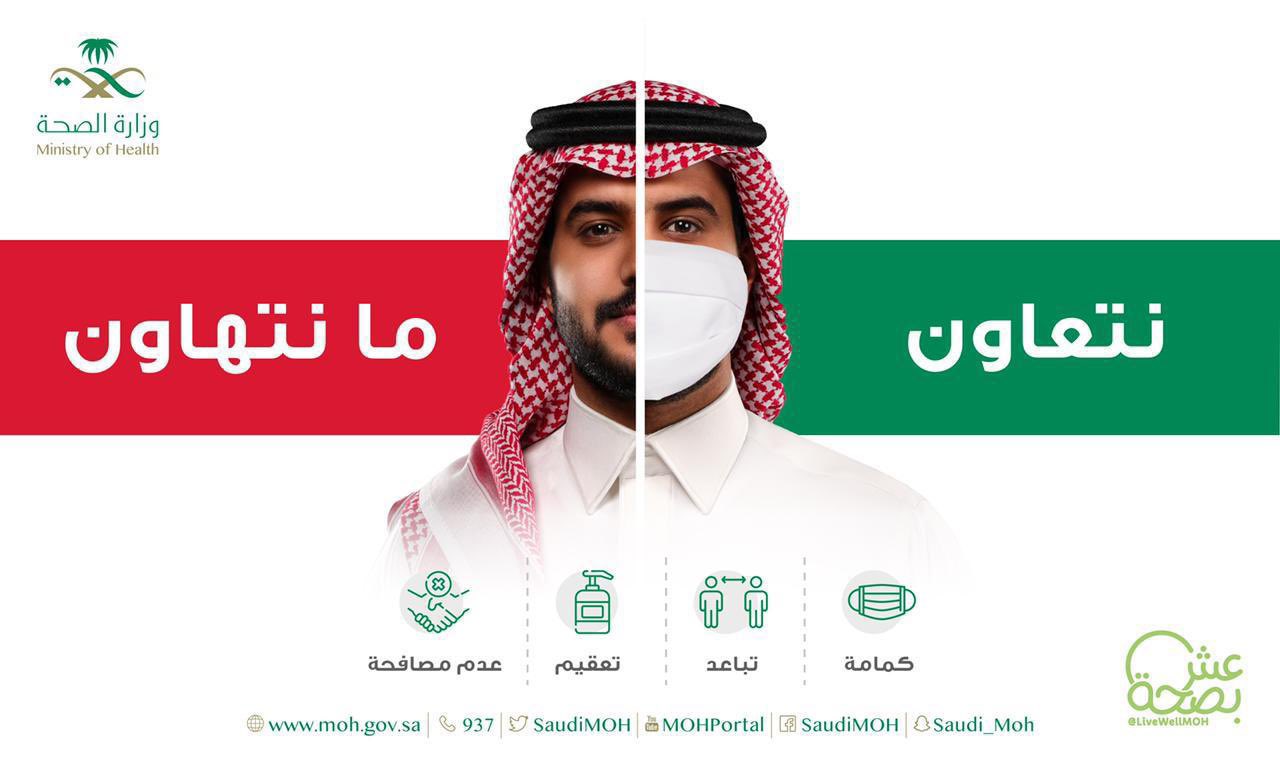 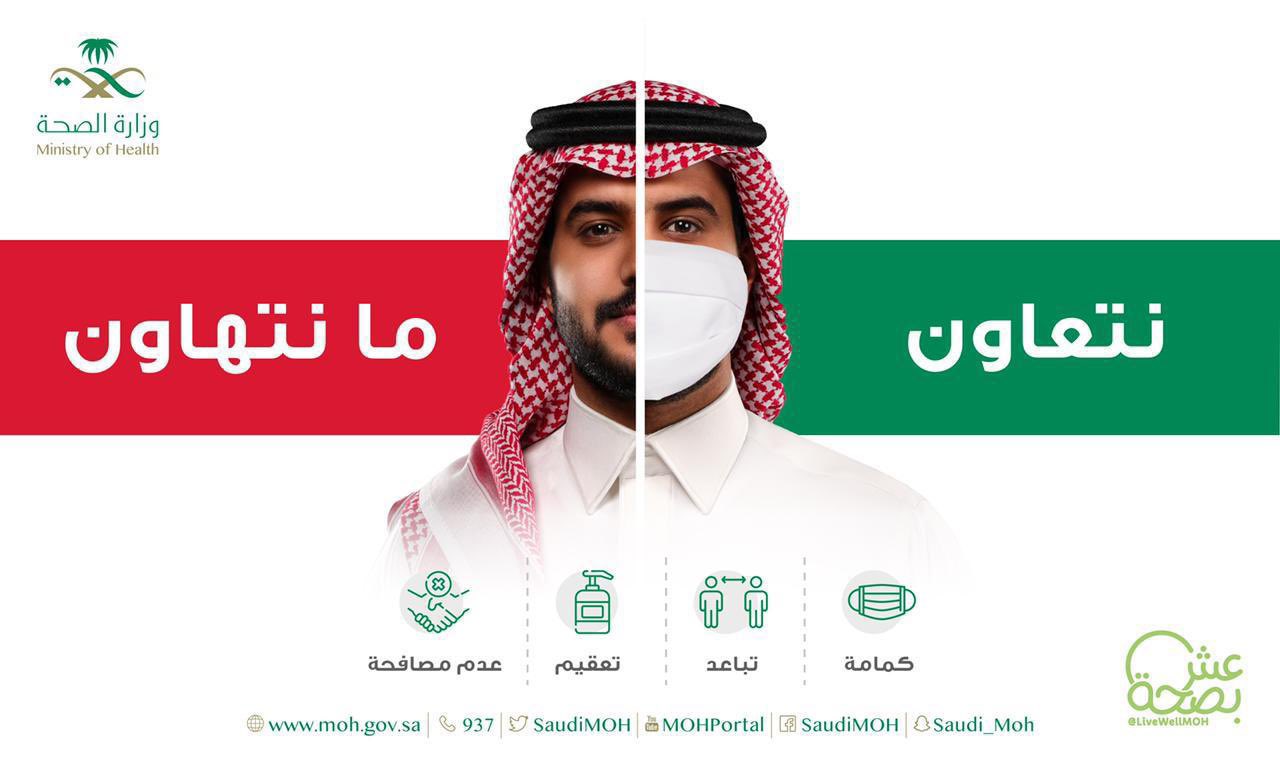 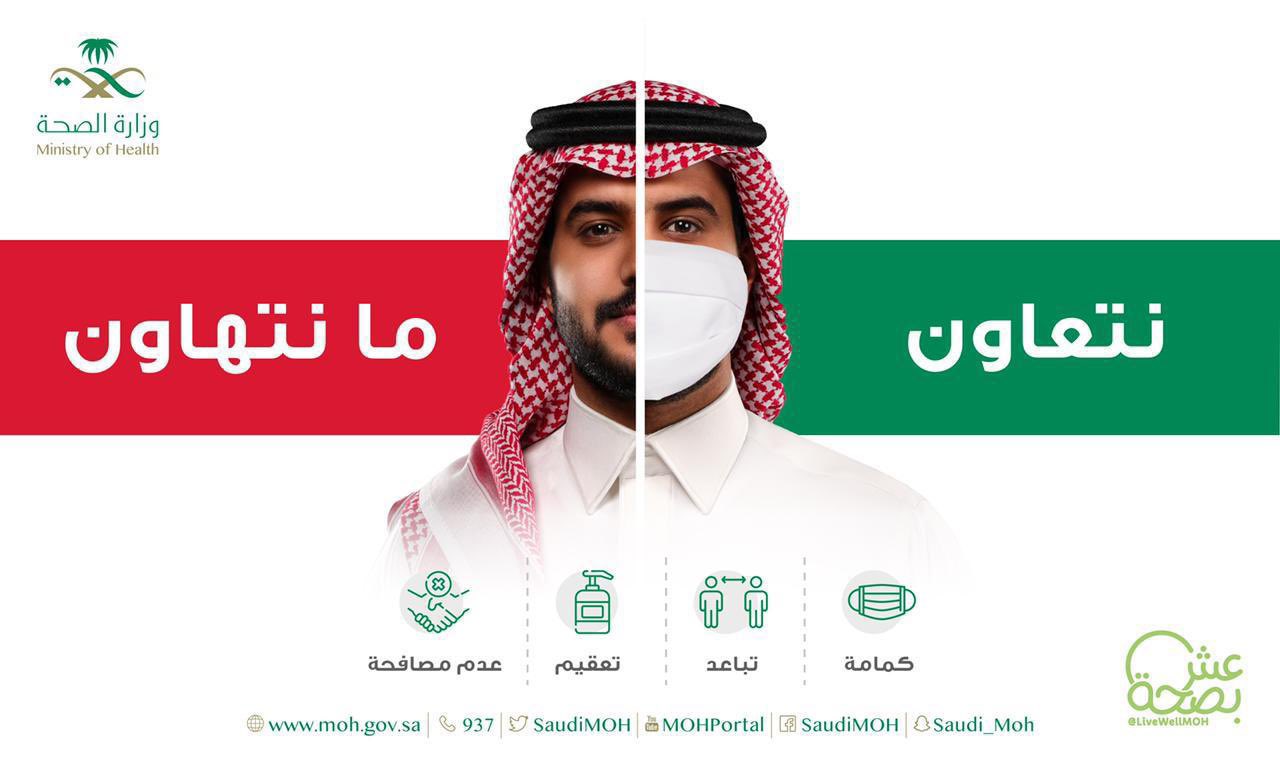 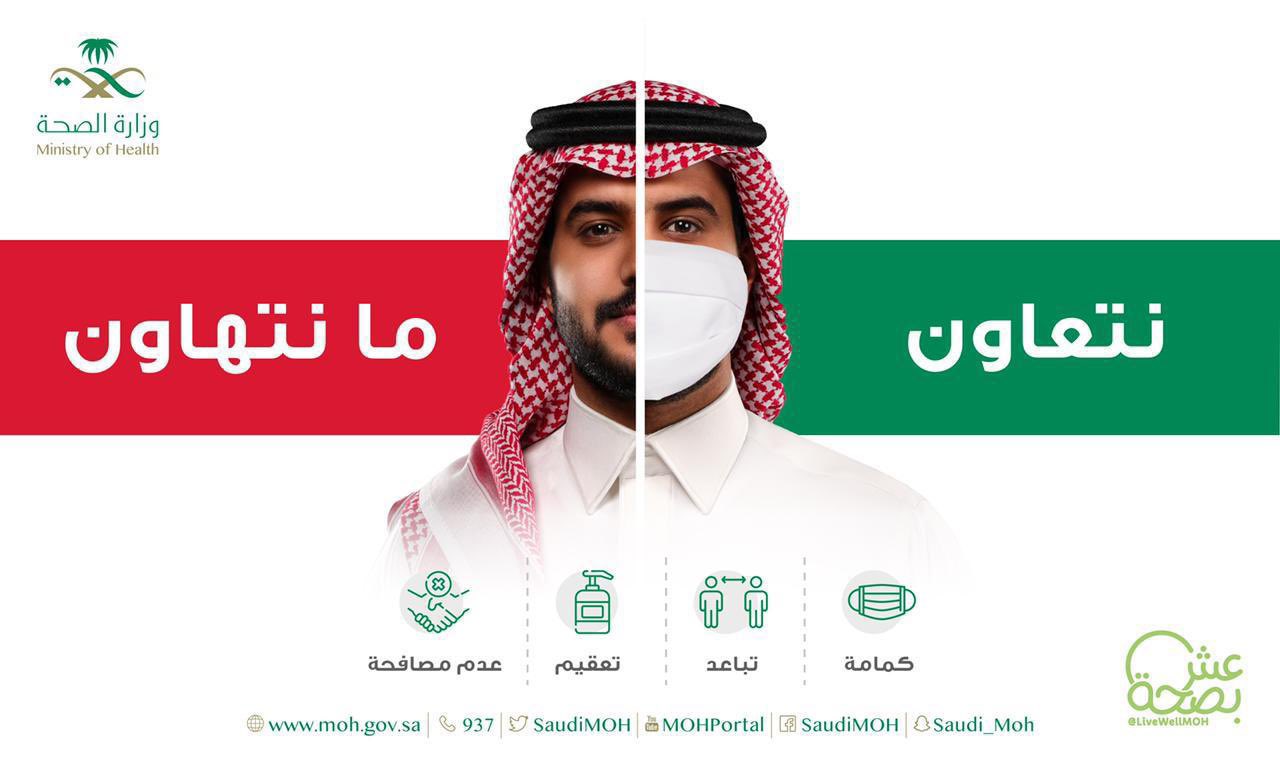 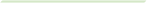 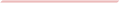 صباح الخير ياوطني 
صباح المجد والعلياء
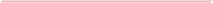 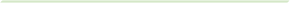 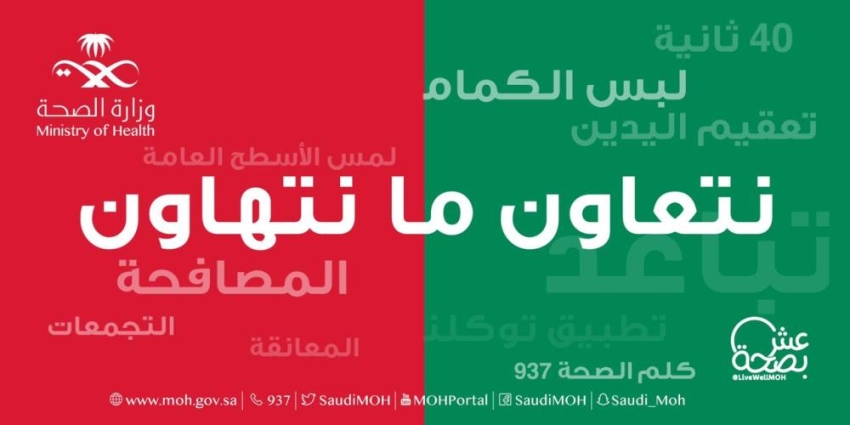 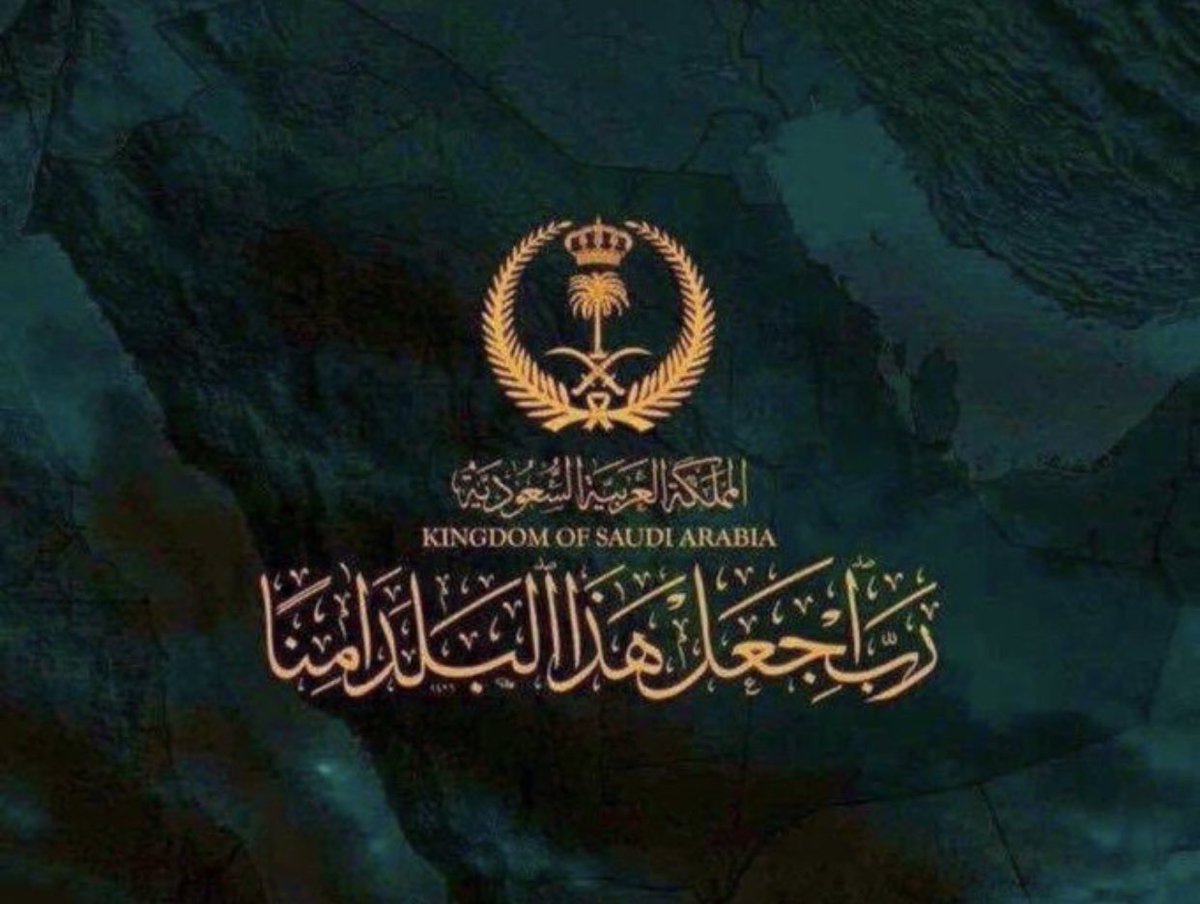 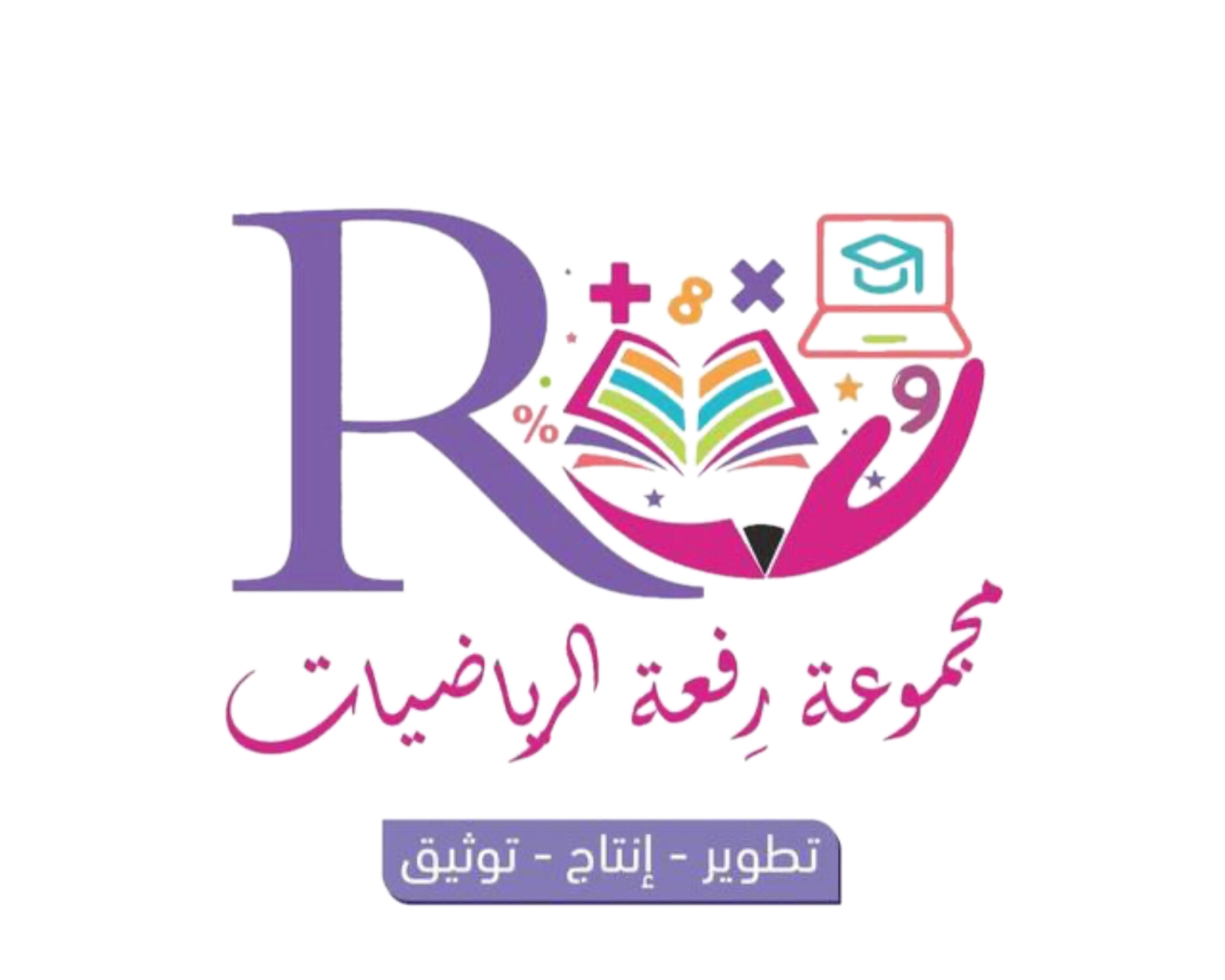 الحضور والغياب
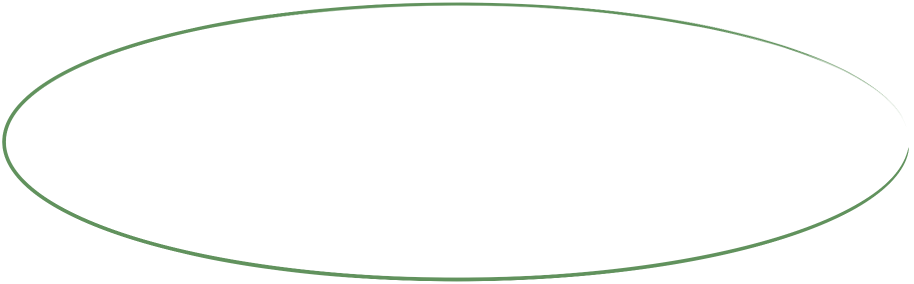 الفصل الدراسي الثاني
شجرة الذاكرة
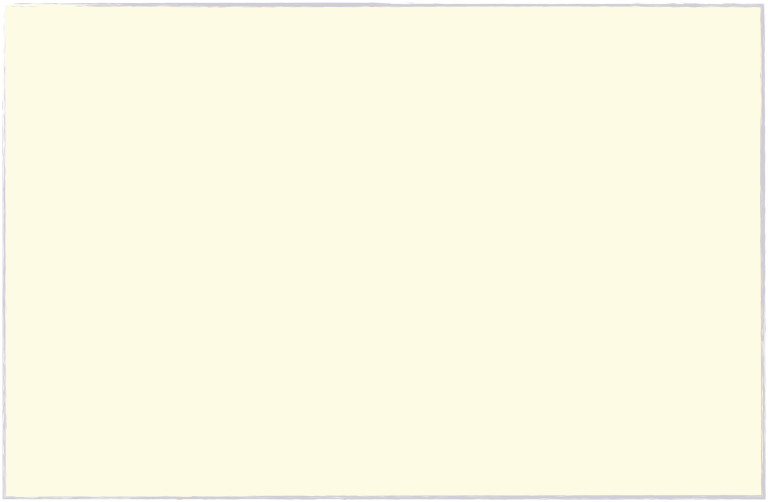 الاعداد النسبية 
الاعداد الحقيقية 
و نظرية فيثاغورس 
التناسب والتشابه
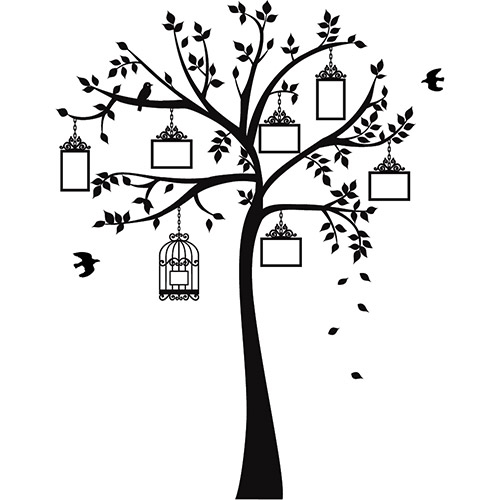 ٣
٣٠٠٠
٣٠٠
٣٠
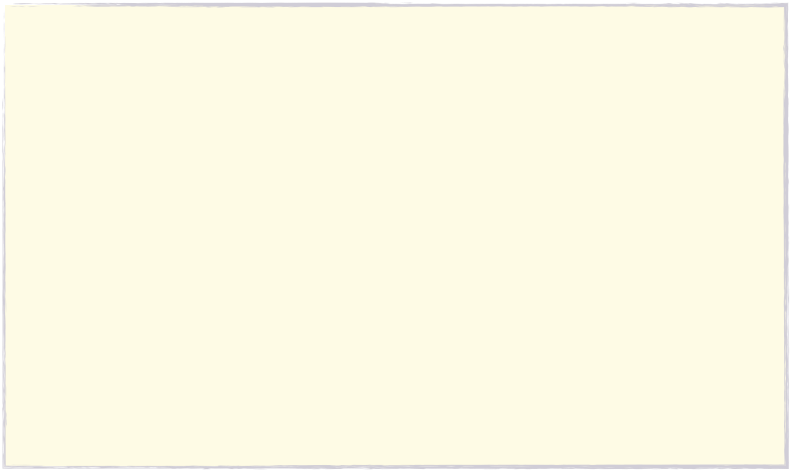 اوجد ١٠٪ من  ٣٠٠
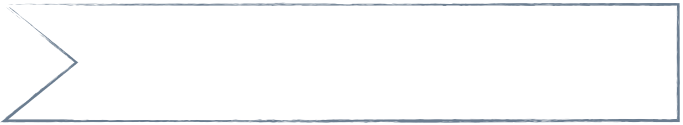 اليوم
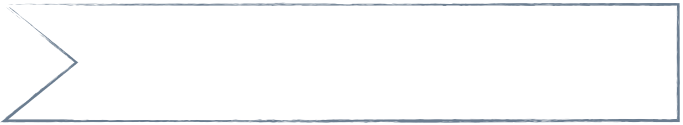 بقوة البدايات تكون روعة النهايات
التاريخ
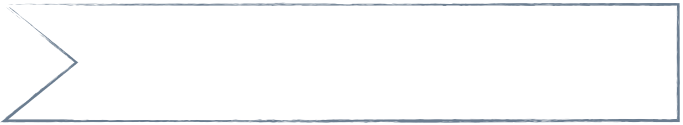 الحصة
استراتيجية التصفح
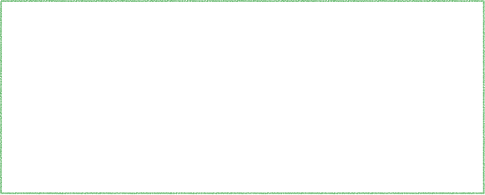 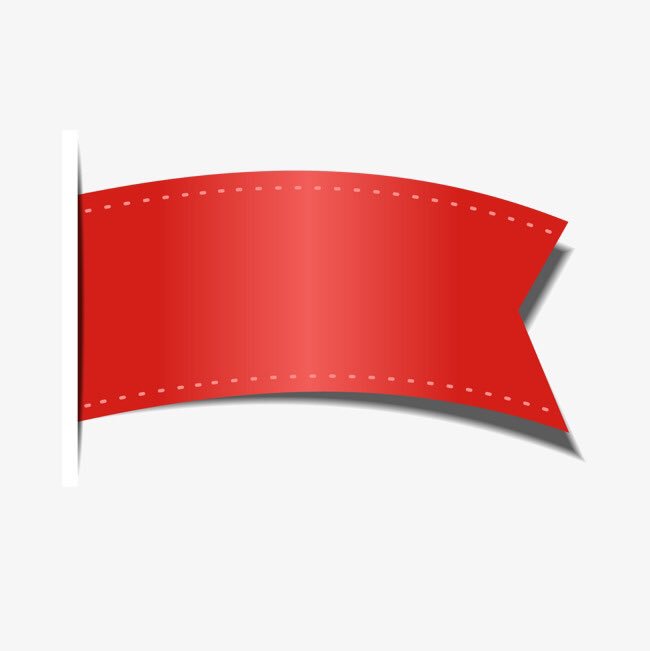 صفحة
١٤٨
موضوع الدرس  
ايجاد النسب المئوية ذهنيًا
الأهداف 
حساب النسب المئوية ذهنيًا
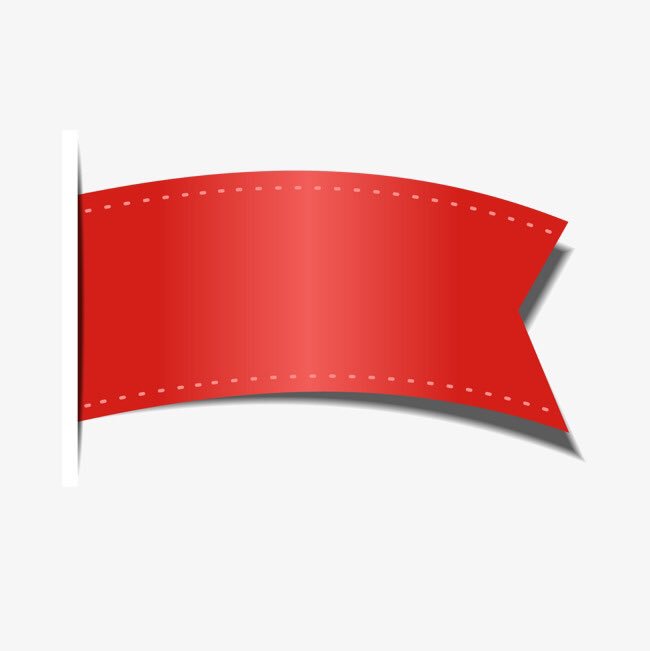 صفحة
١٤٨
ماذا تعلمنا
ماذا سنتعلم
مرادف كلمة
ماذا نعرف
حساب
العد
ايجاد النسبة من عدد 
 ضرب الاعداد النسبية
جدول التعلم
حساب النسب المئوية ذهنيًا
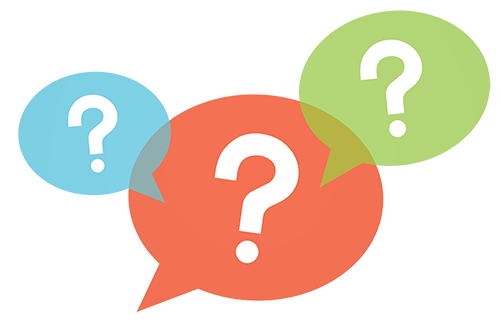 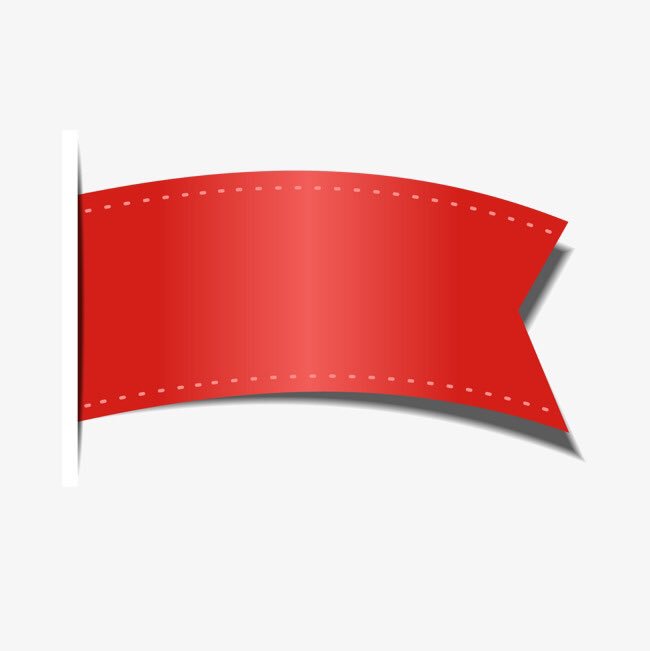 صفحة
١٤٨
لاغنى  عن استخدام النسب في حياتنا اليومية فهي تستخدم في أمور عده منها 
دينية مثل الزكاة ودنيوية مثل الاقتصاد في التخفيضات والارباح  وكذلك في التعليم والطب والفلك وكافة المجالات
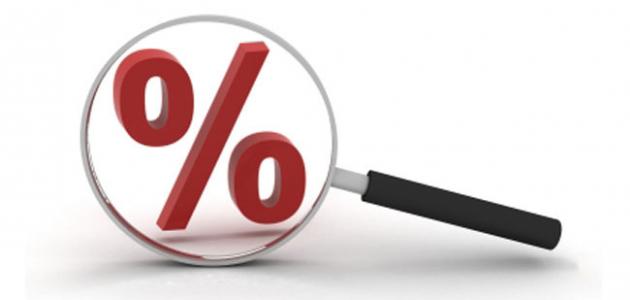 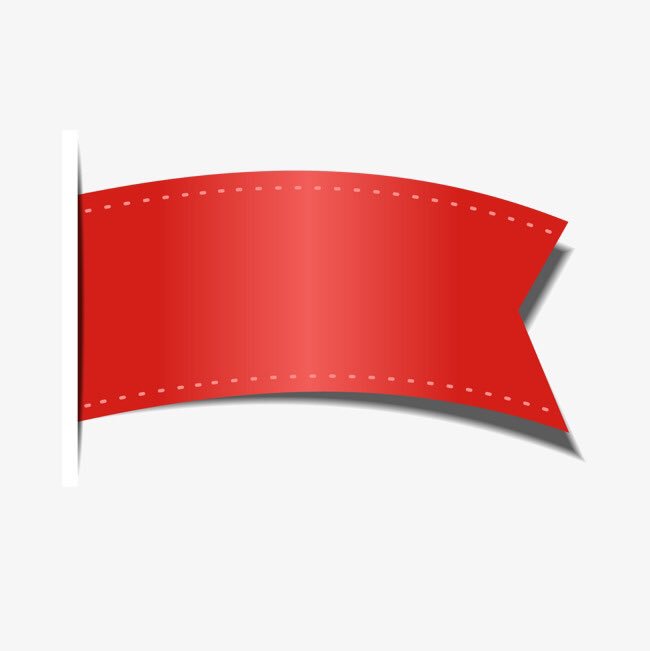 صفحة
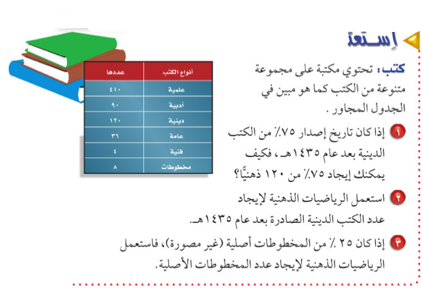 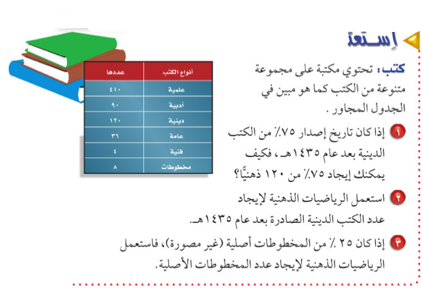 ٣
٤
✖️ ١٢٠
٩٠ كتابًا
٢ مخطوطة
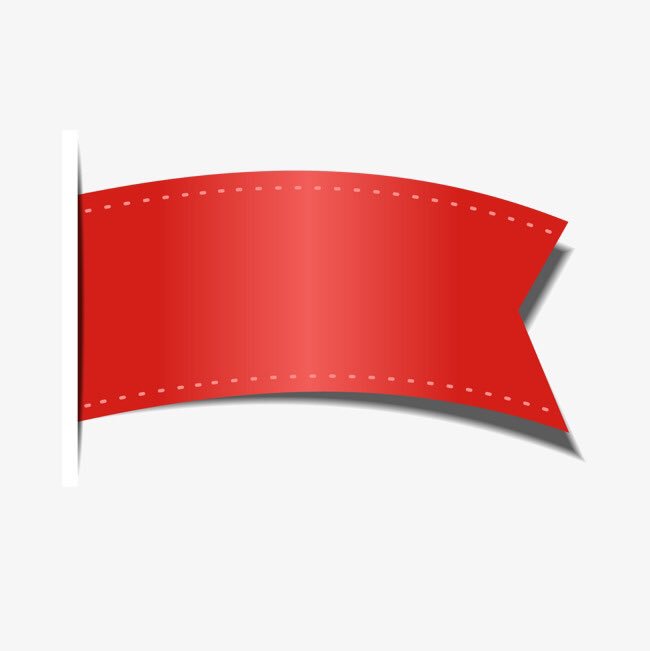 صفحة
١٤٨
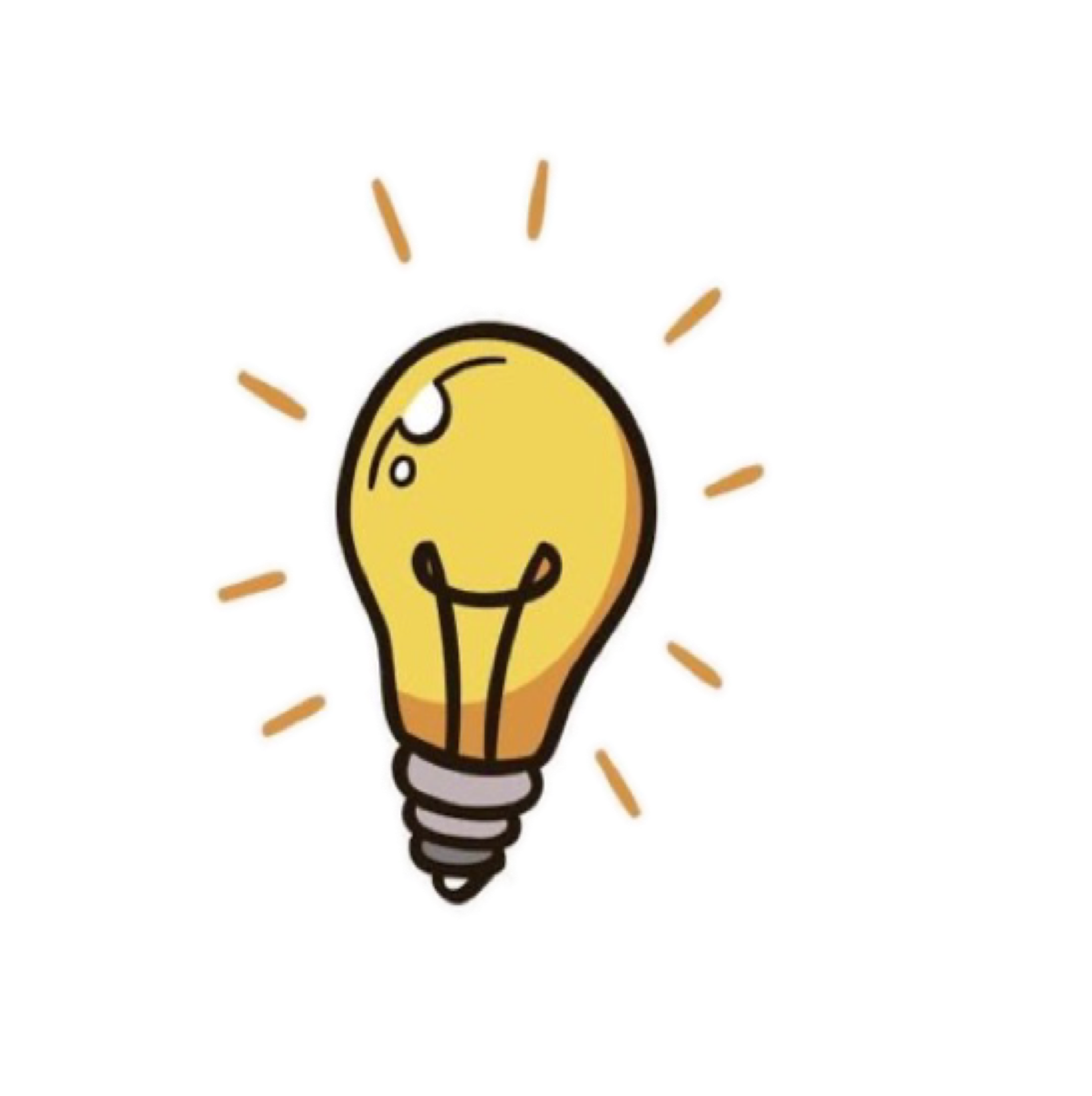 لحساب النسب المئوية ذهنيًا 
يوجد طريقتين
أو  بتحويل النسبة 
الى كسر عشري
اما بتحويل النسبة 
الى كسر اعتيادي
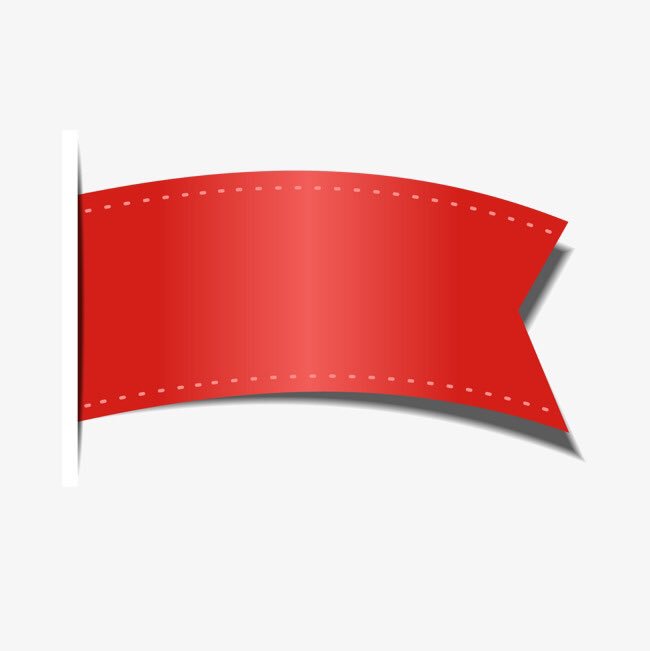 صفحة
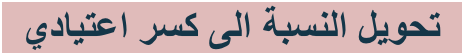 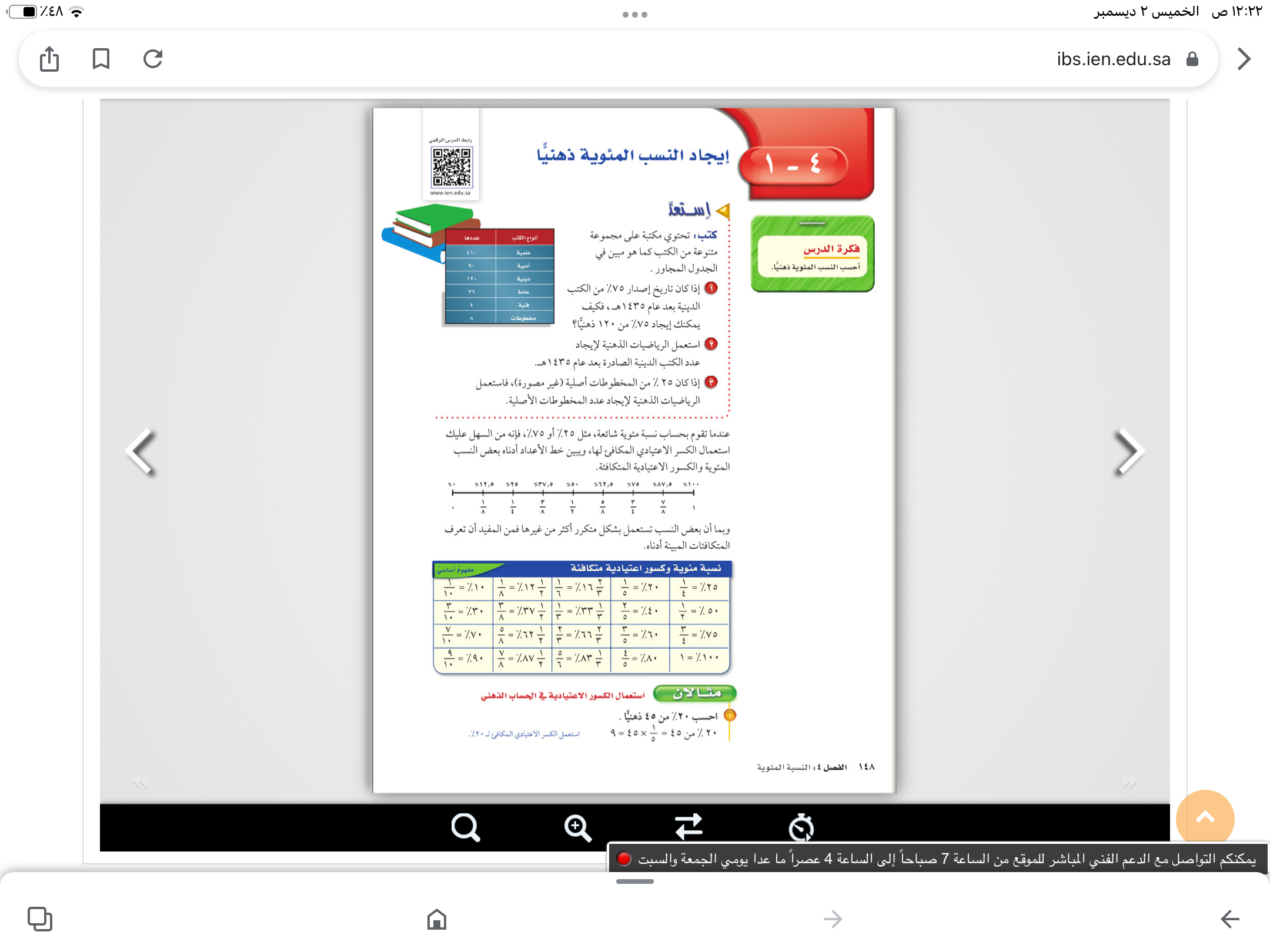 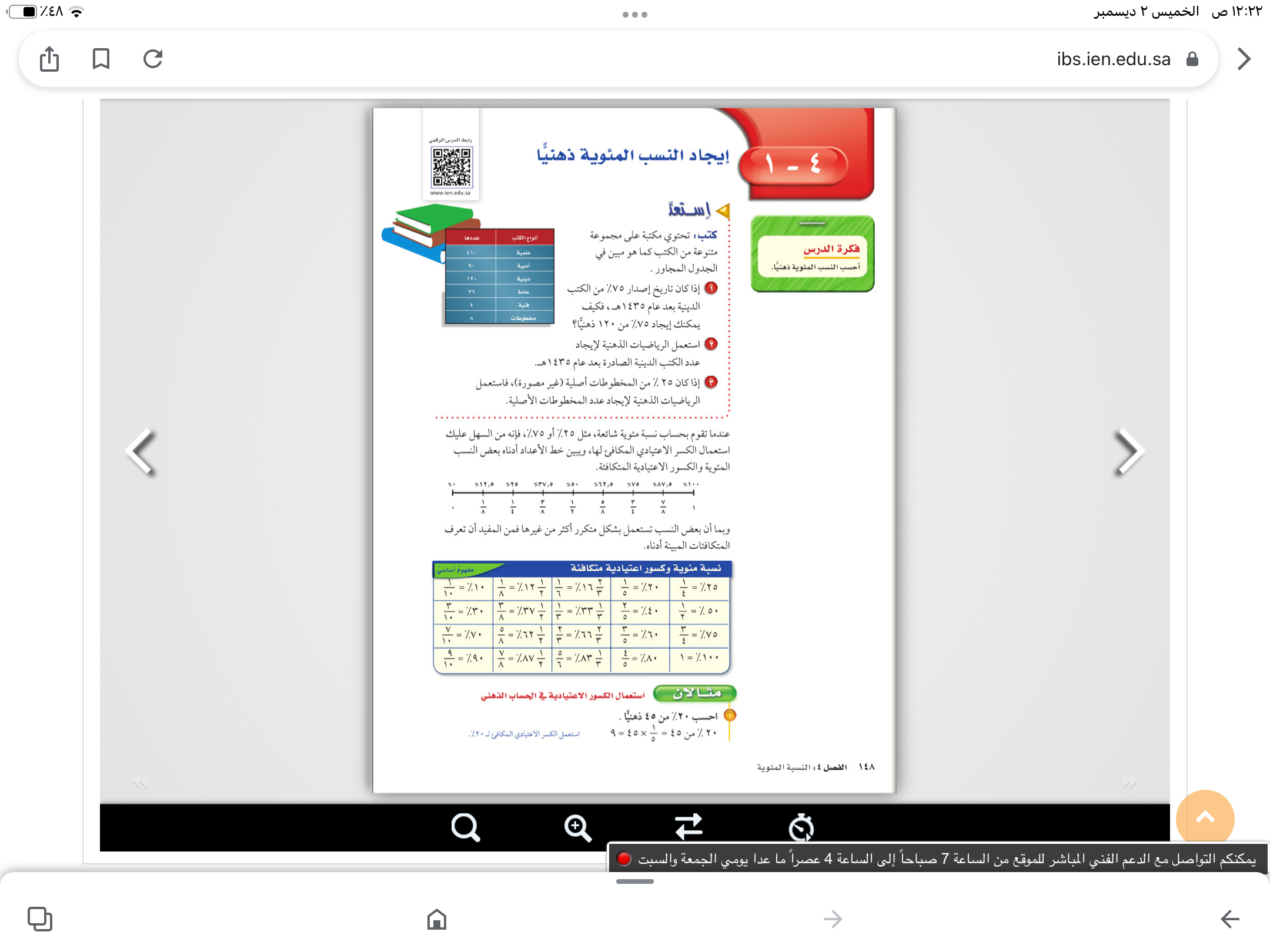 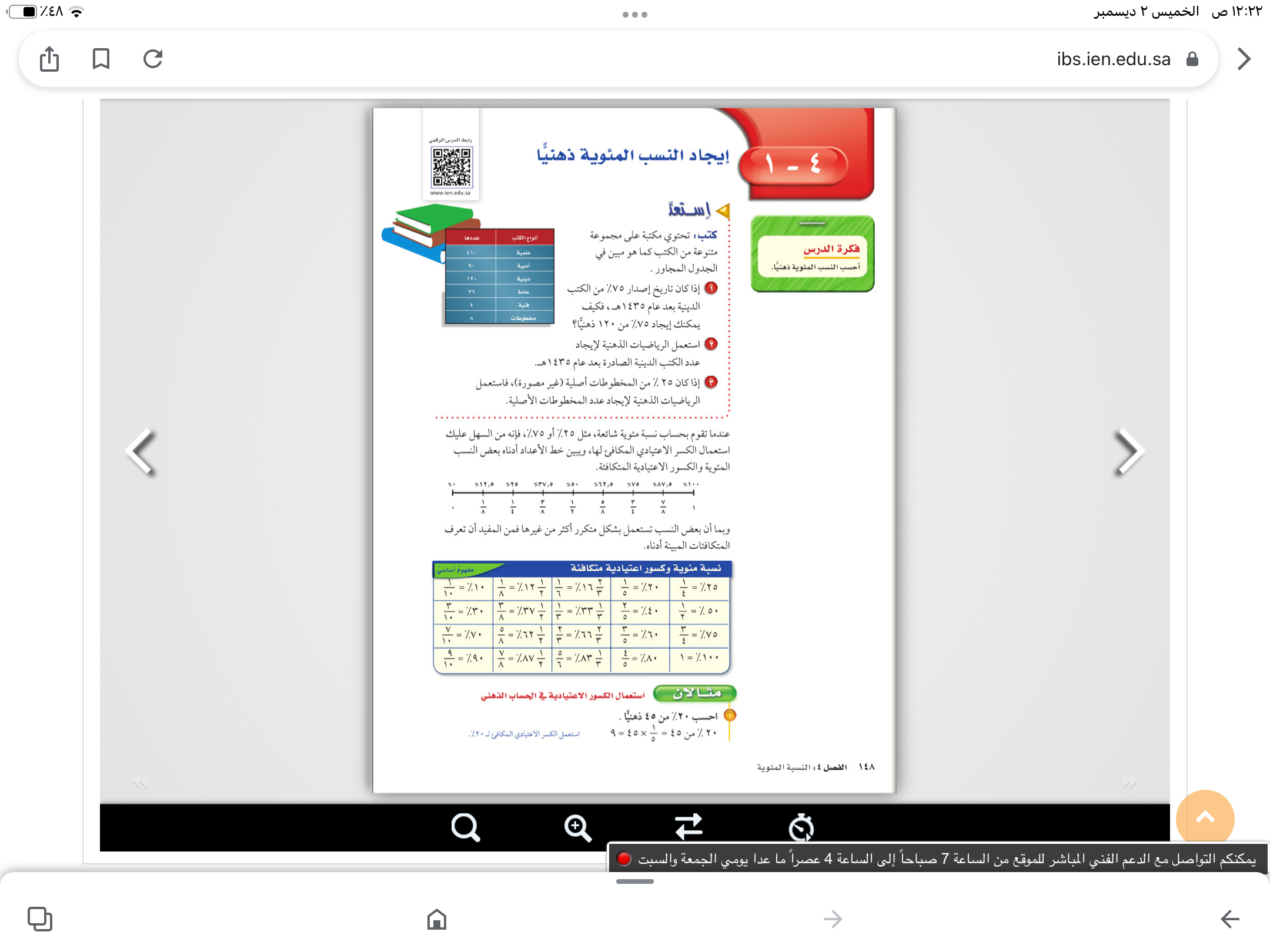 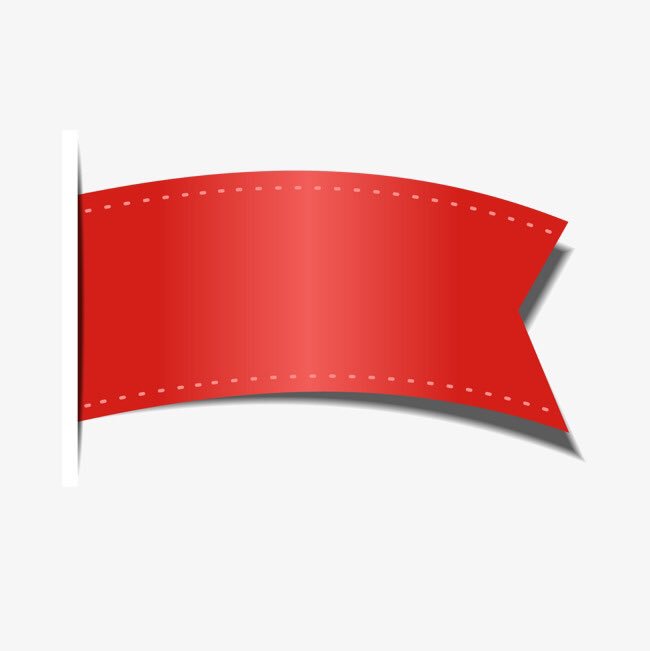 صفحة
١٤٨
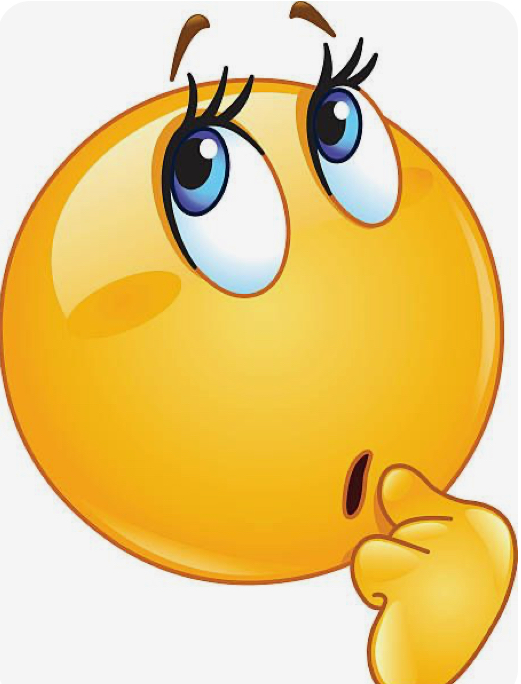 تحقق من فهمك
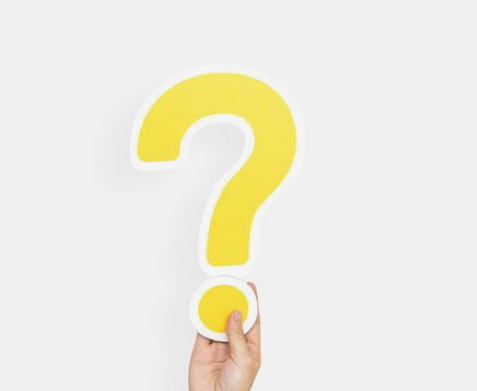 فكر 
زاوج 
شارك
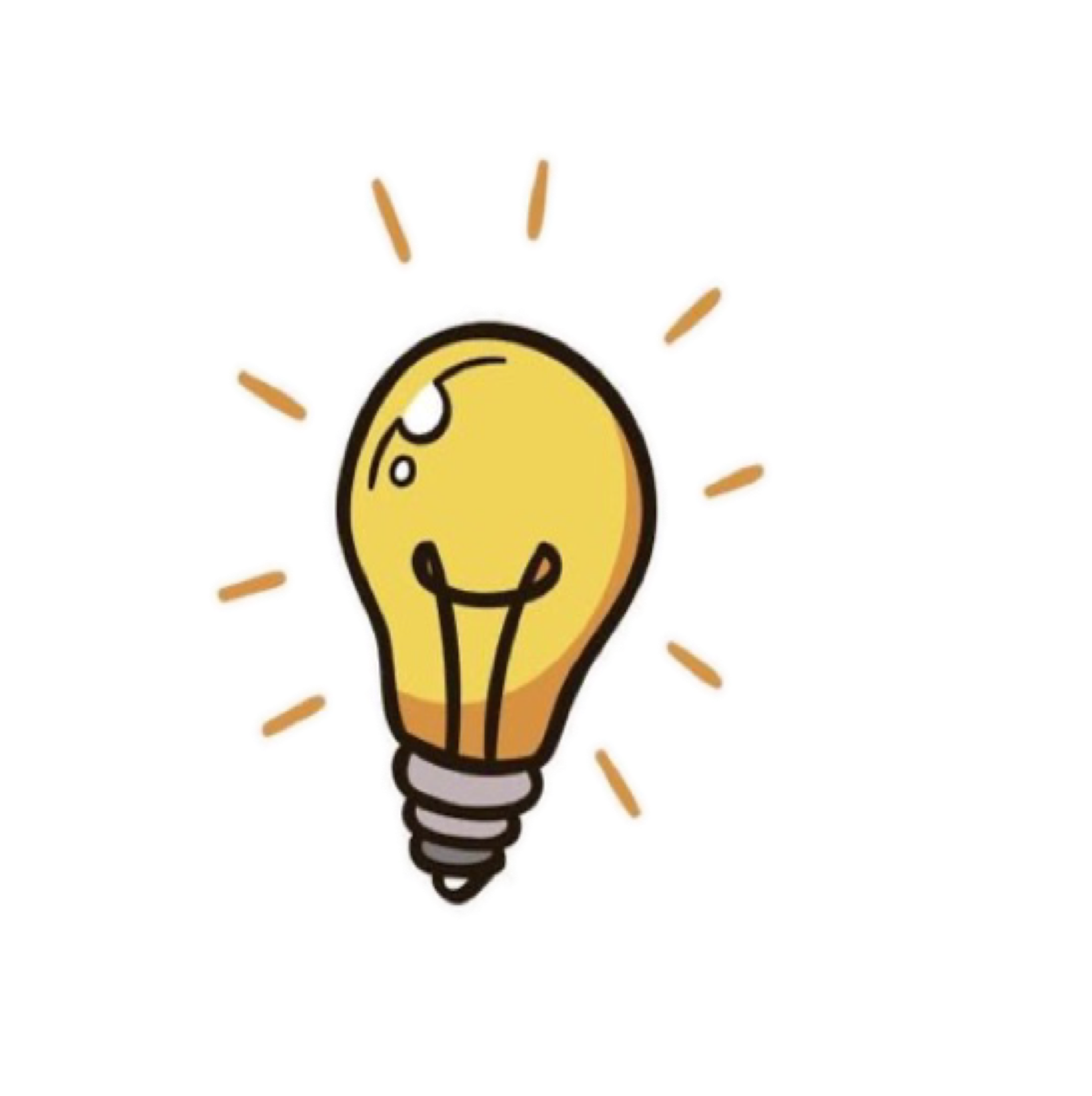 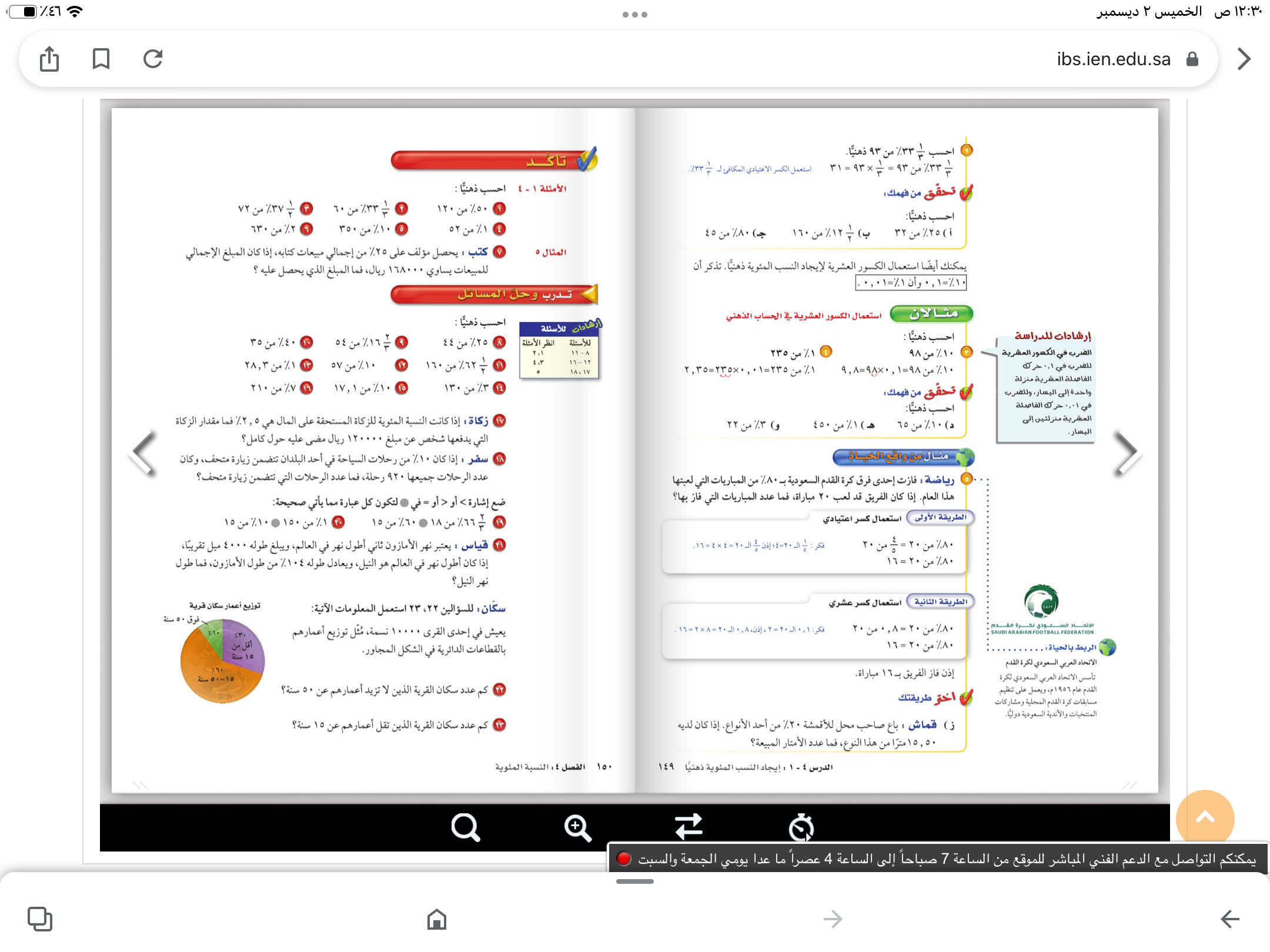 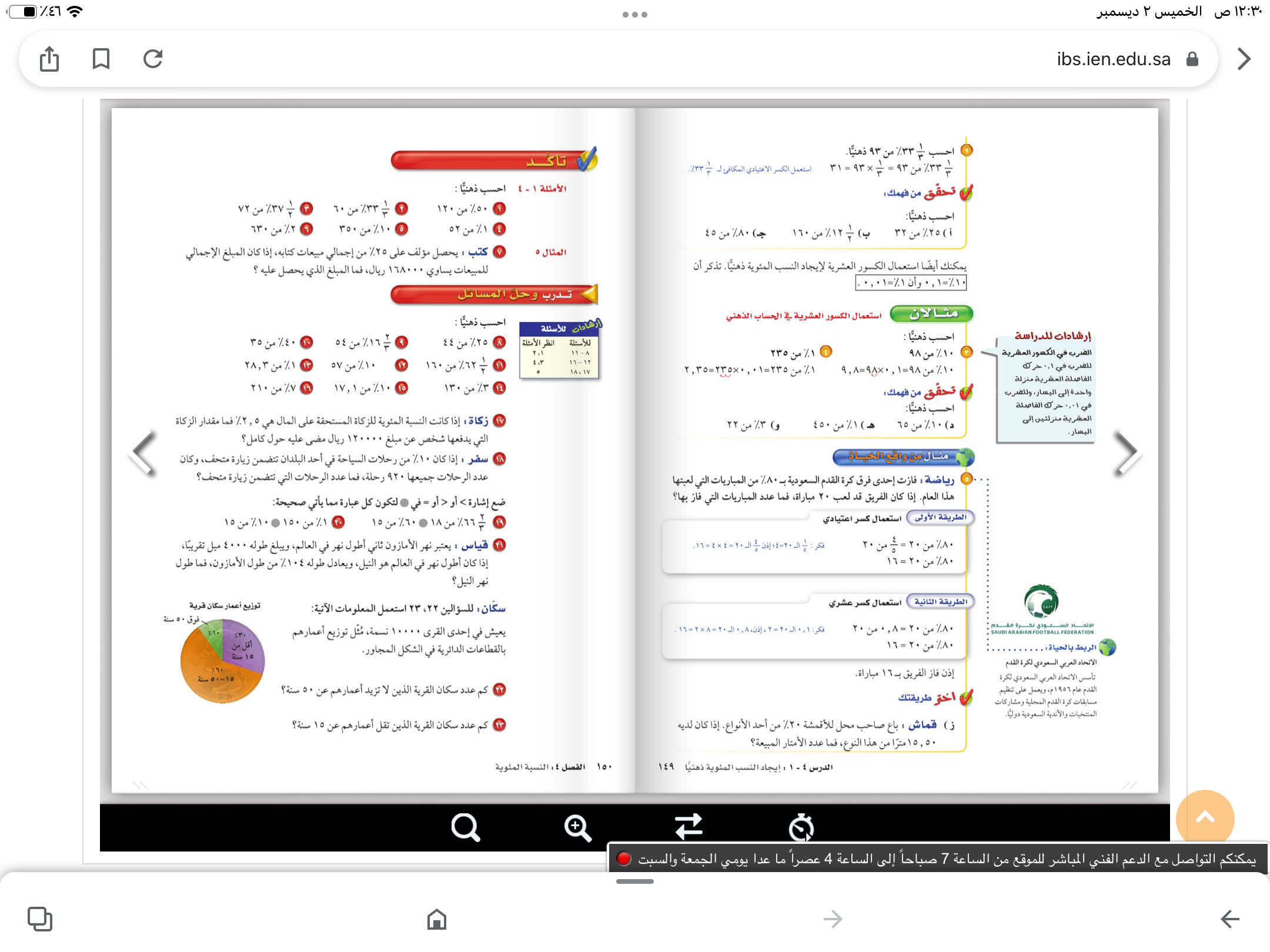 الحل
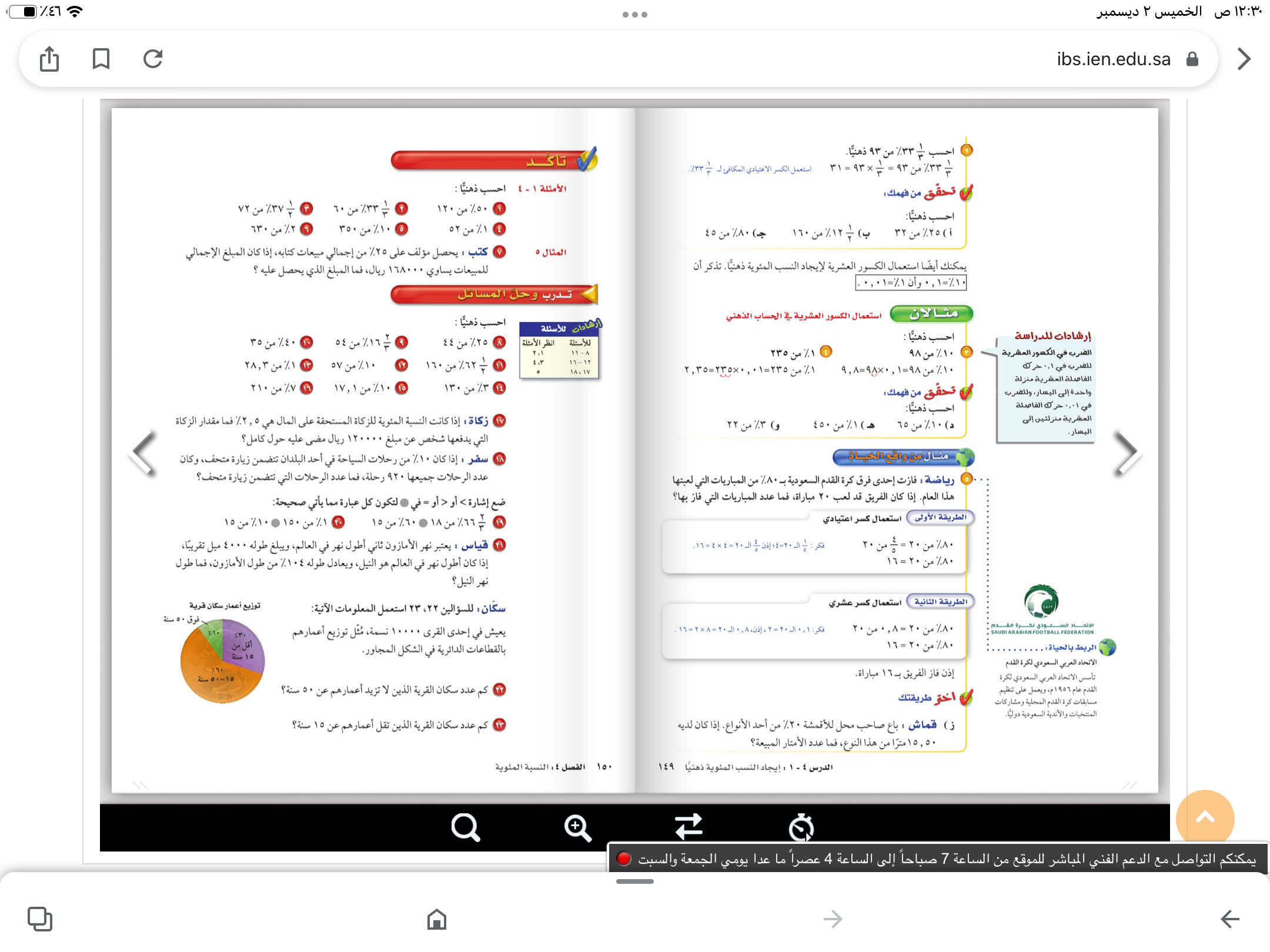 الحل
تحويل النسبة
الى كسر اعتيادي
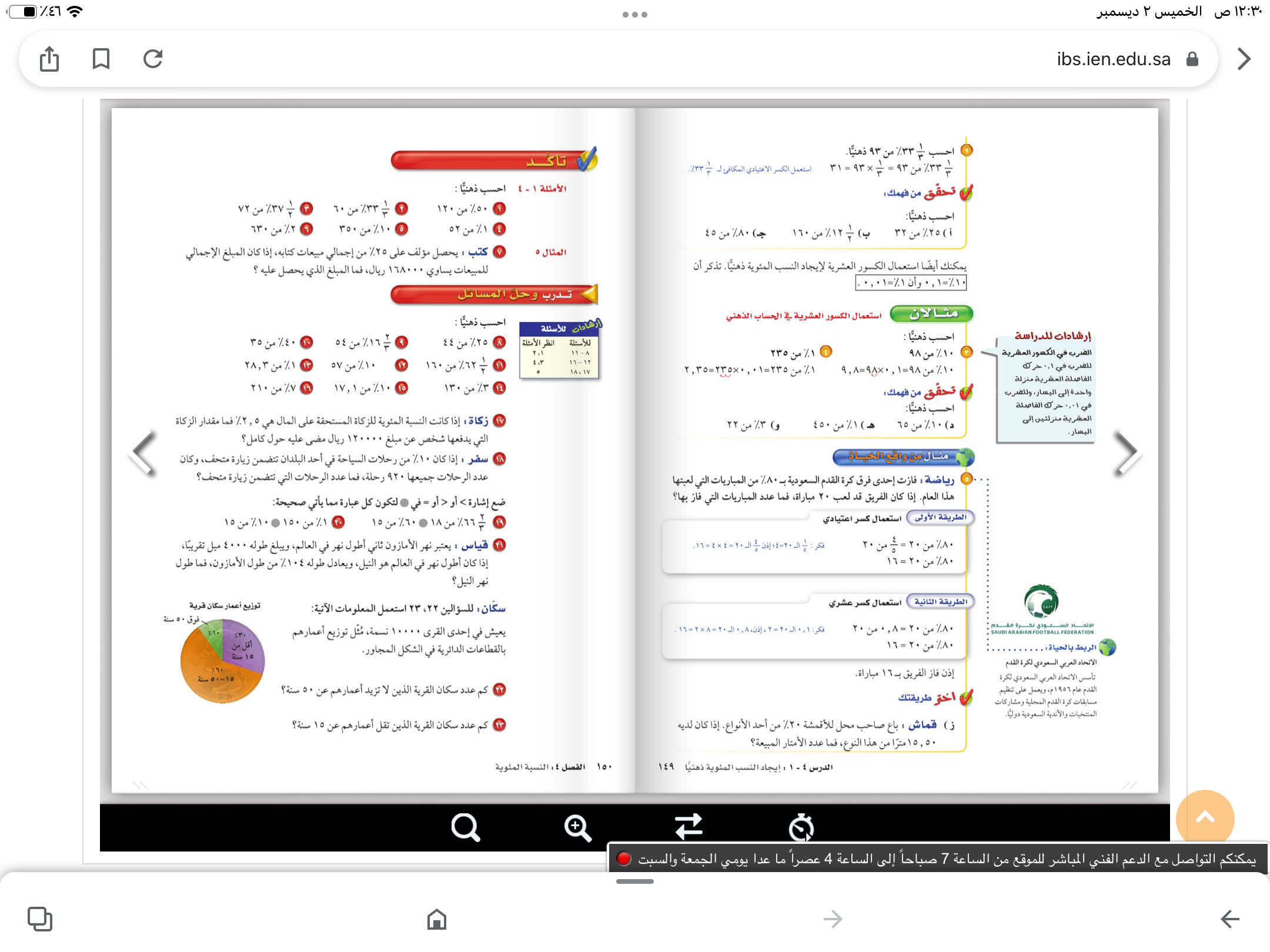 الحل
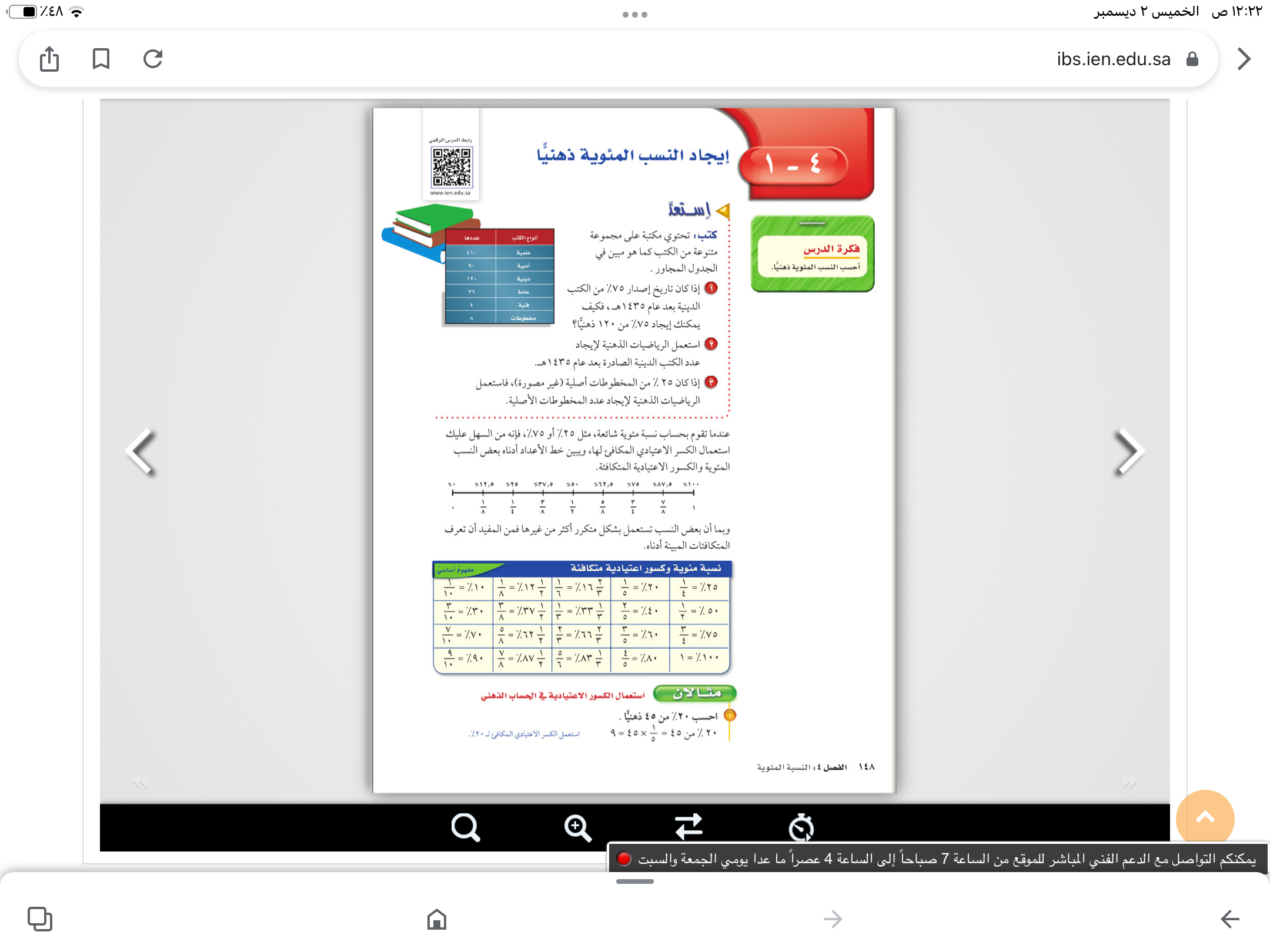 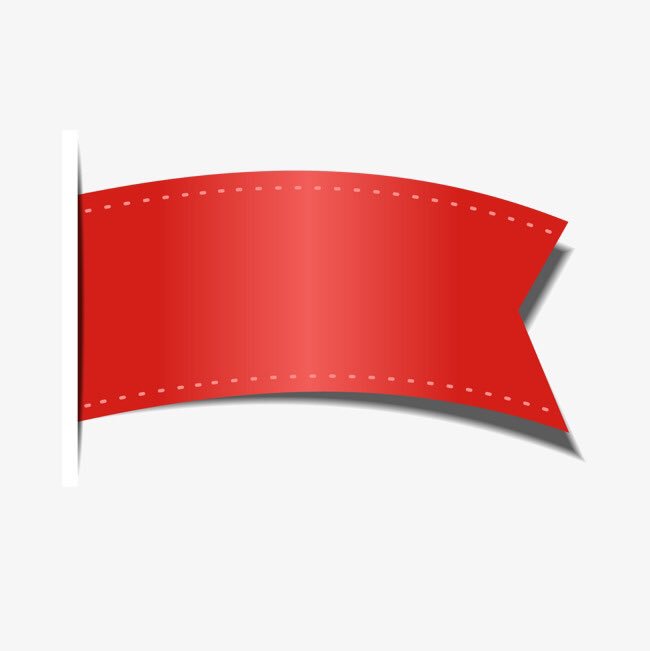 صفحة
١٤٩
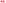 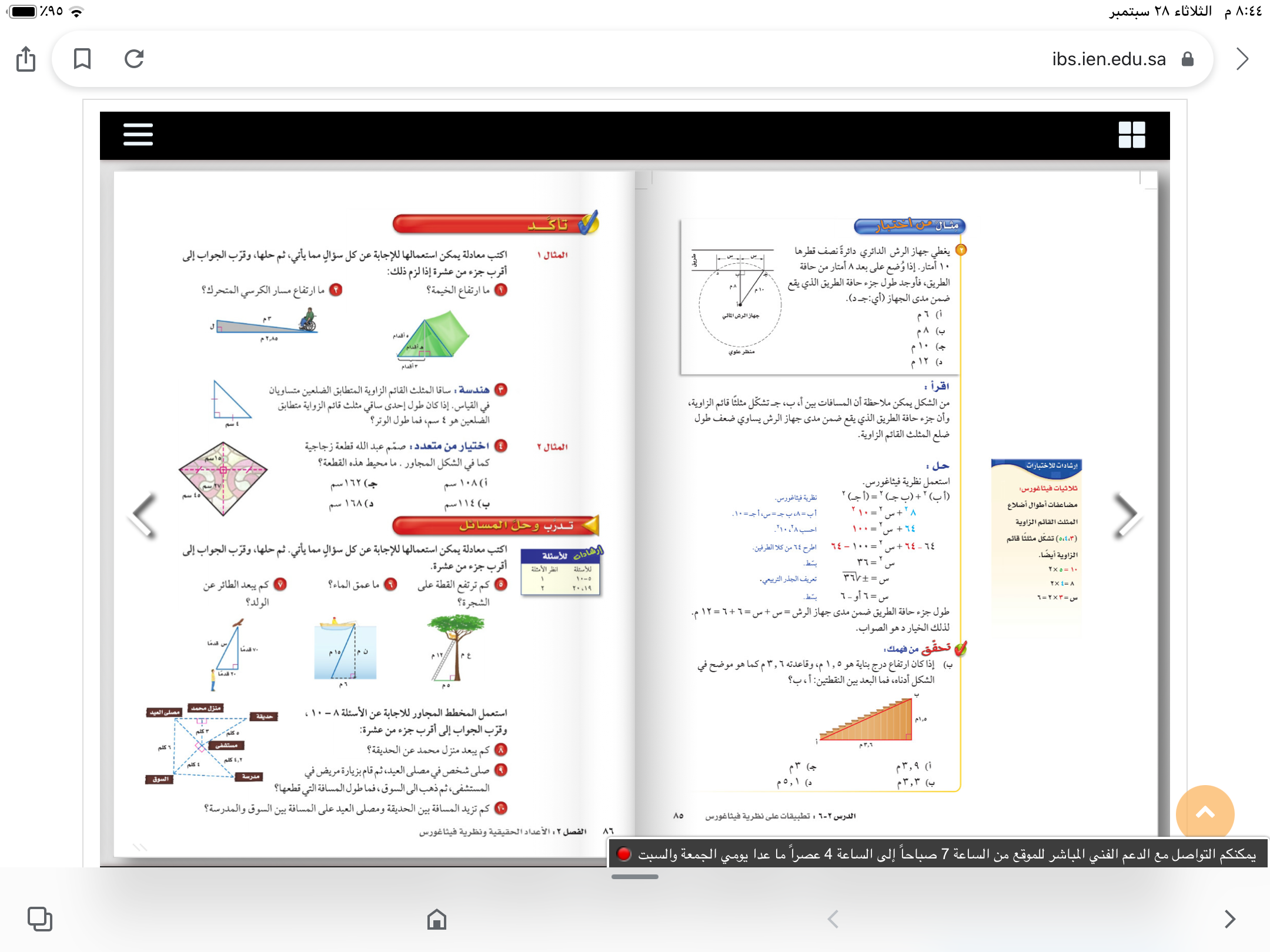 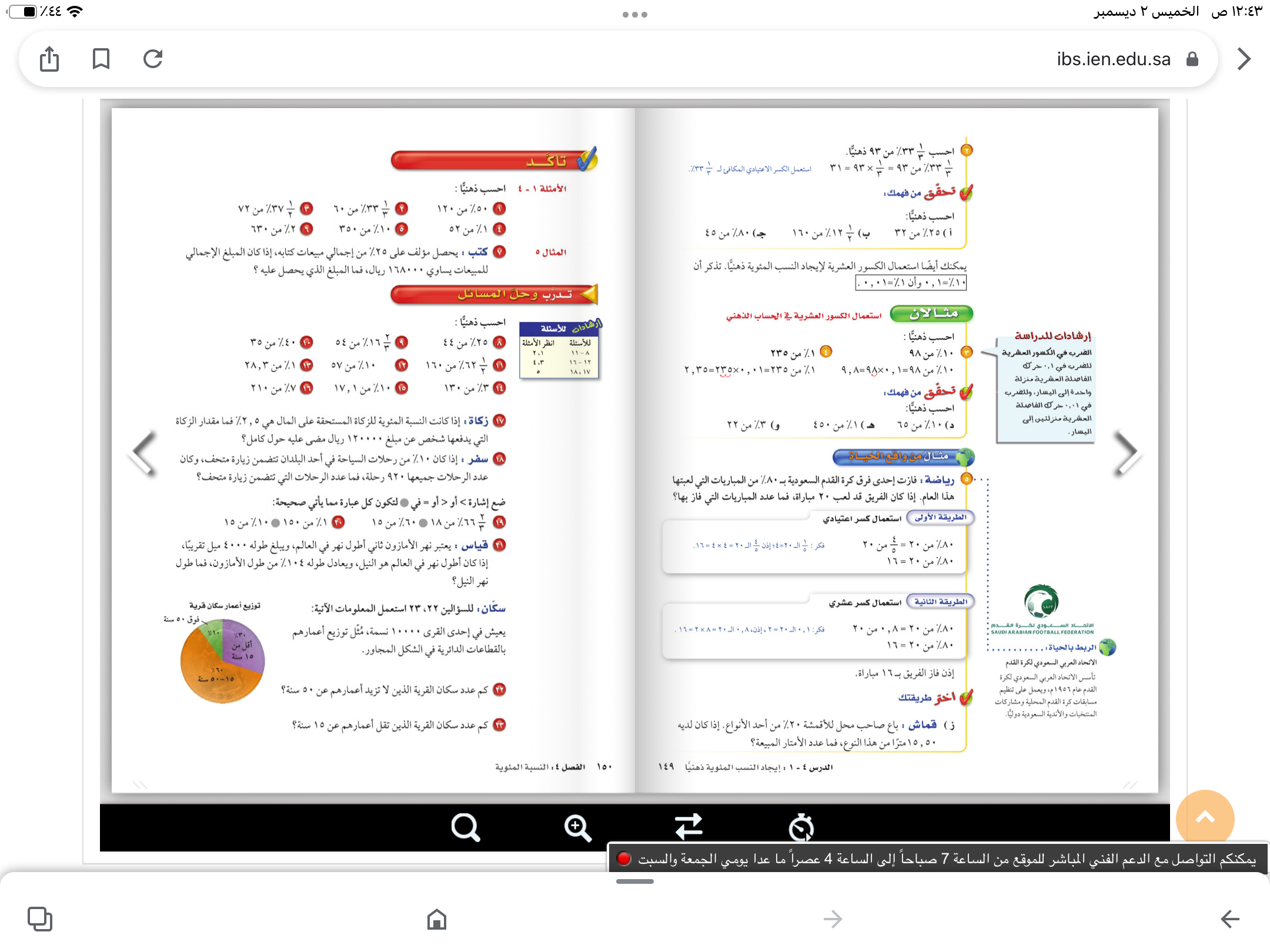 الحل
الحل
الحل
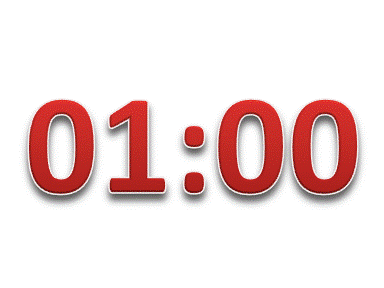 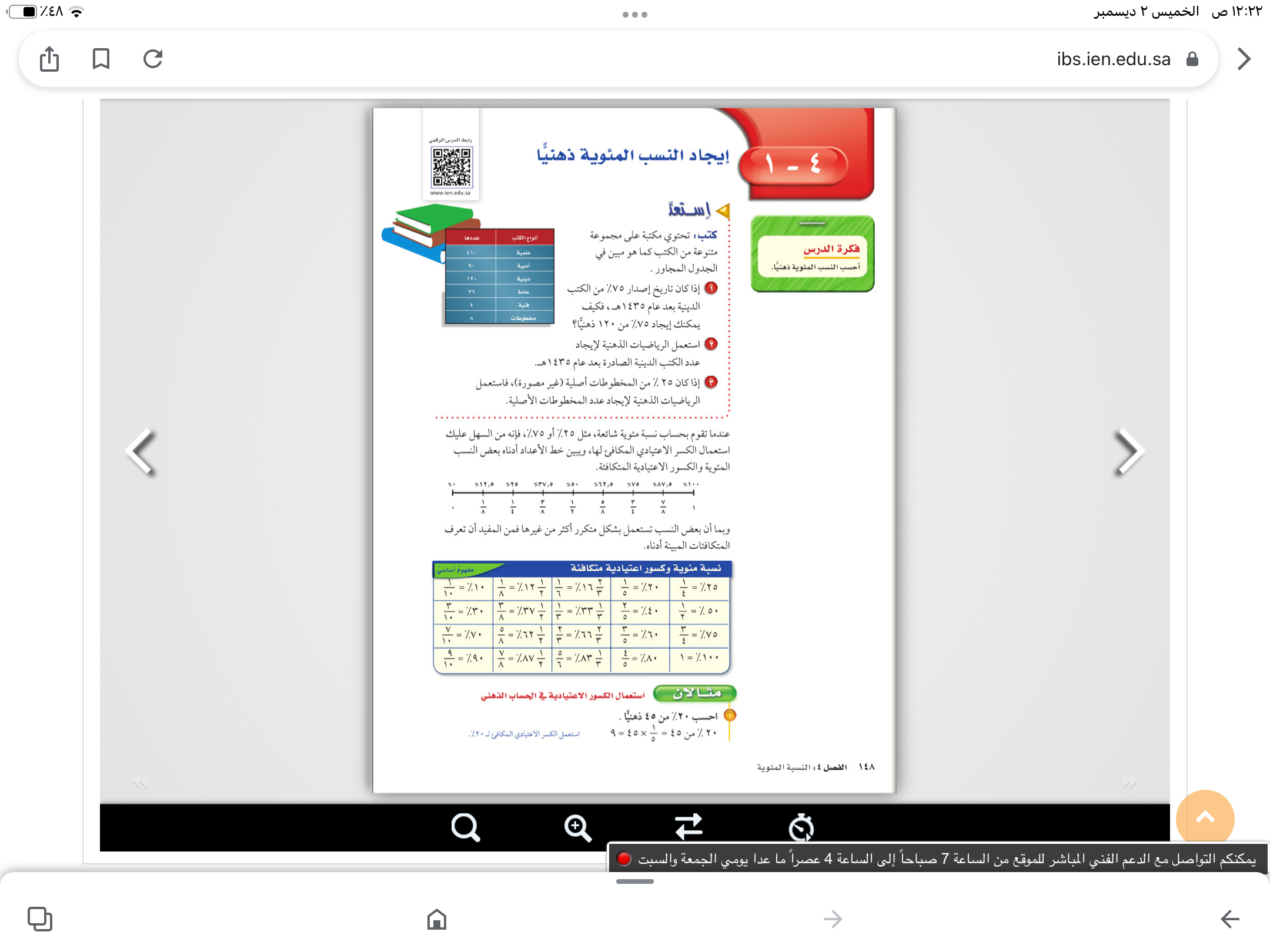 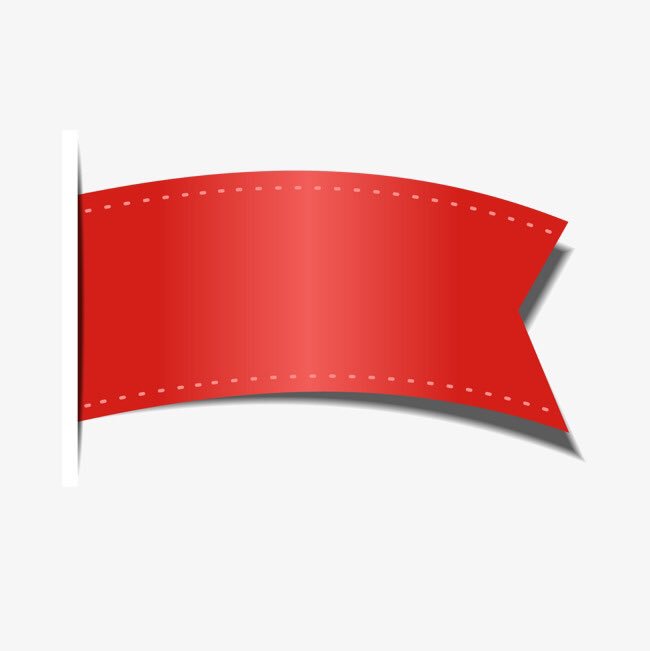 صفحة
١٥٠
السؤال الذهبي
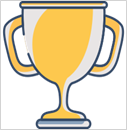 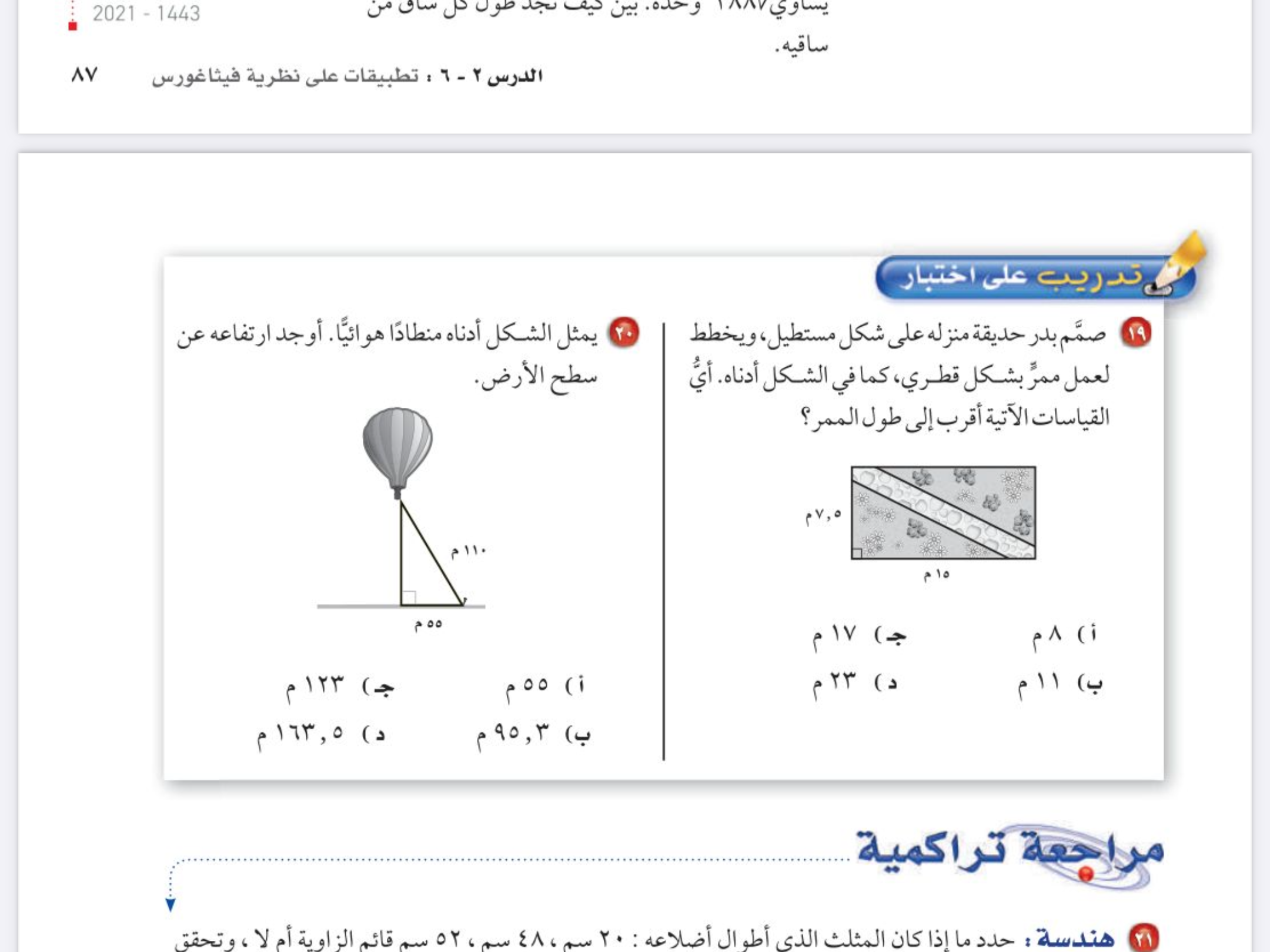 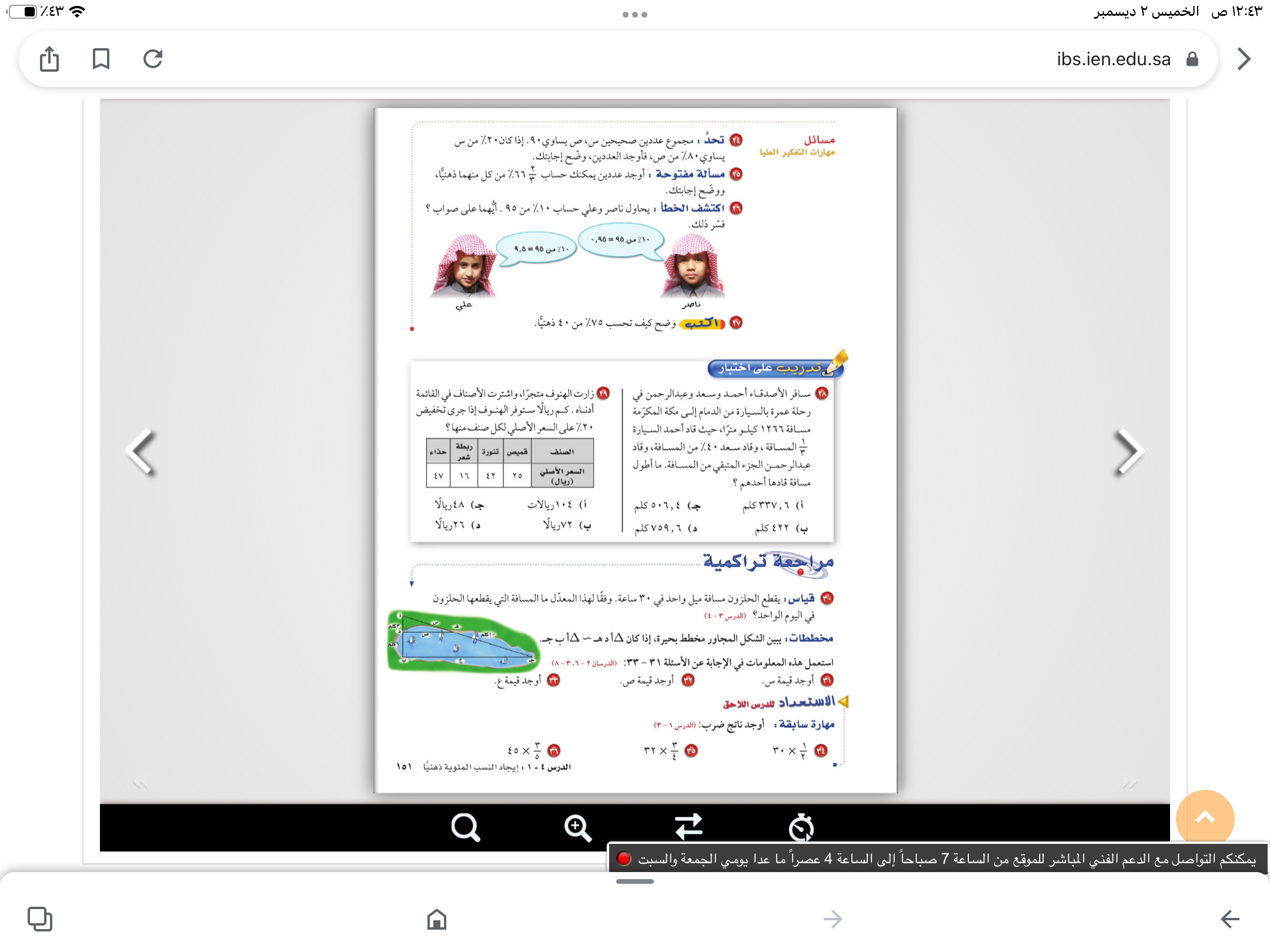 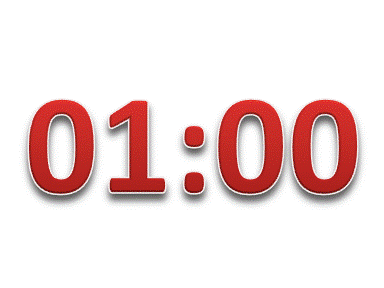 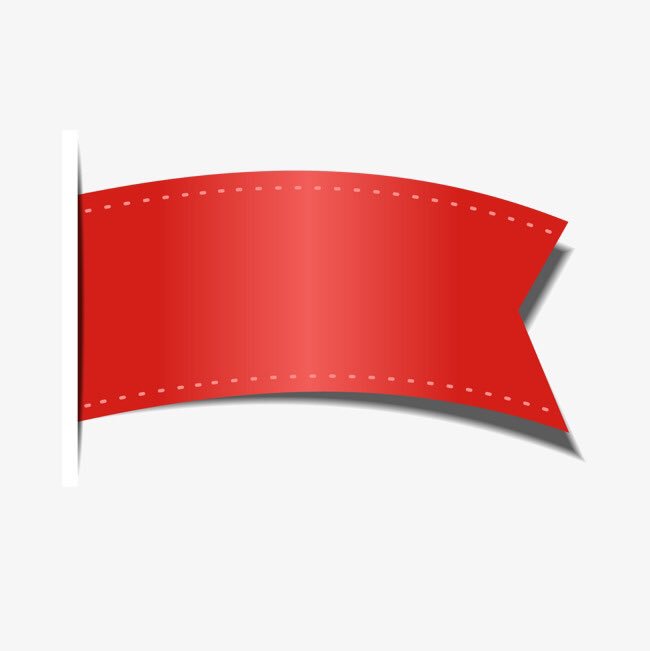 صفحة
١٥١
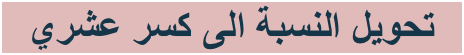 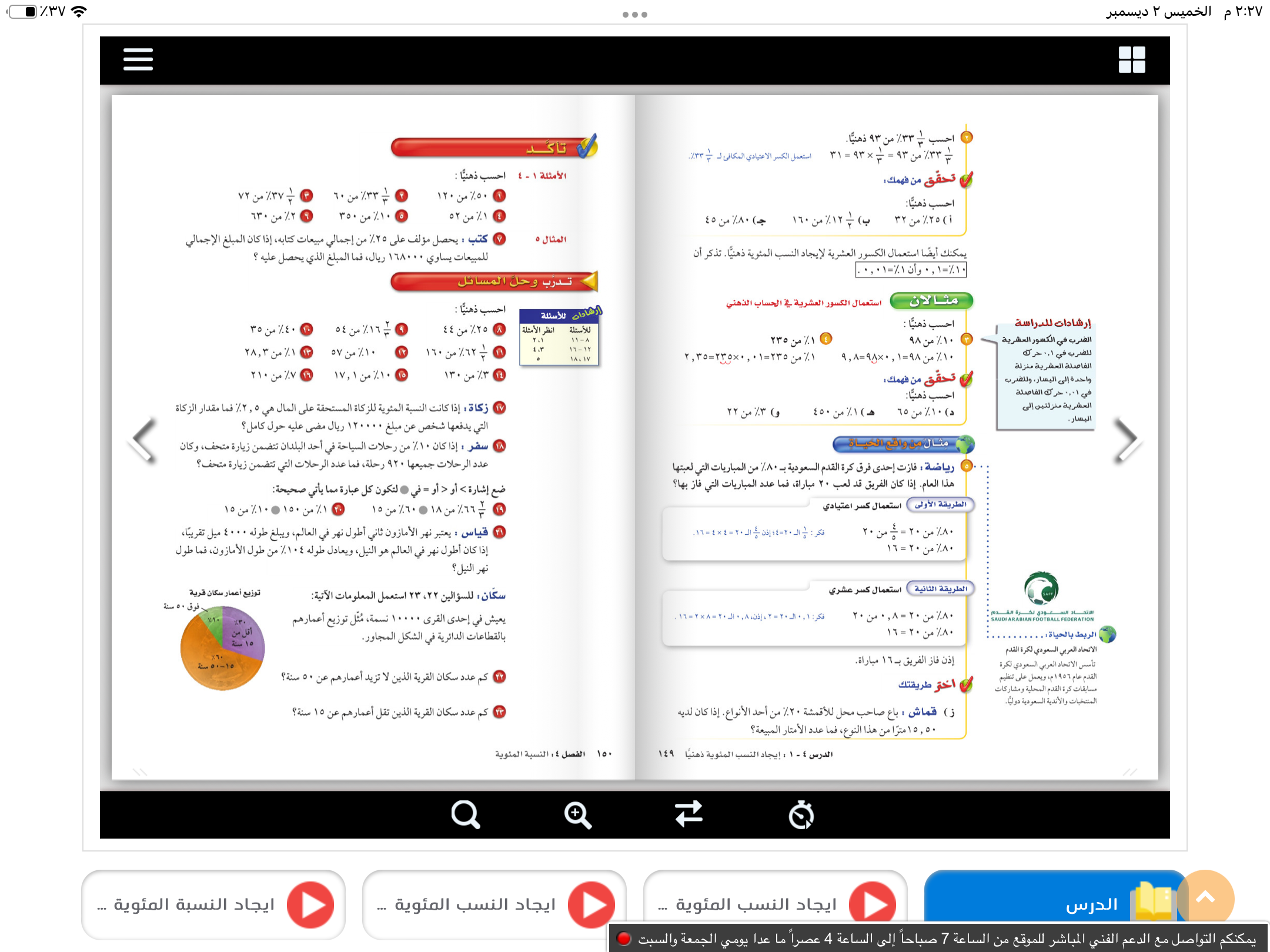 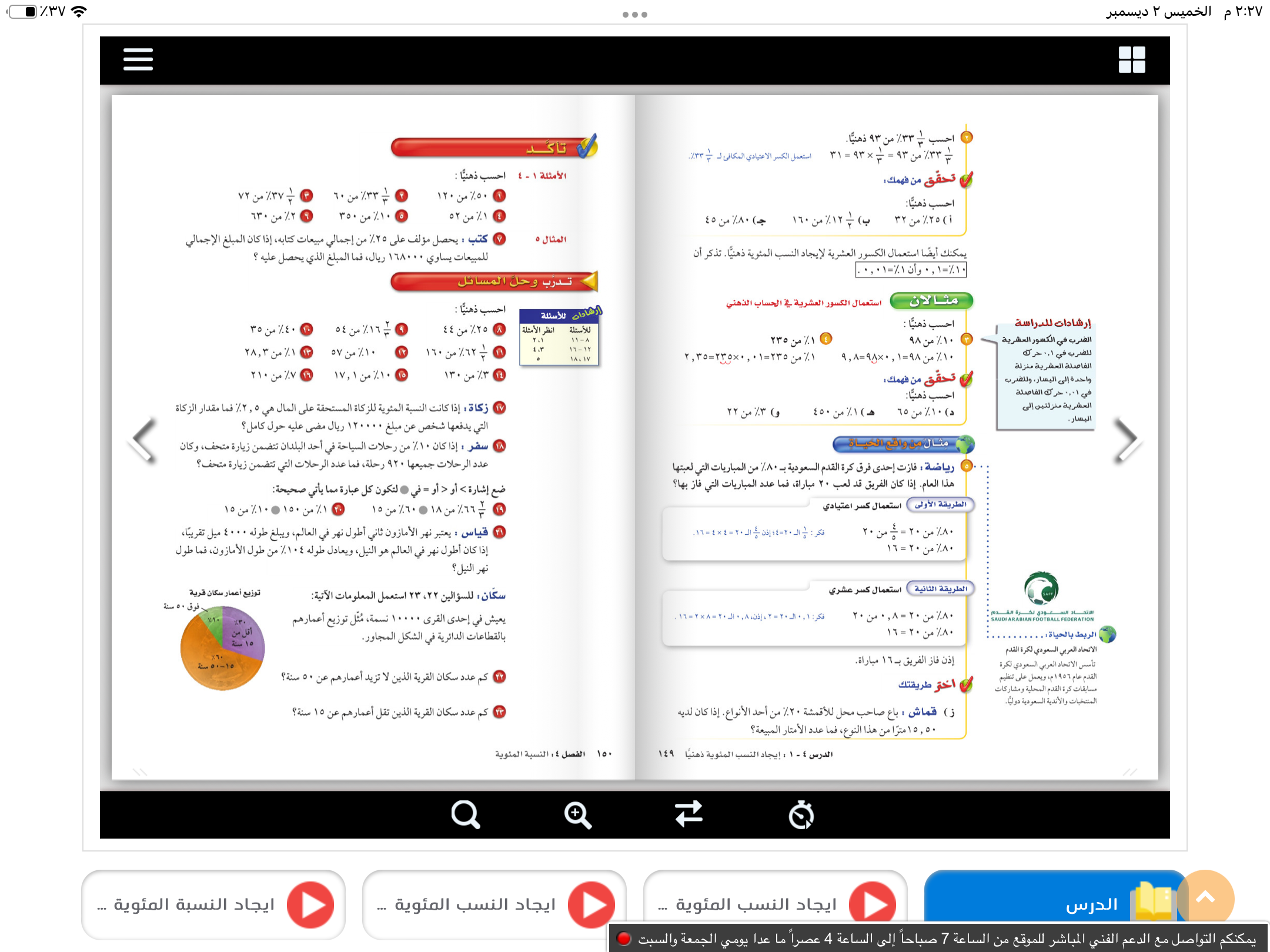 تحويل النسبة  
الى كسر عشري
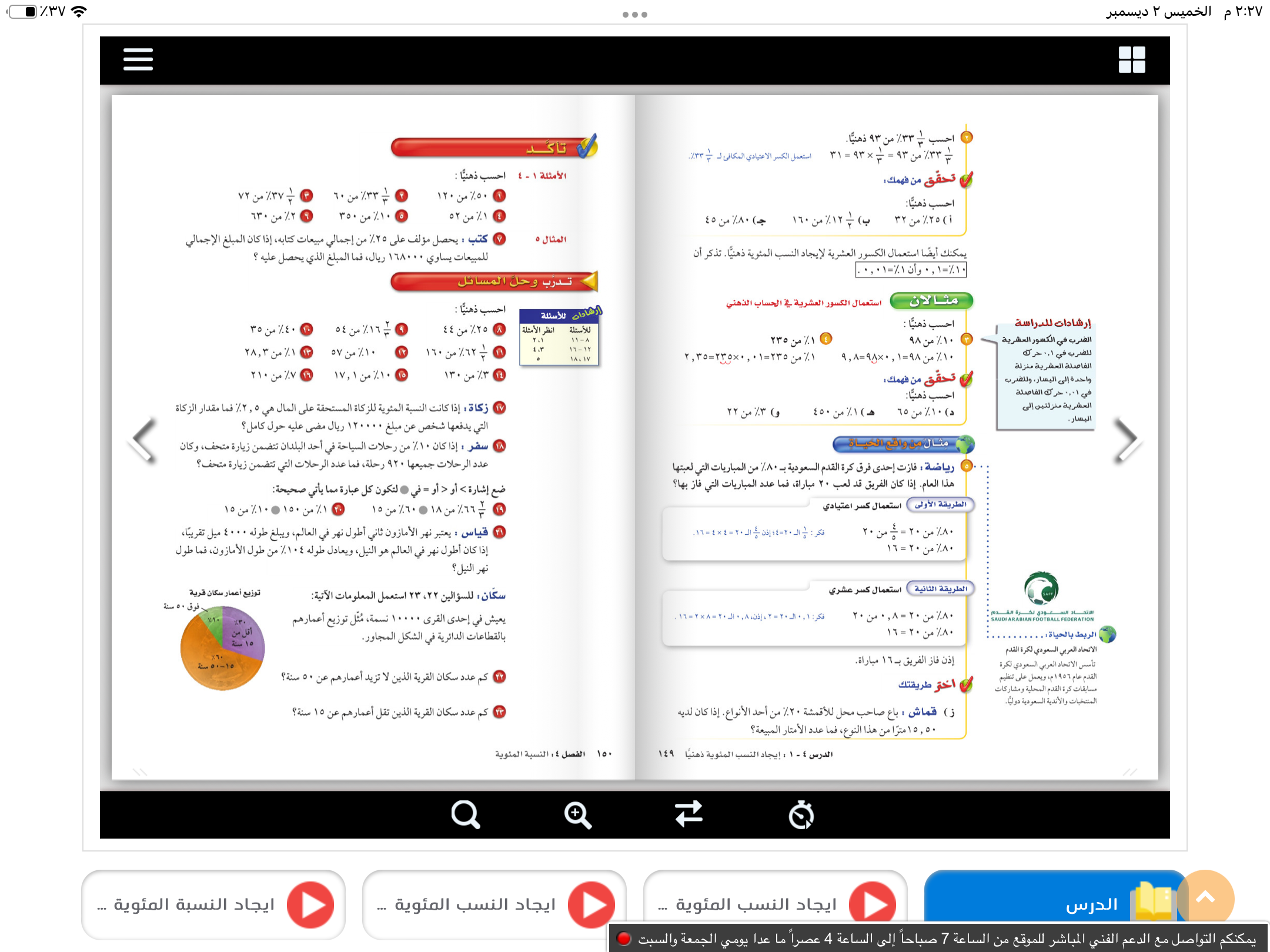 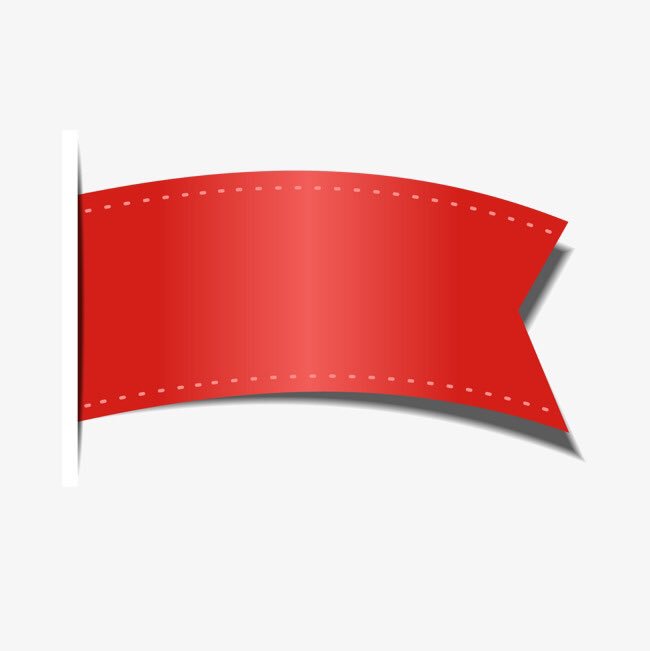 صفحة
١٤٩
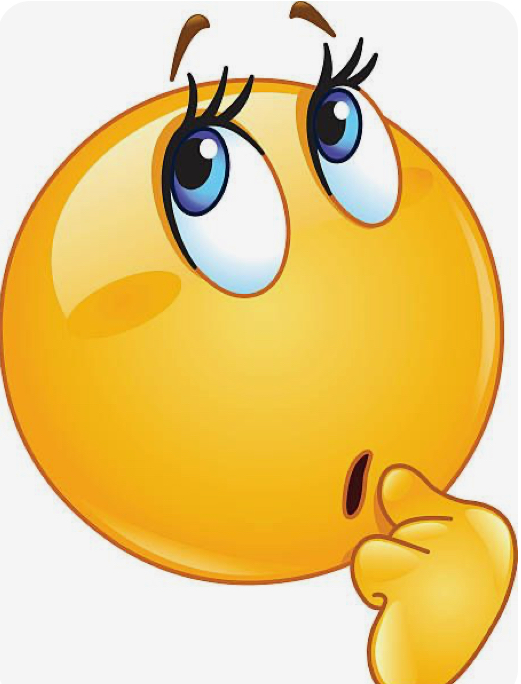 تحقق من فهمك
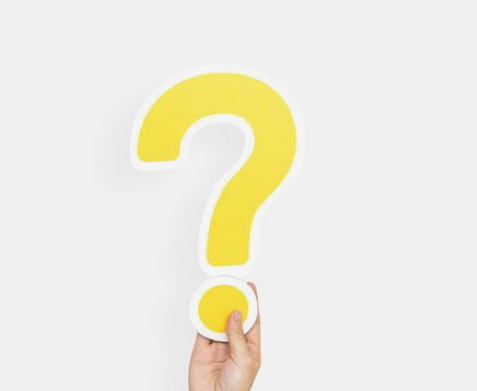 فكر 
زاوج 
شارك
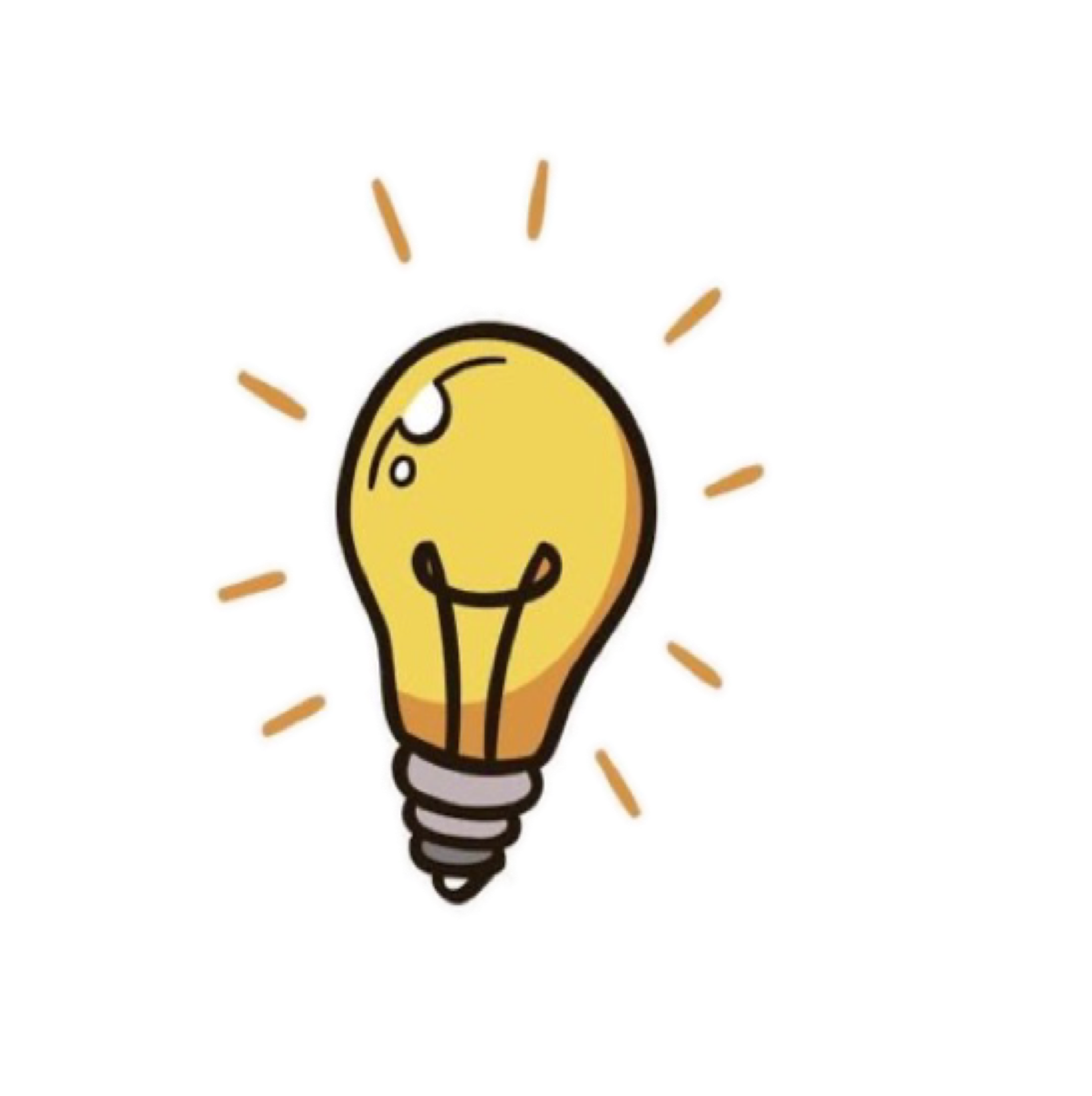 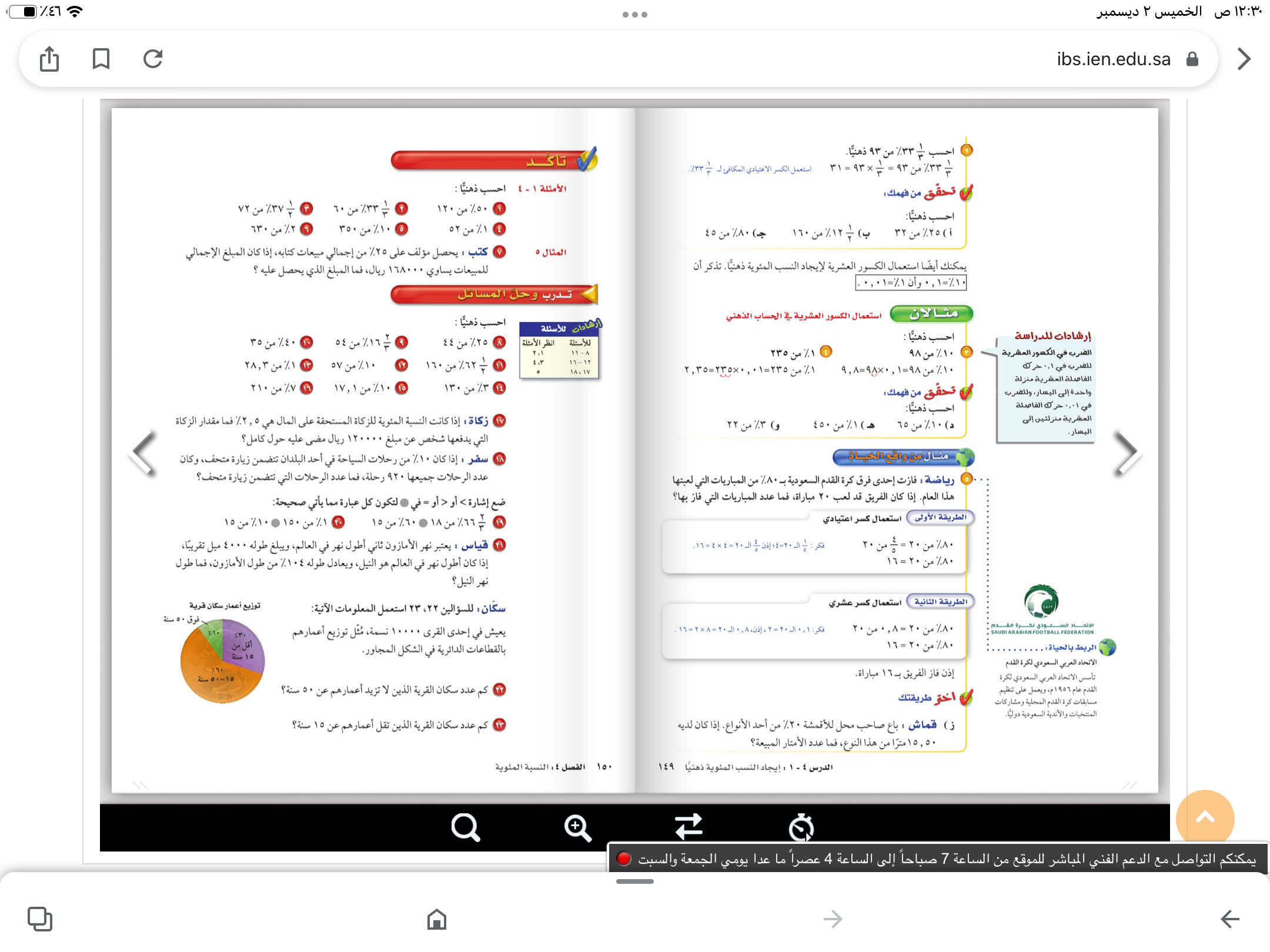 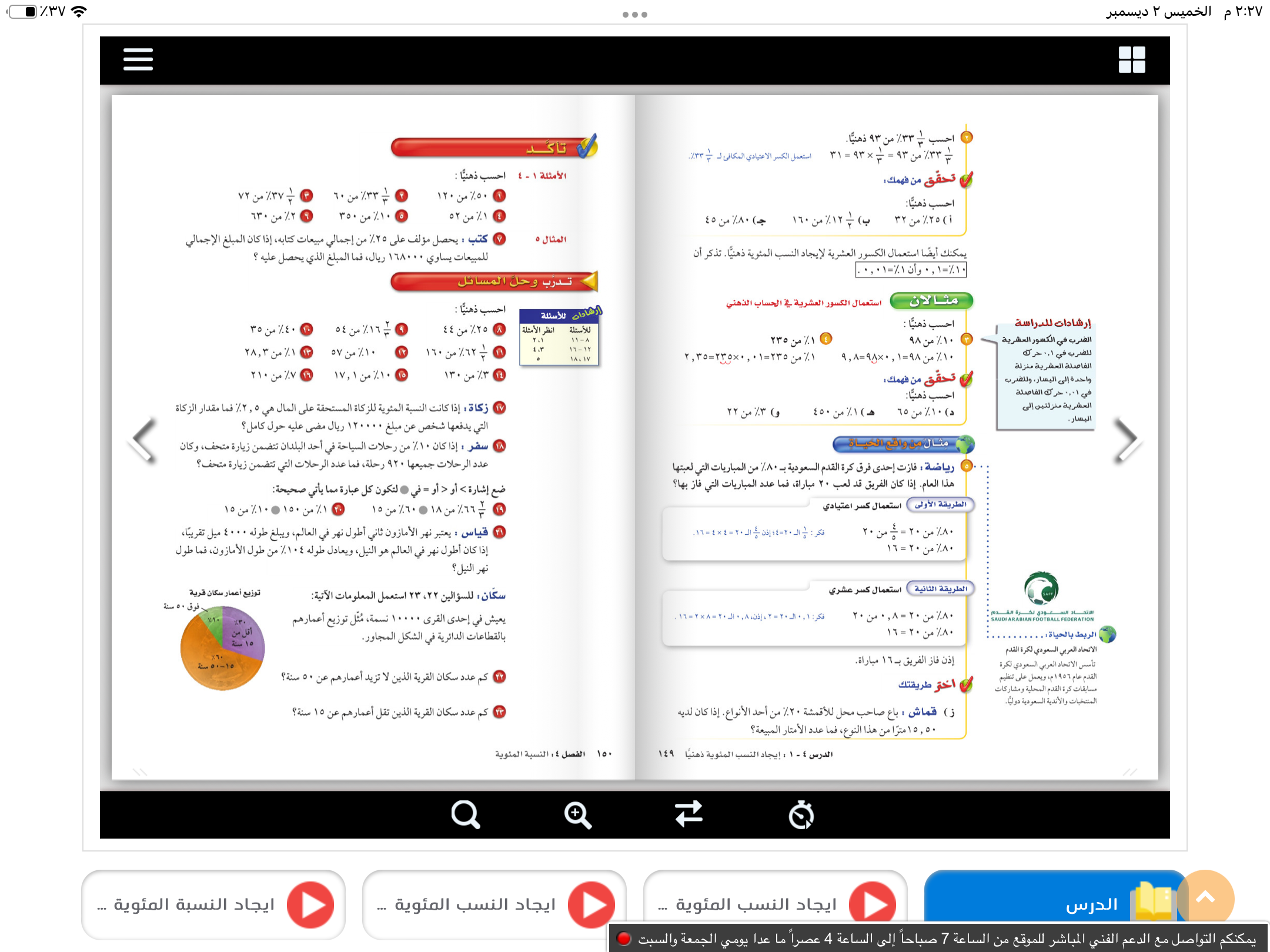 الحل
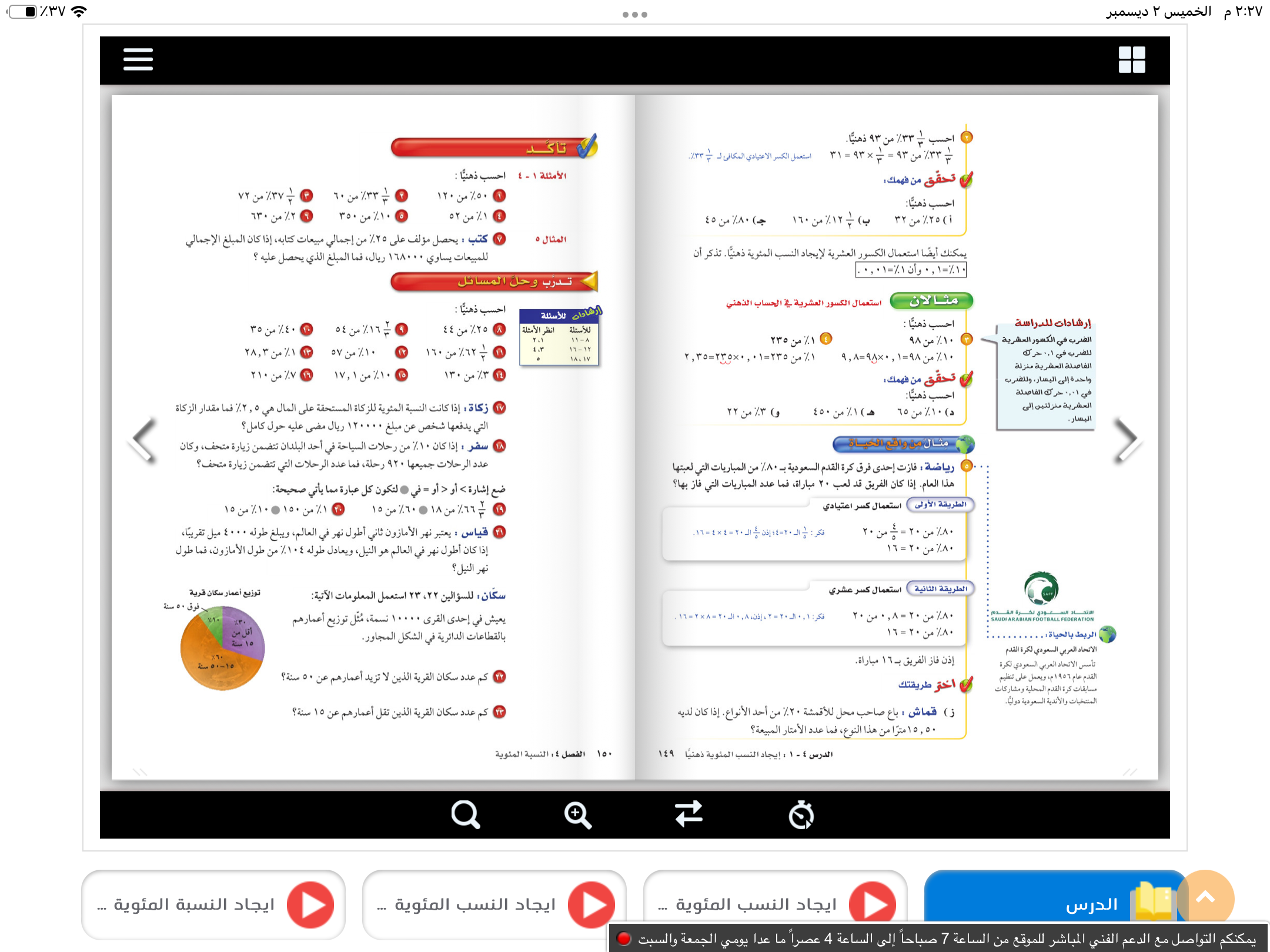 تحويل النسبة  
الى كسر عشري
الحل
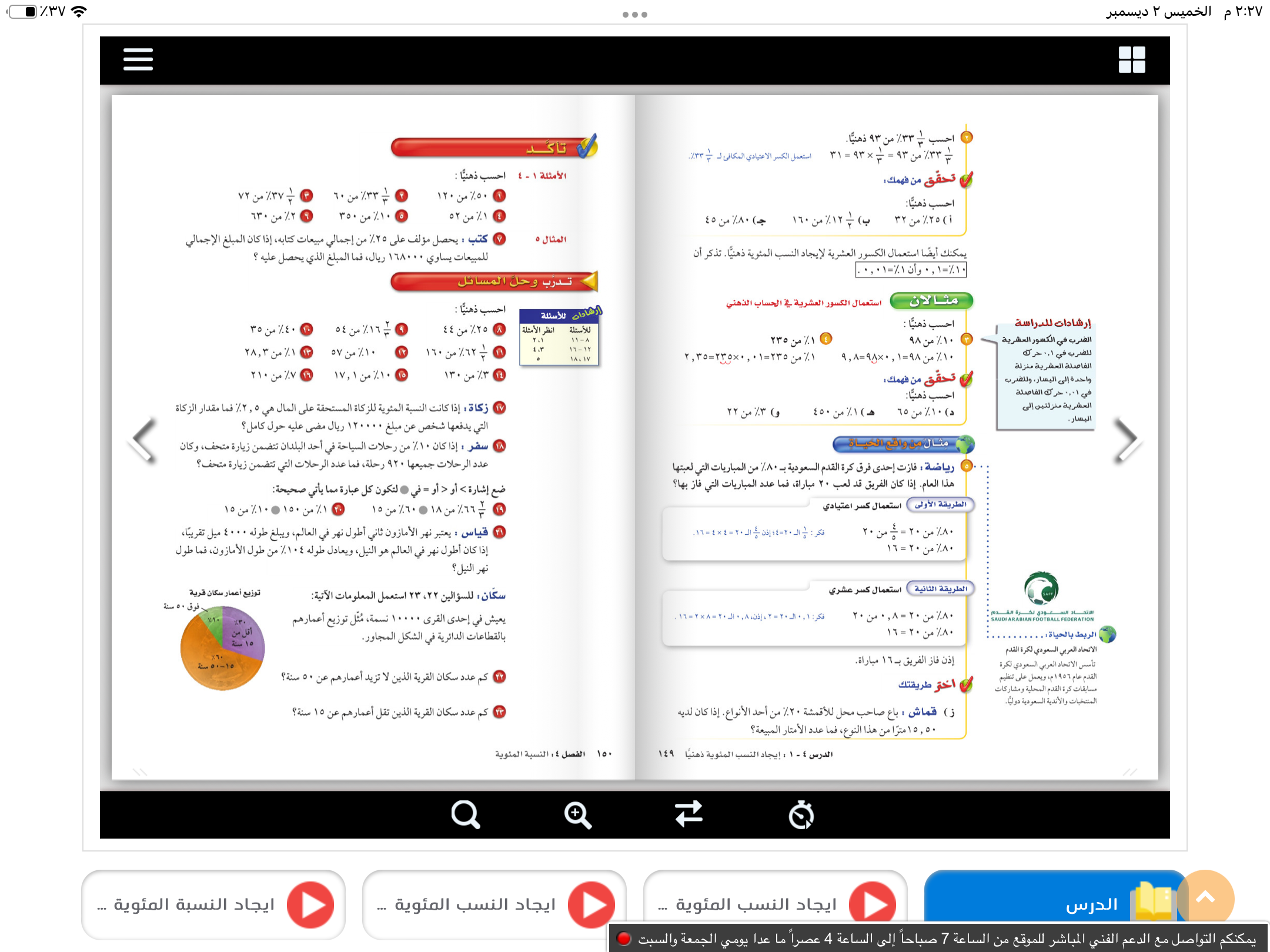 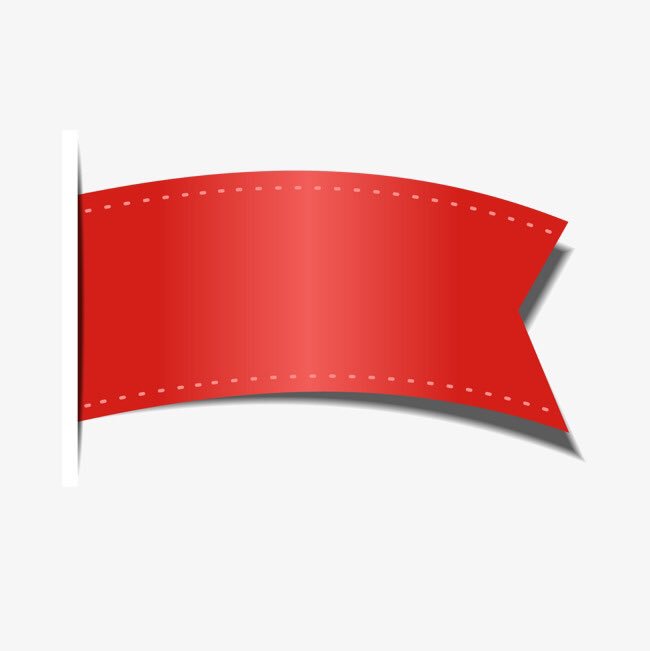 صفحة
١٤٩
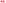 مهارة تفكير عليا
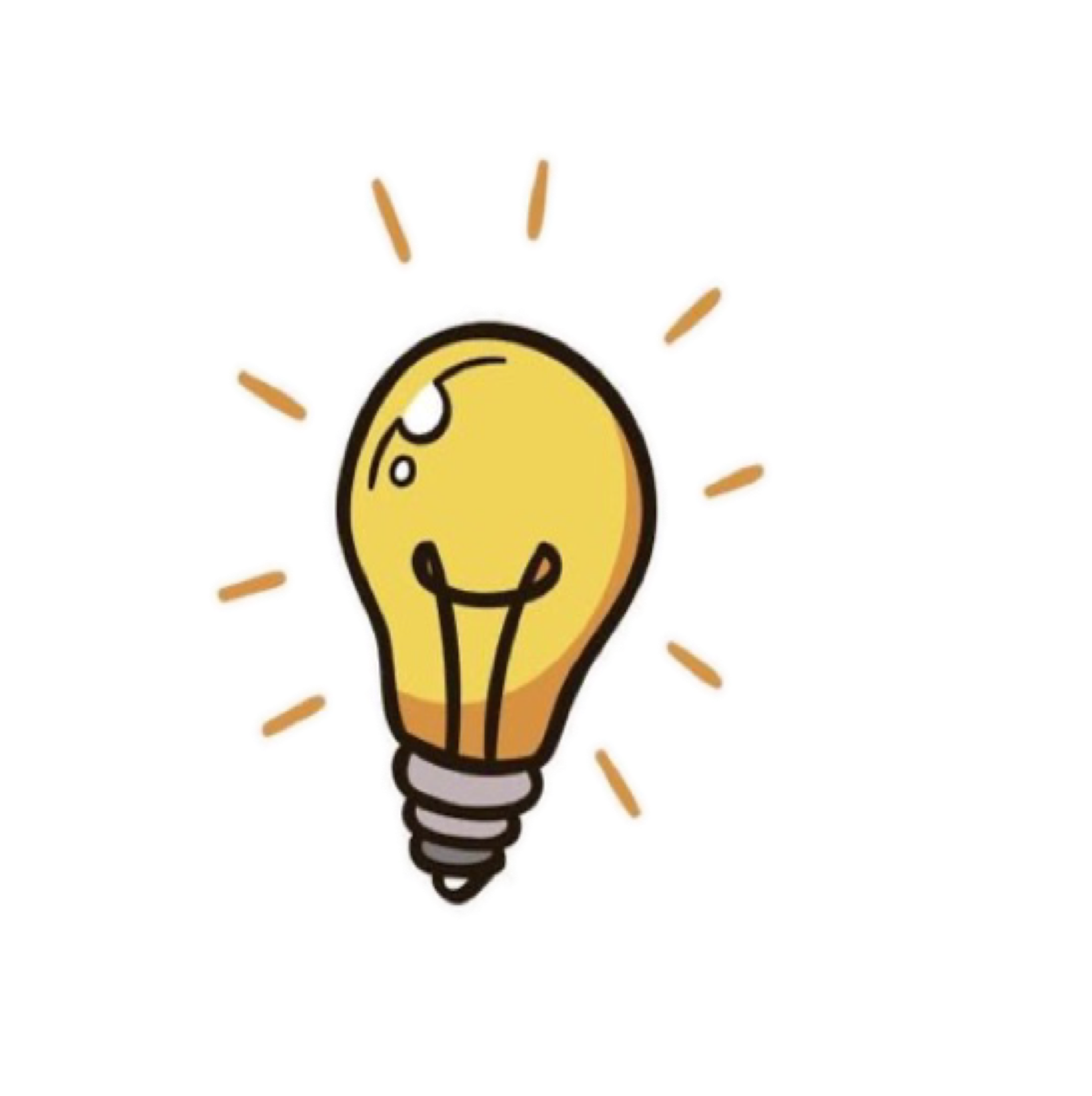 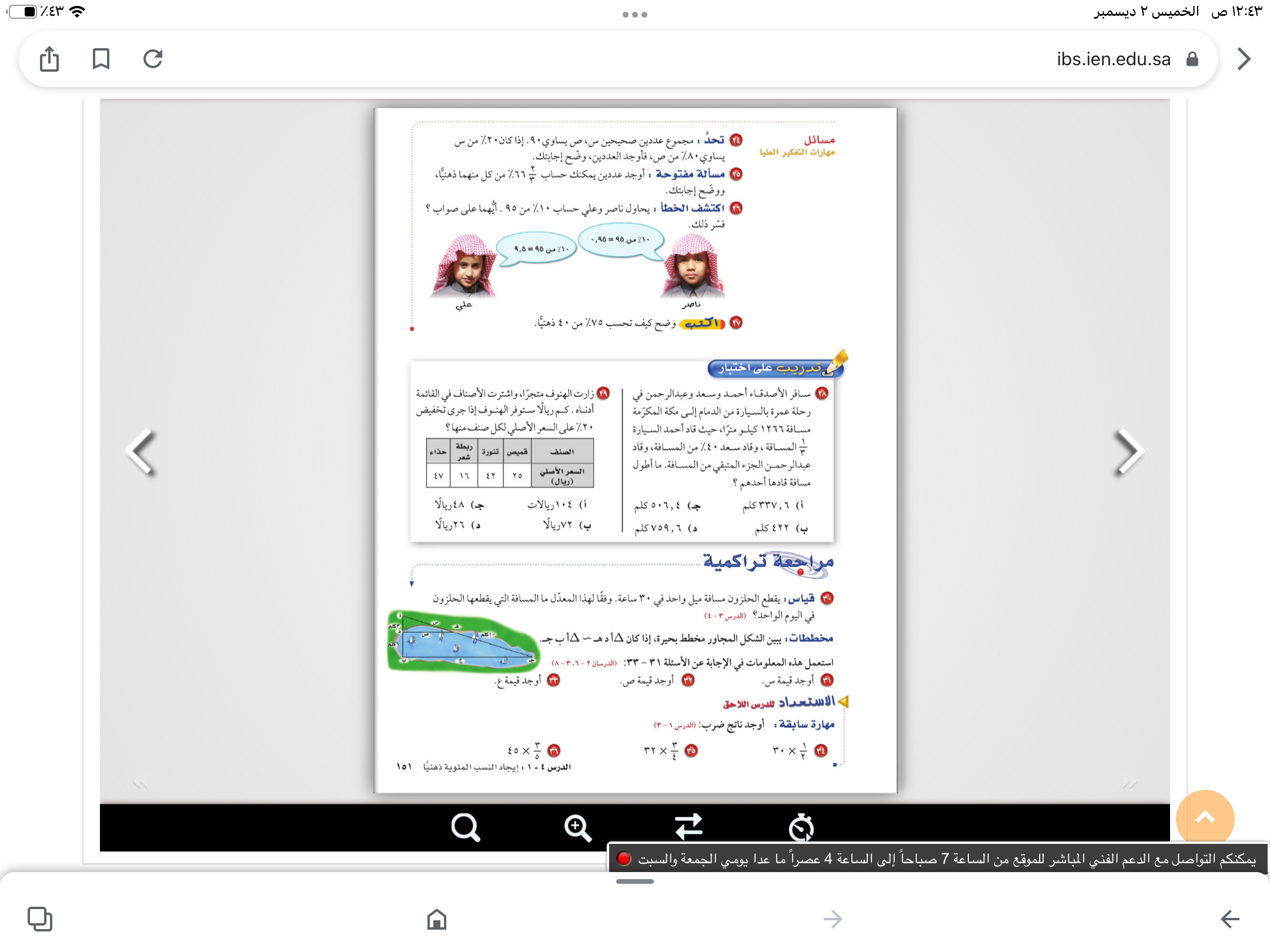 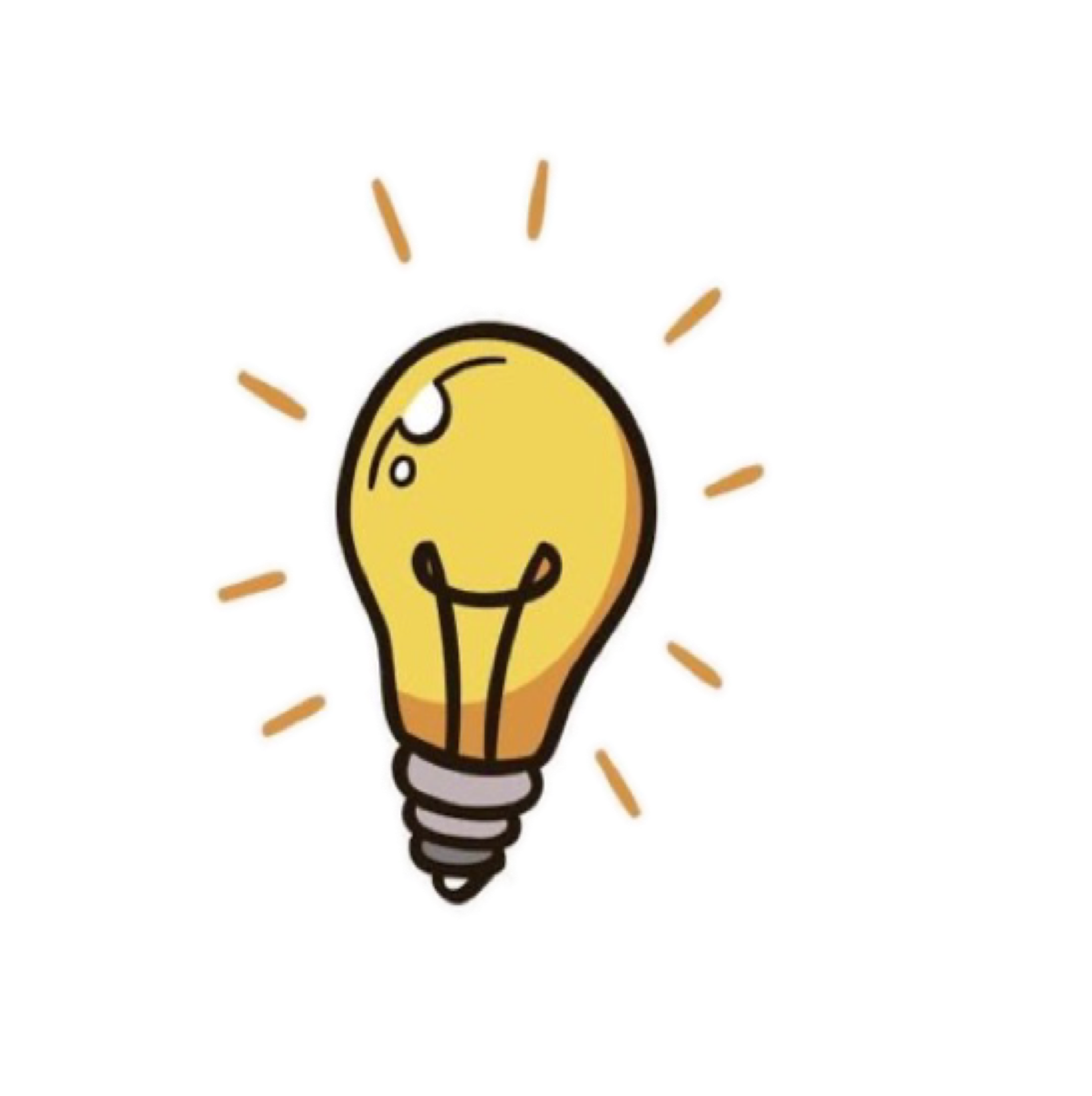 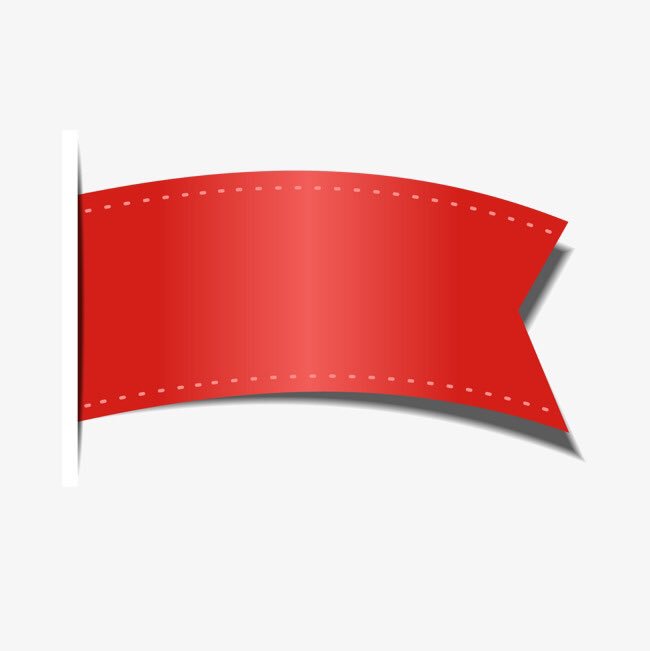 صفحة
١٥١
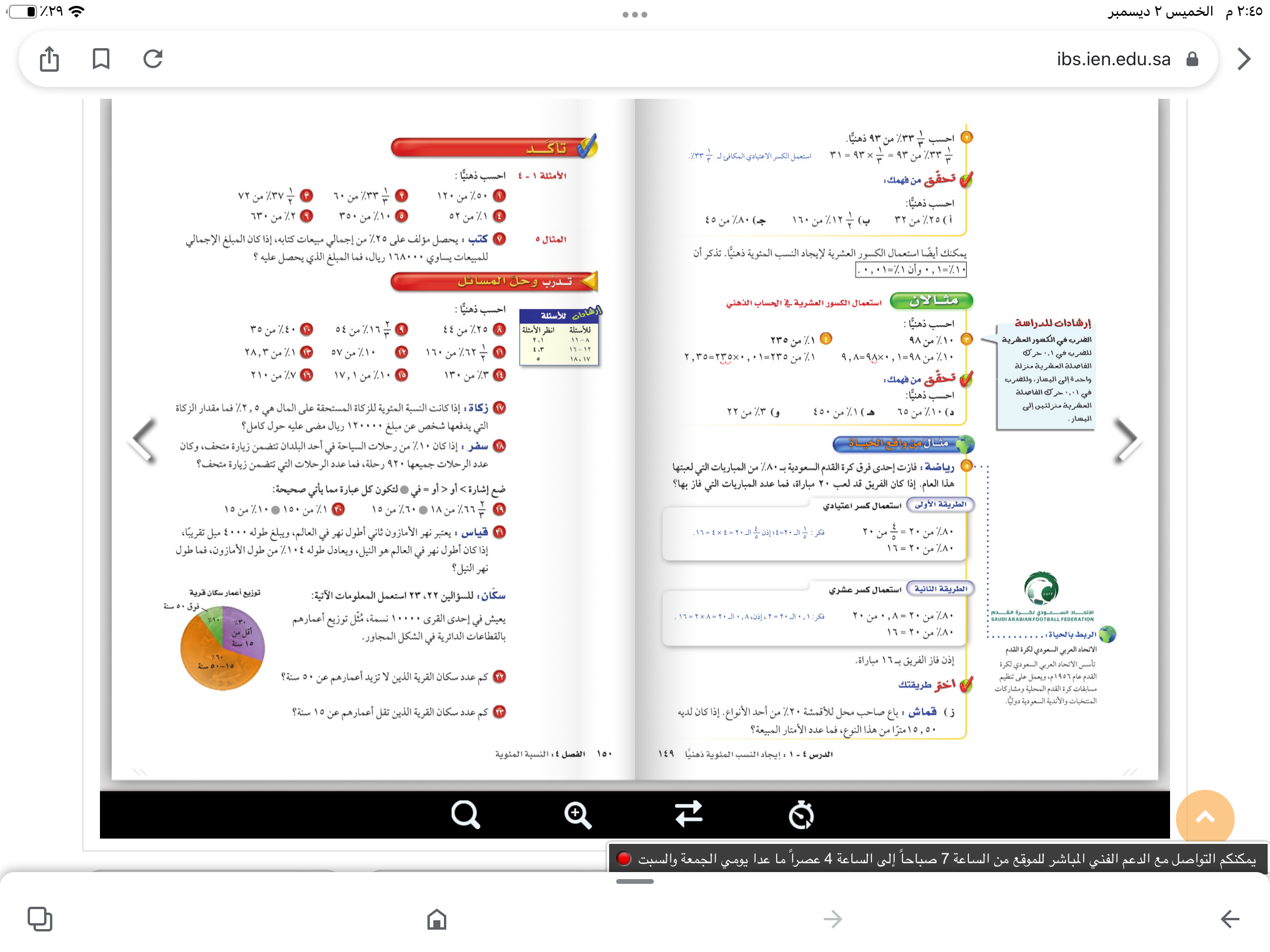 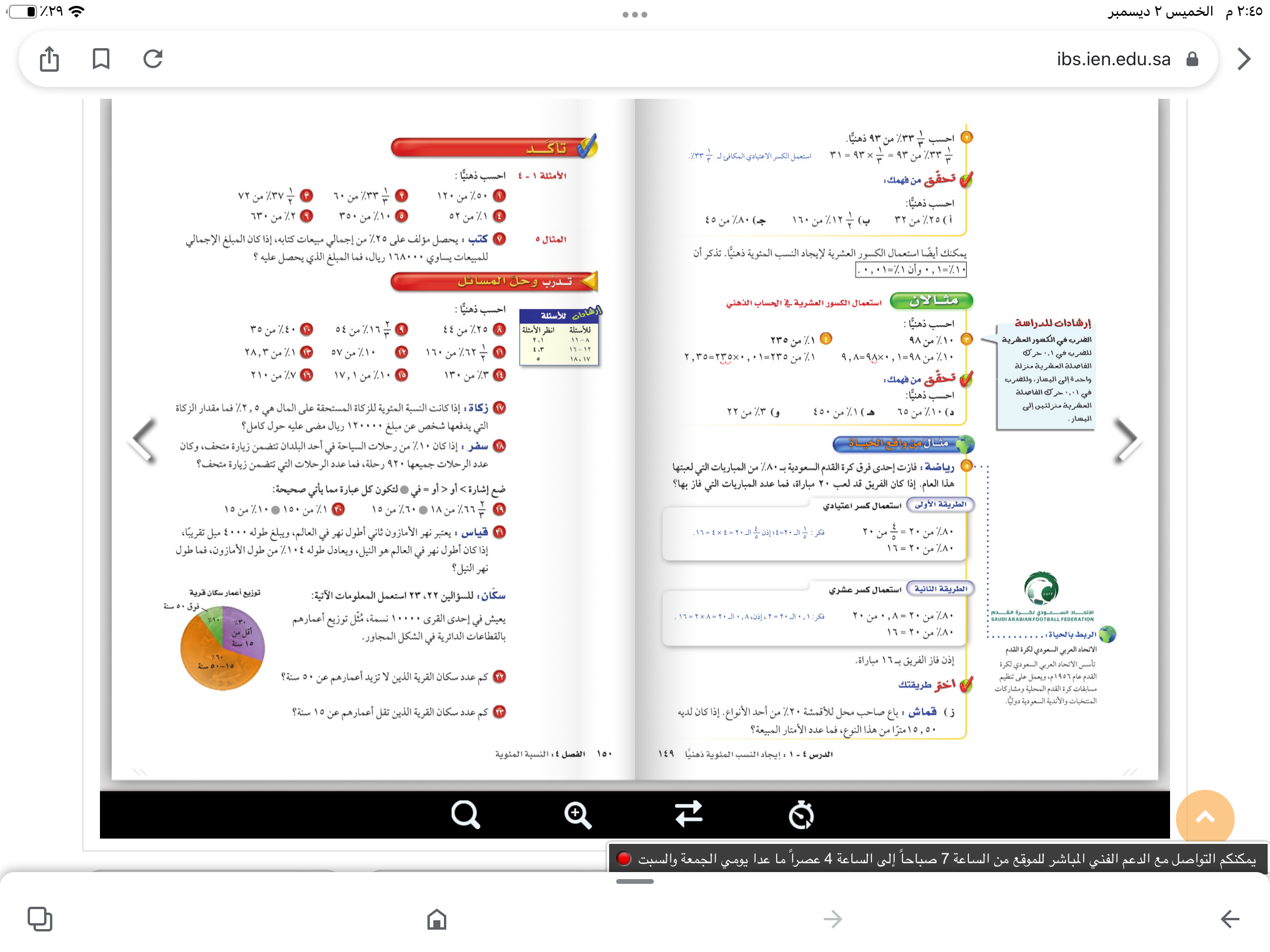 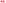 الحل
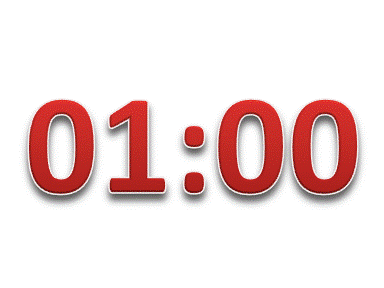 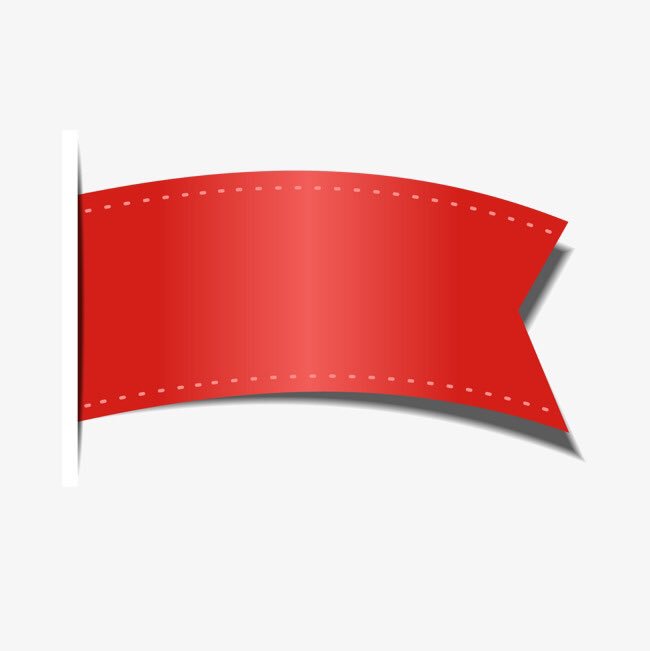 صفحة
١٤٩
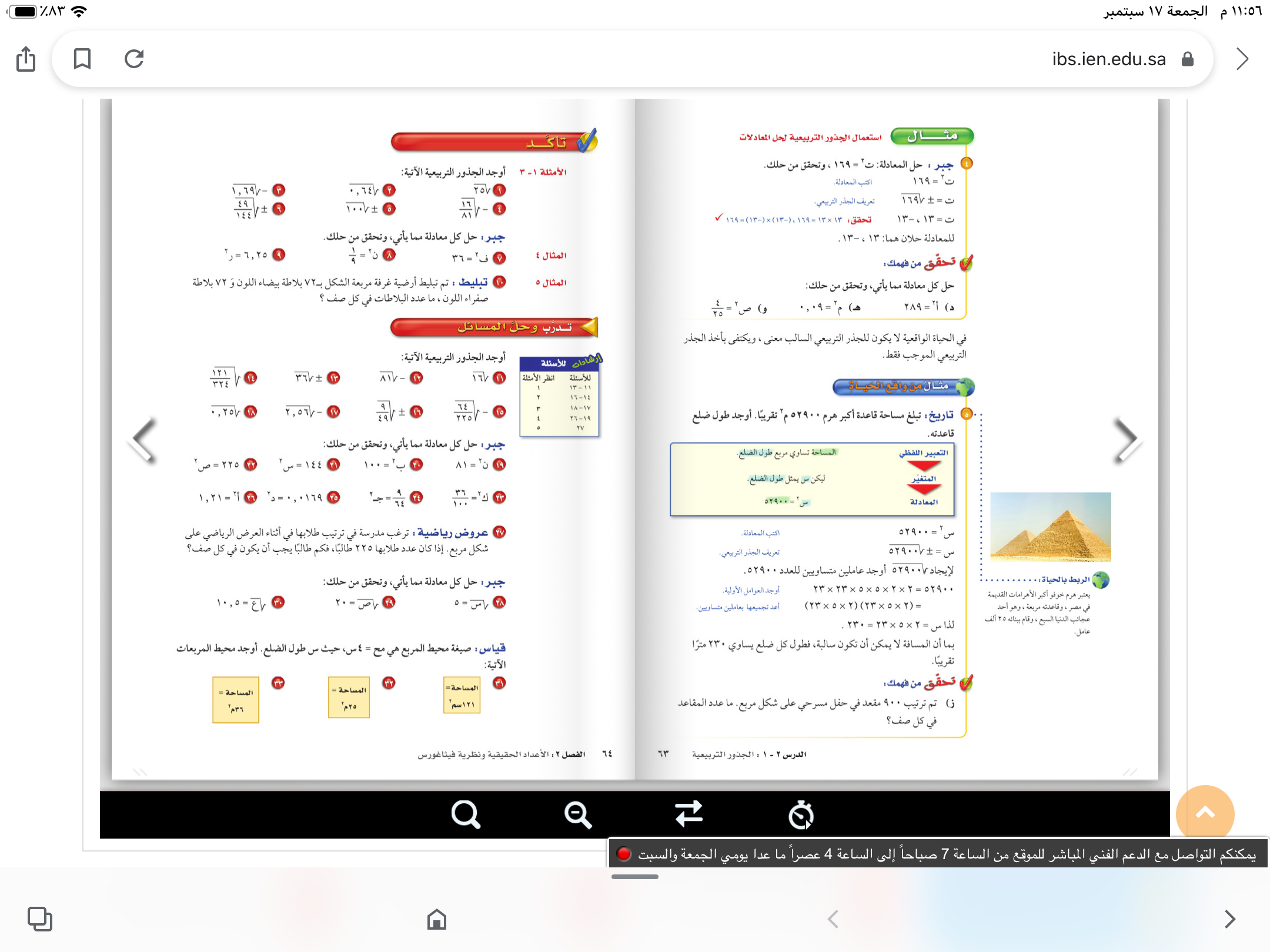 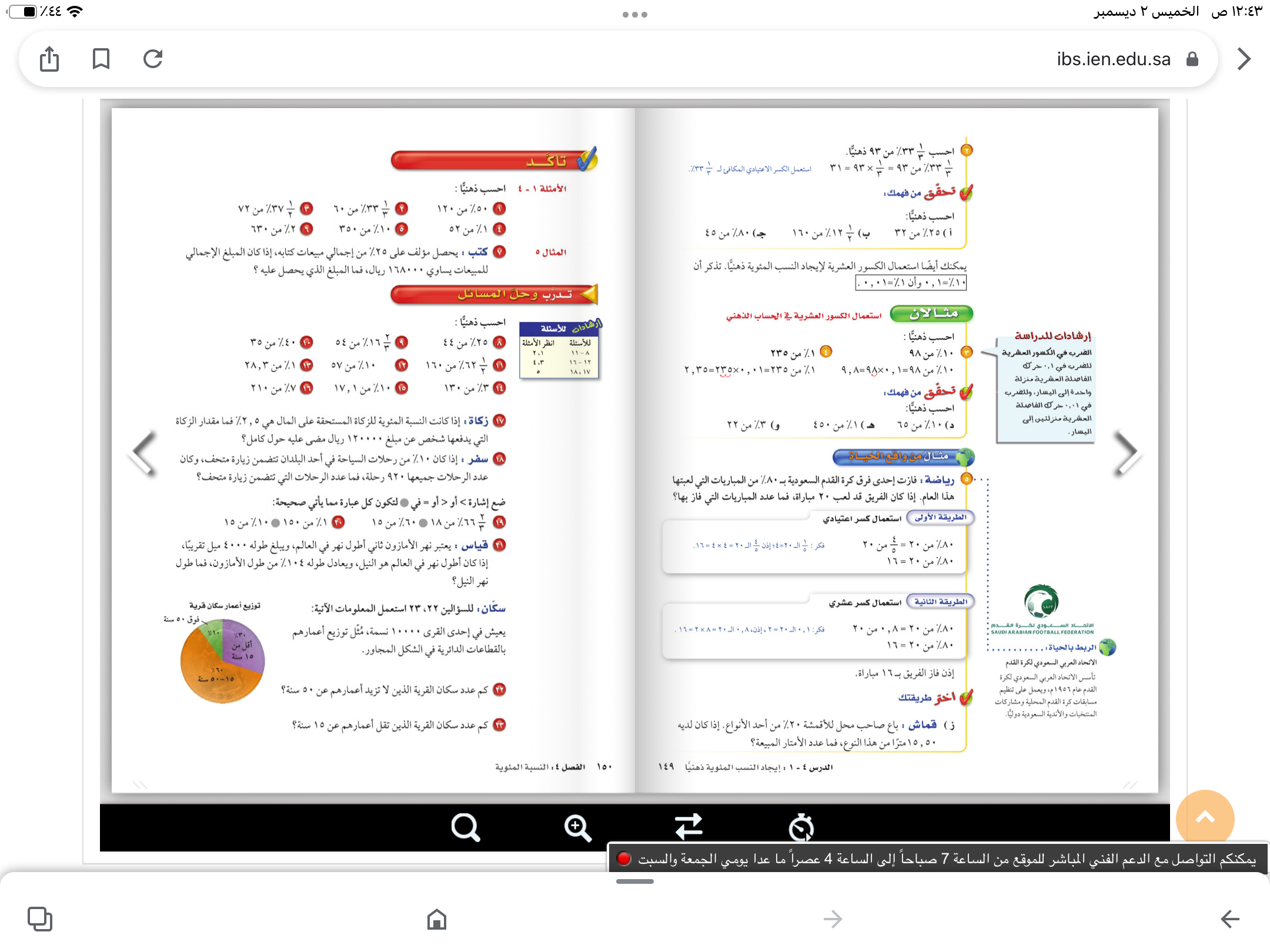 الحل
الحل
الحل
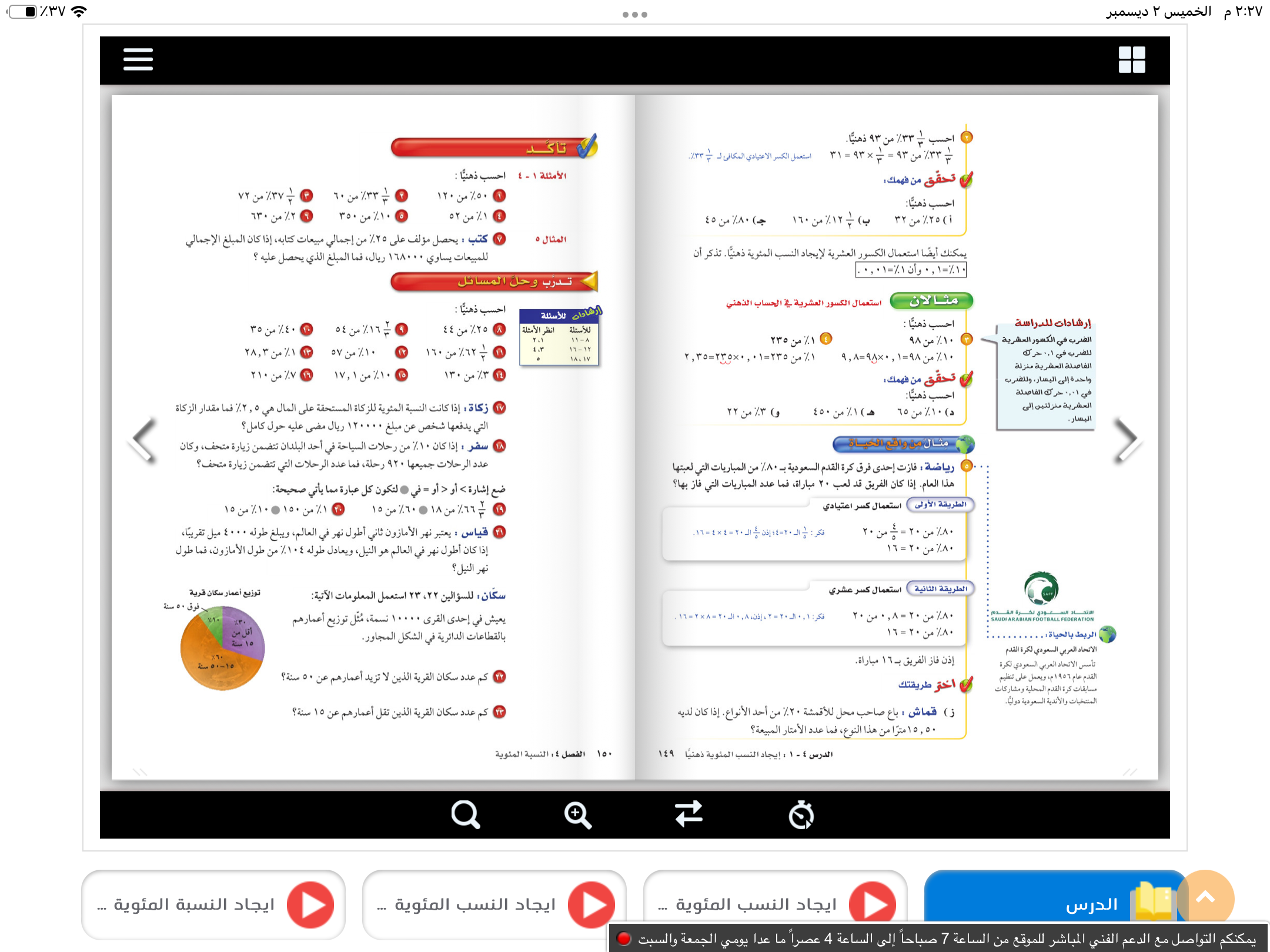 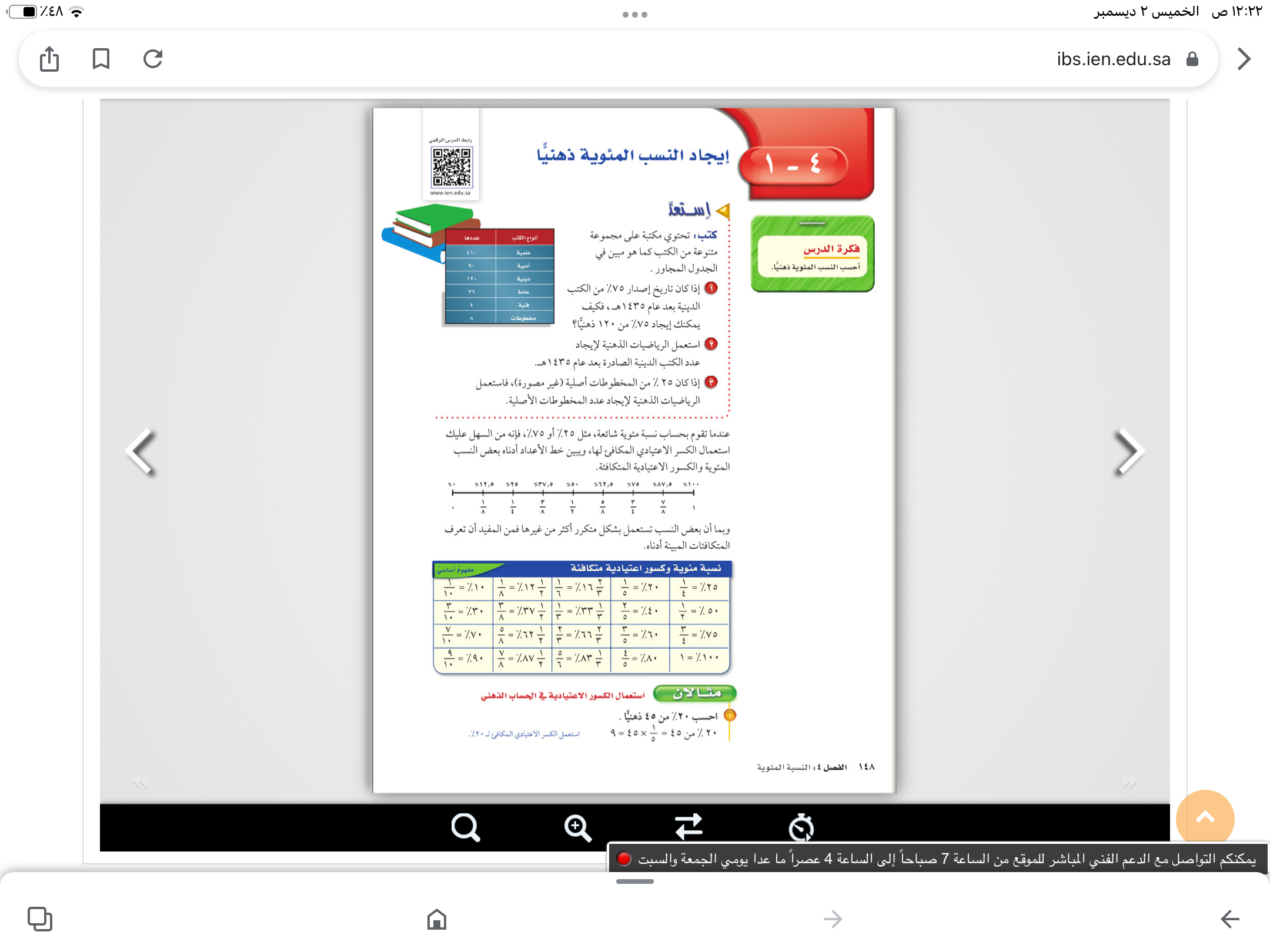 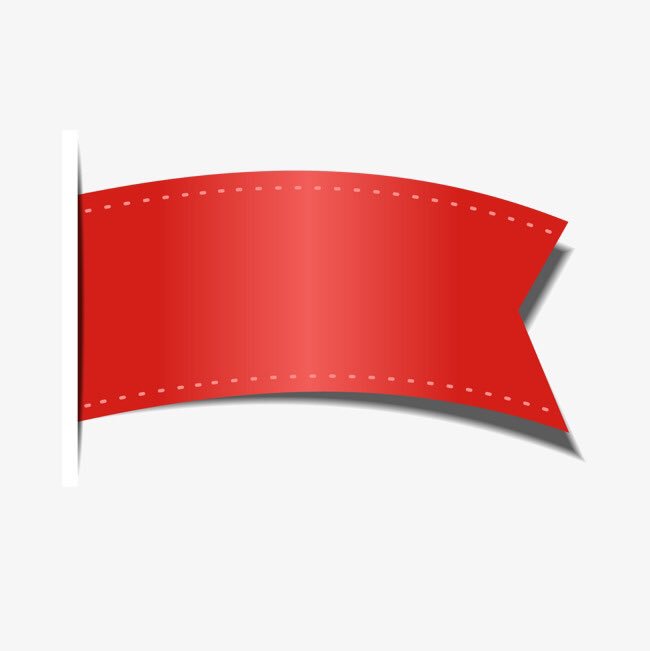 صفحة
١٥٠
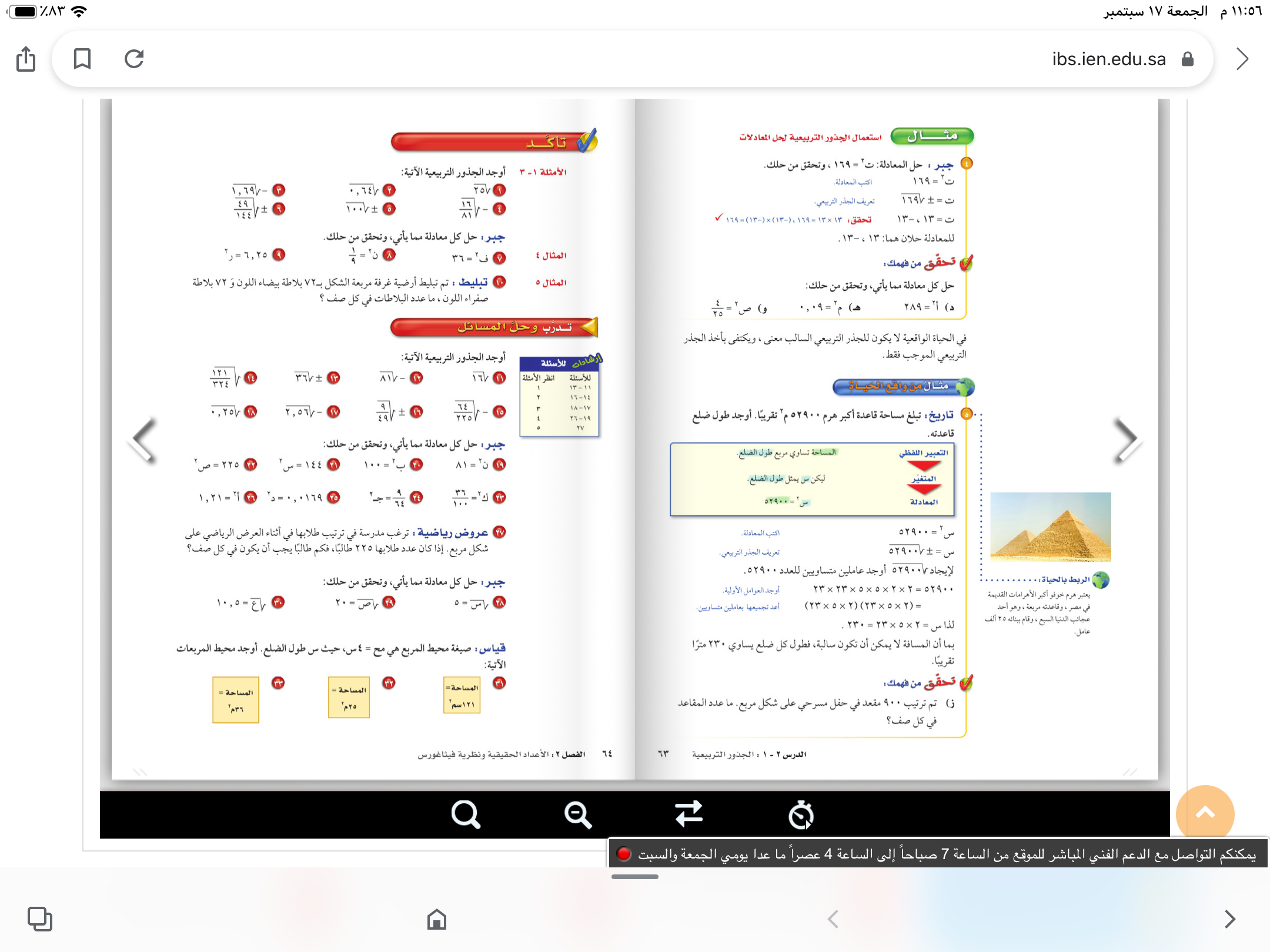 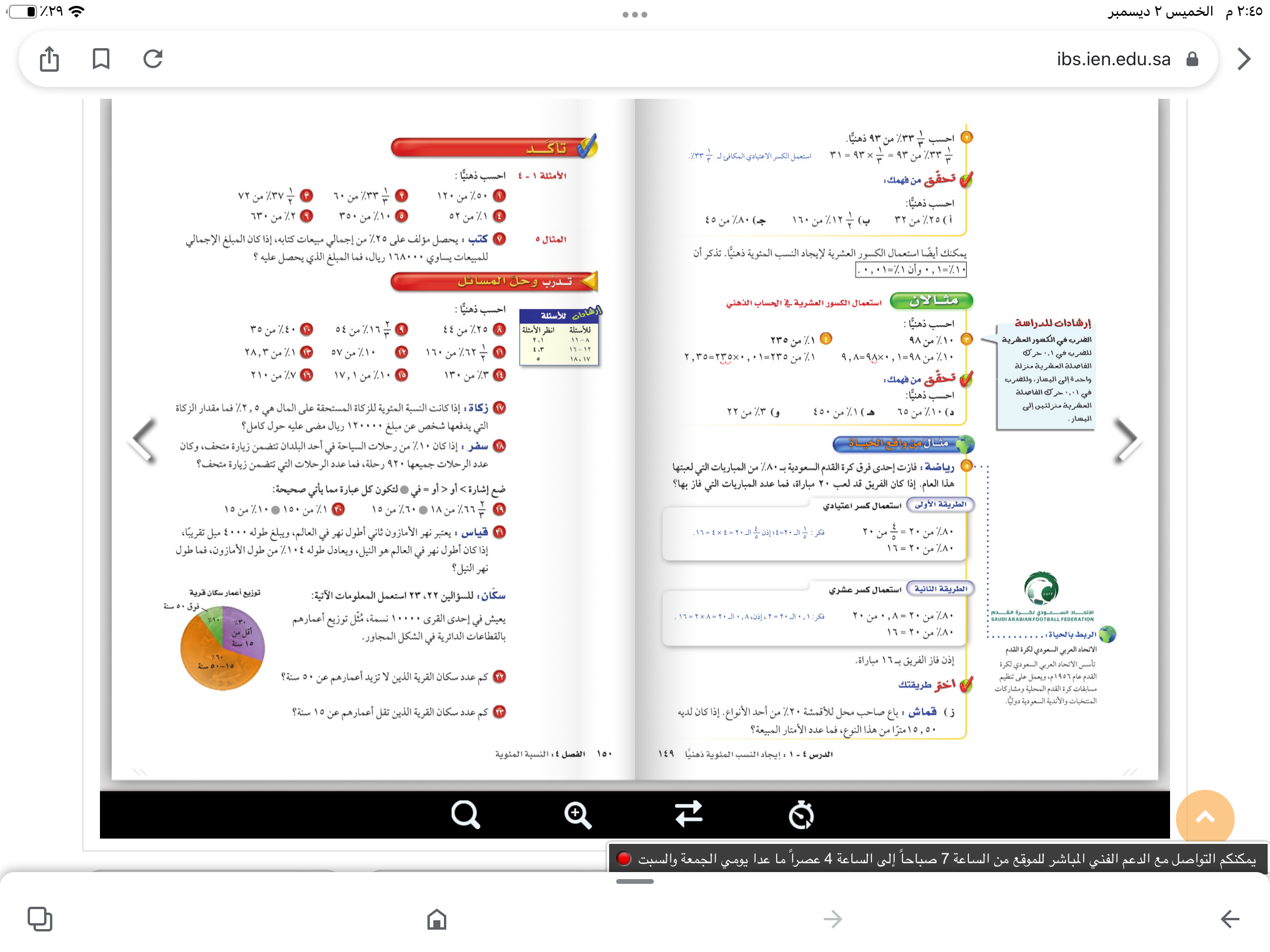 الحل
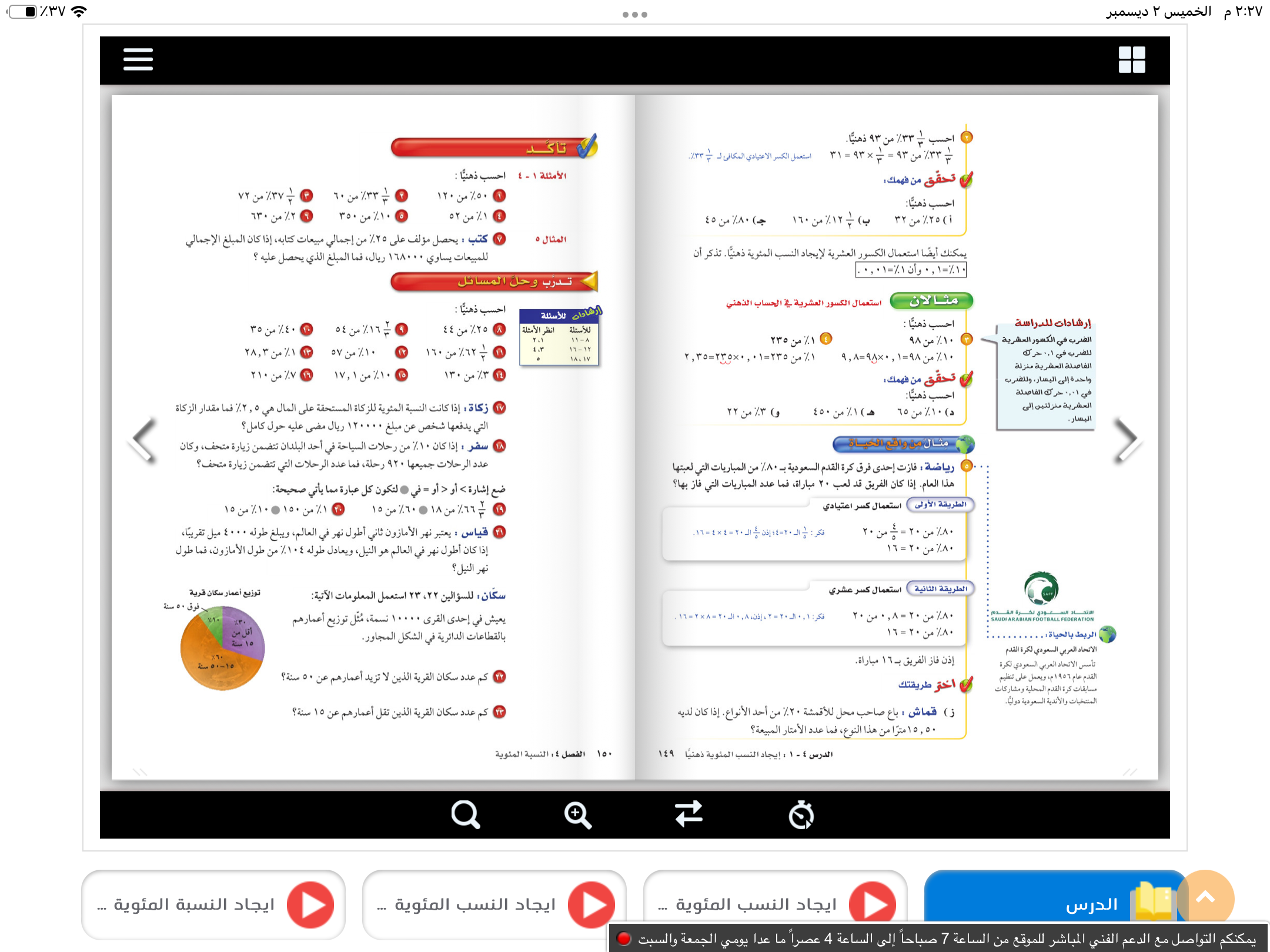 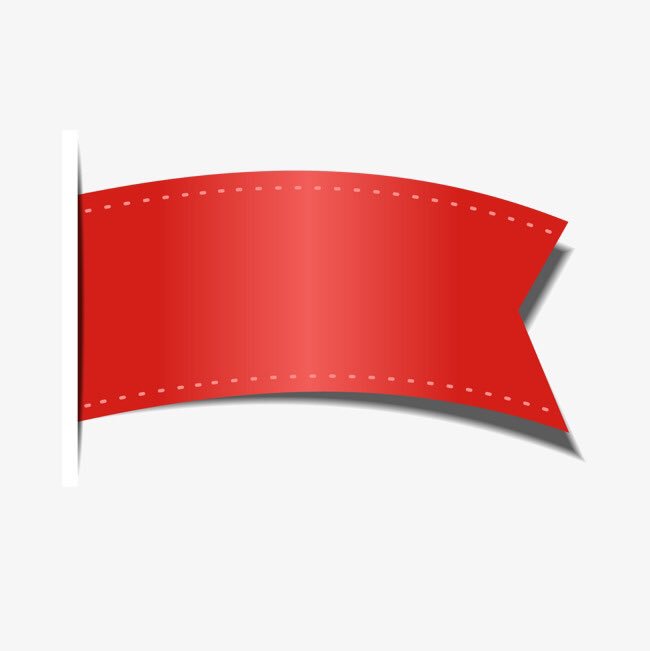 صفحة
١٥١
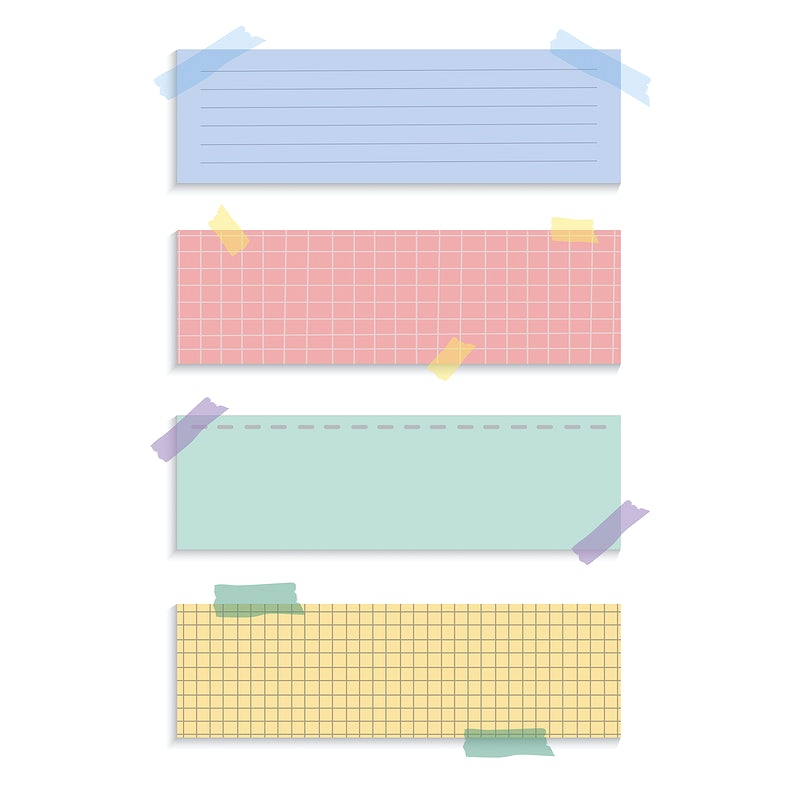 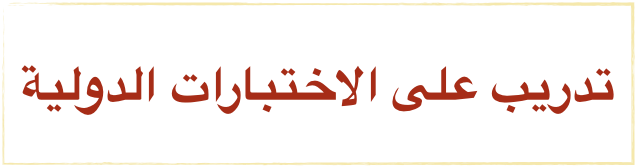 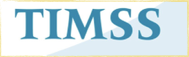 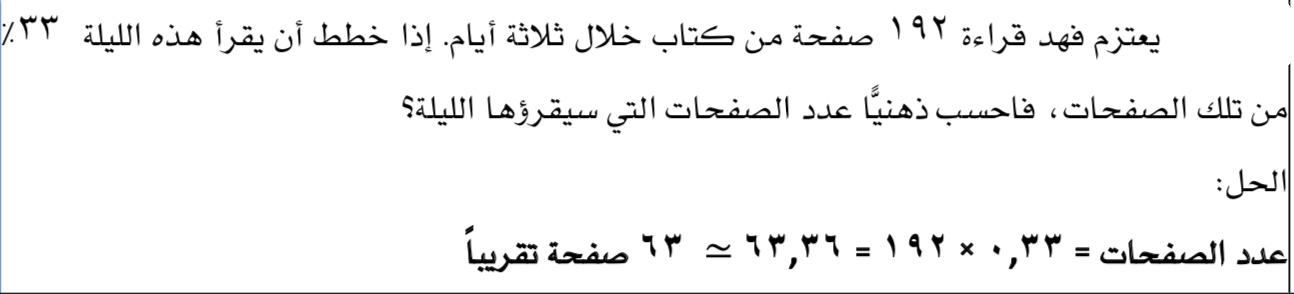 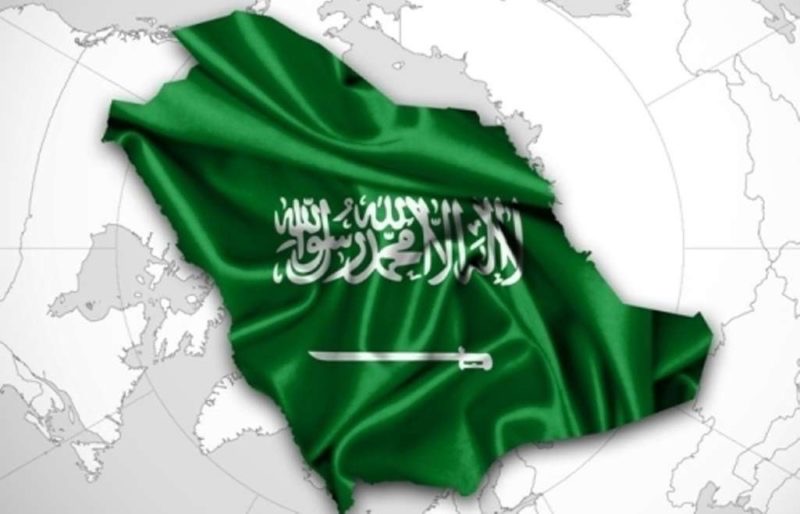 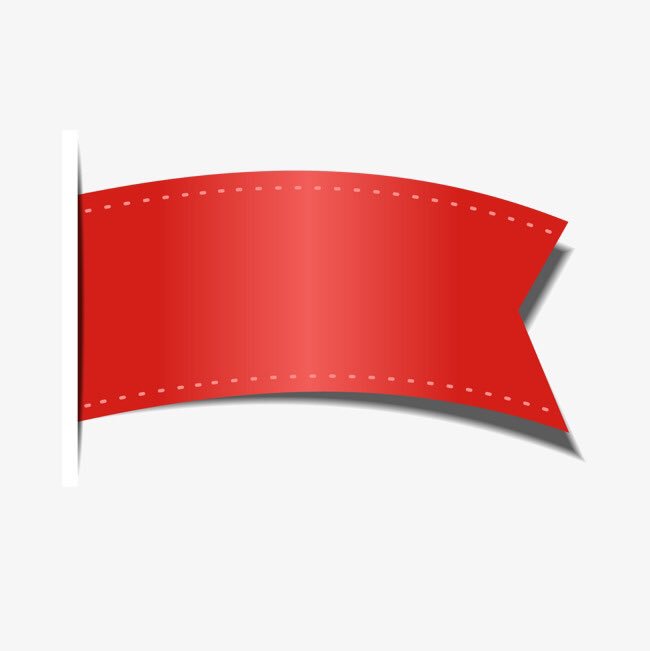 صفحة
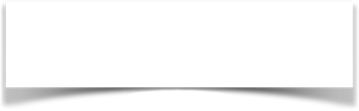 الاستفسارات
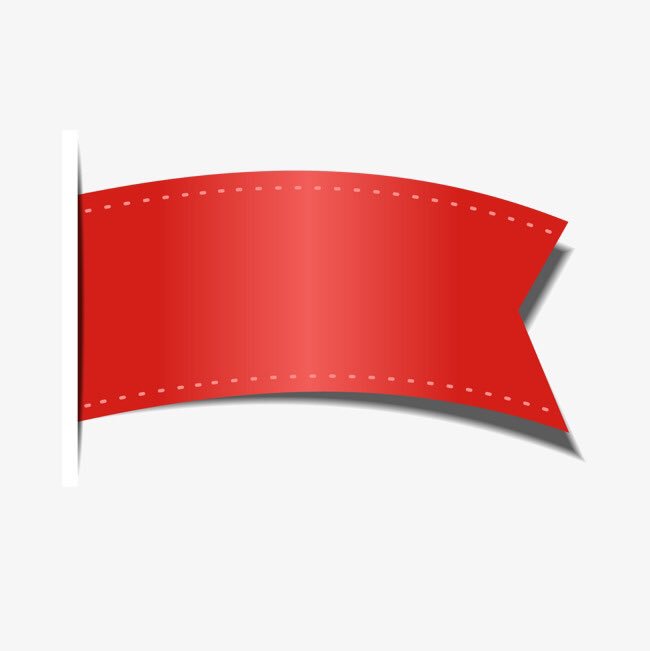 صفحة
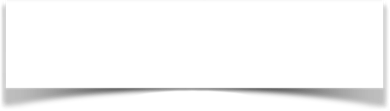 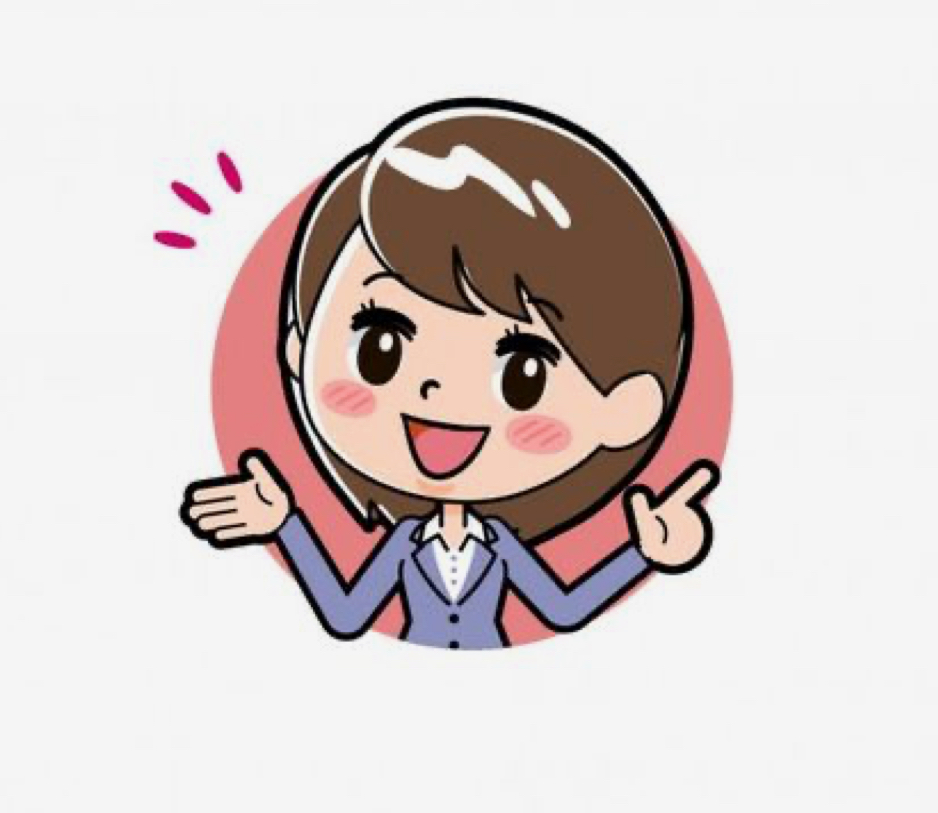 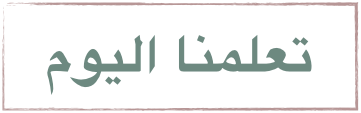 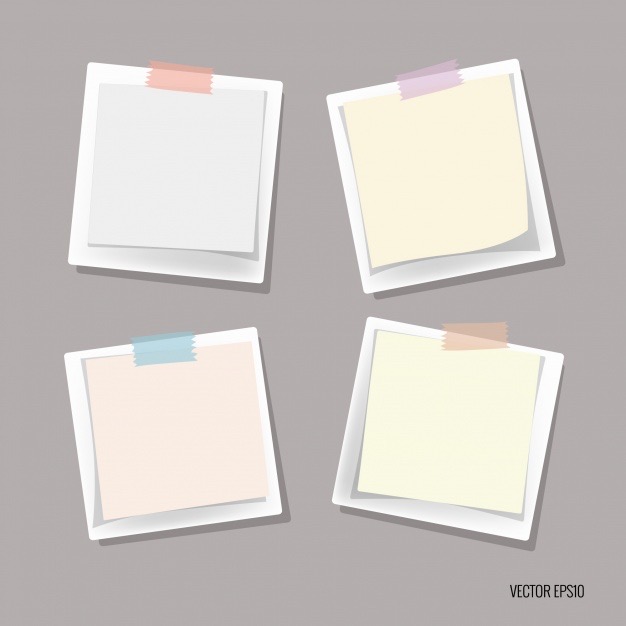 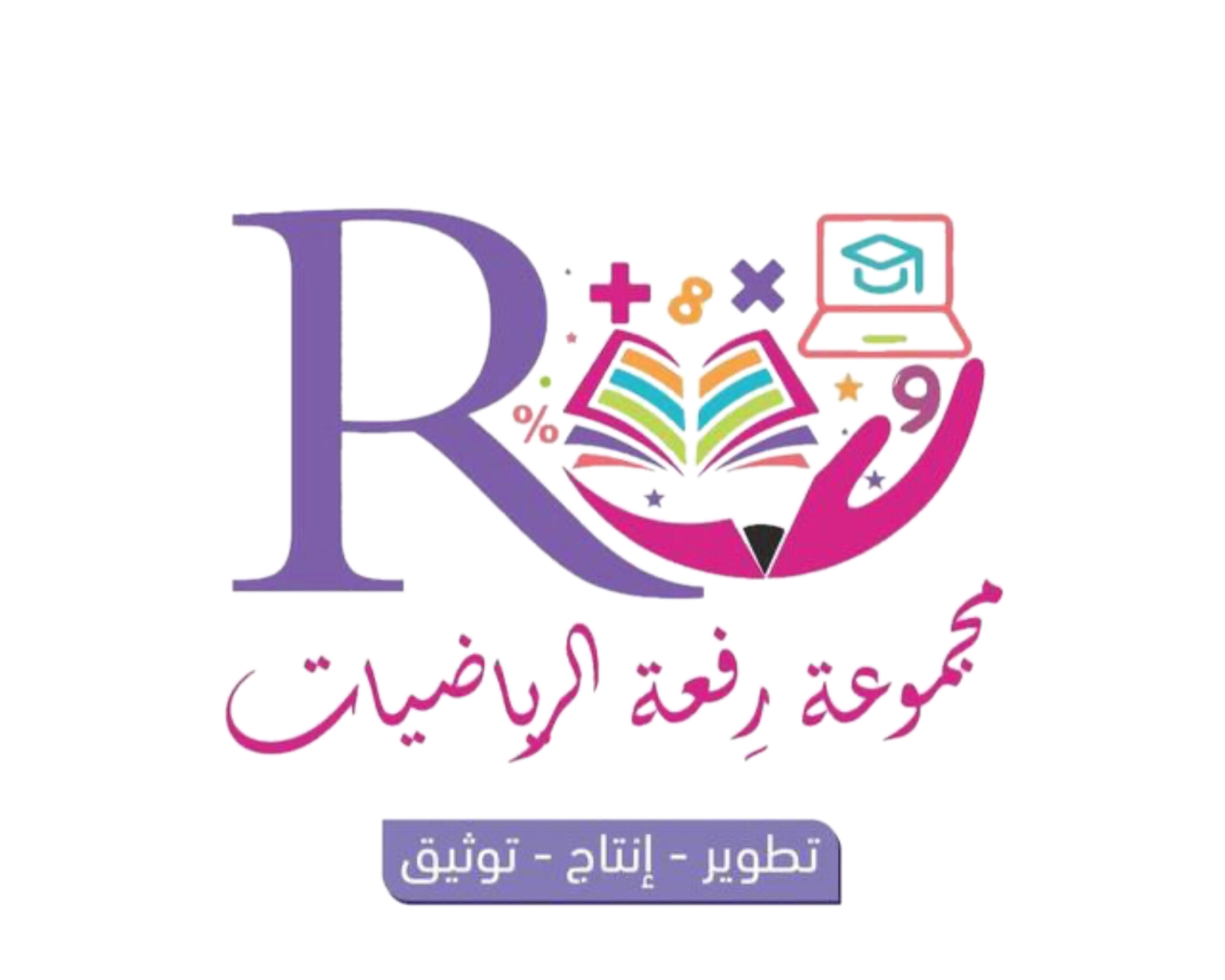 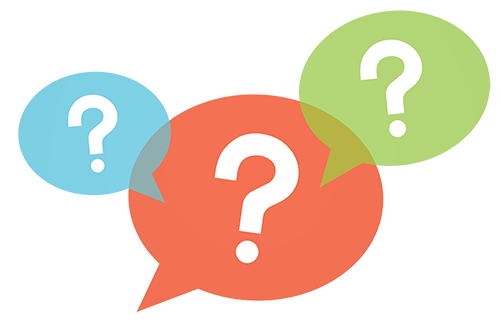 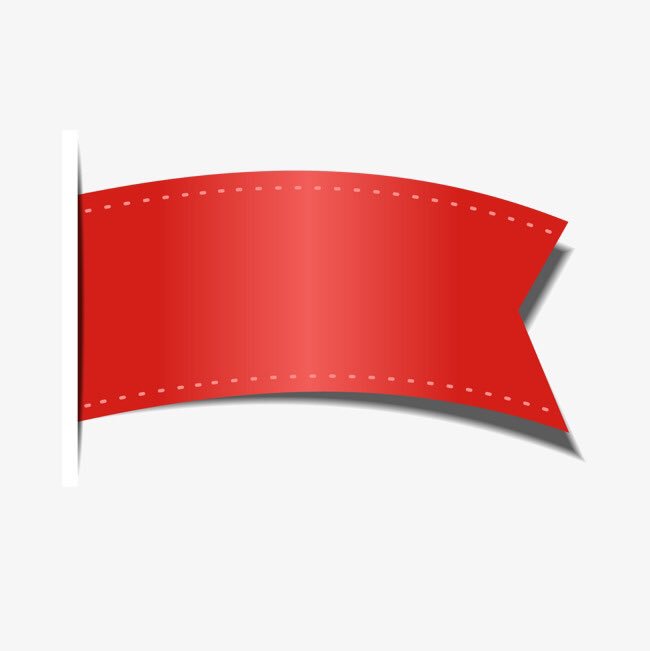 صفحة
ماذا تعلمنا
ماذا سنتعلم
ماذا نعرف
ايجاد النسبة من عدد 
 ضرب الاعداد النسبية
جدول التعلم
حساب النسب المئوية ذهنيًا
حساب النسب المئوية ذهنيًا
  اما بتحويل النسب الى كسور الاعتيادية او الى كسور العشرية
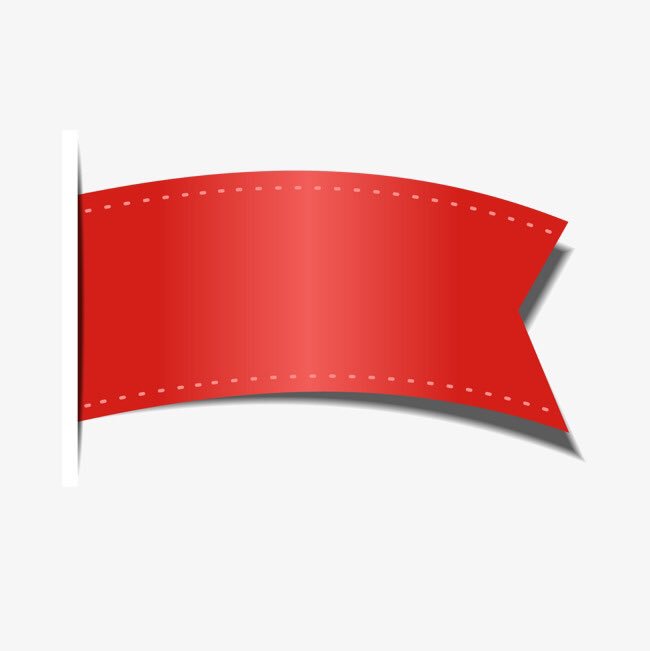 صفحة
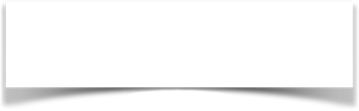 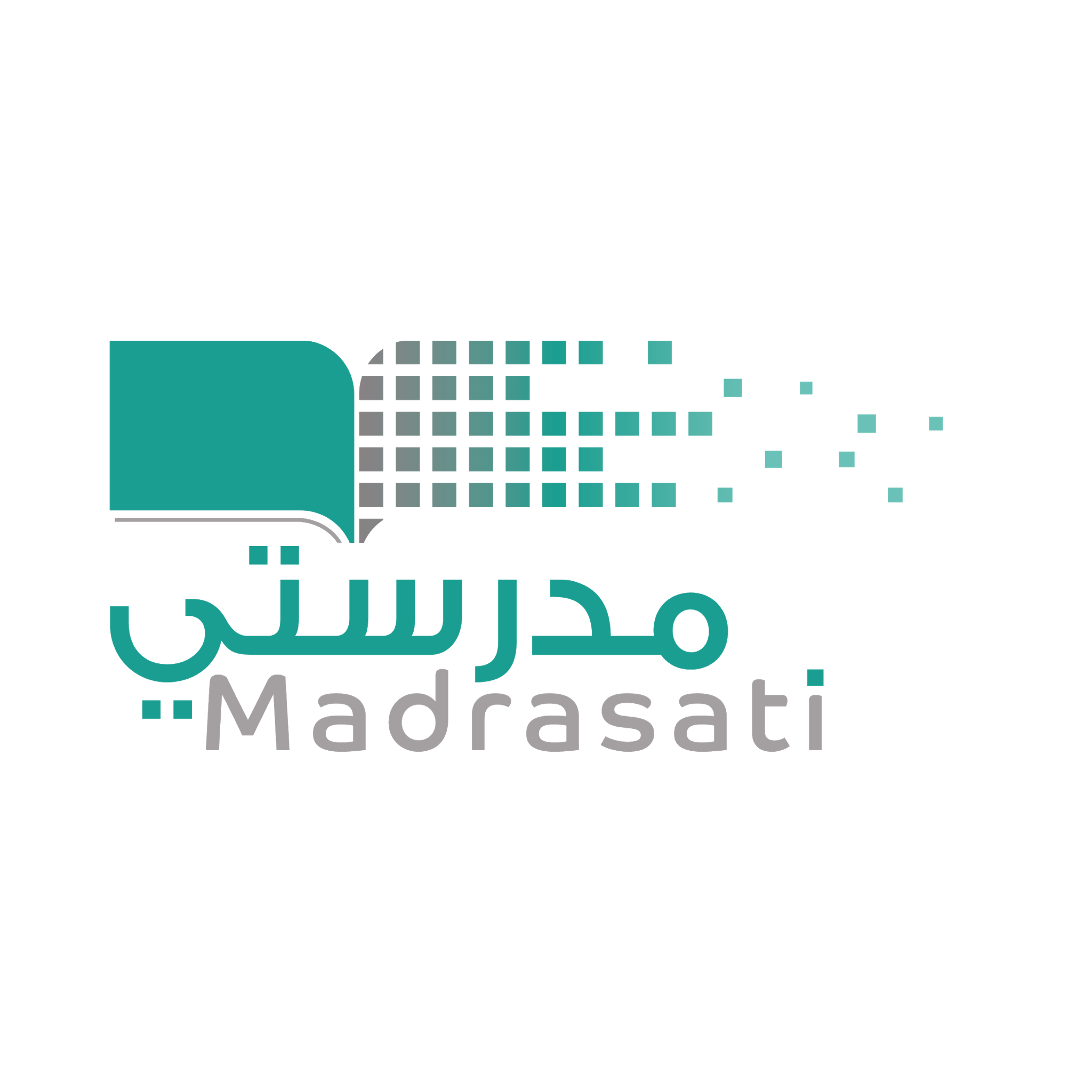 الواجب
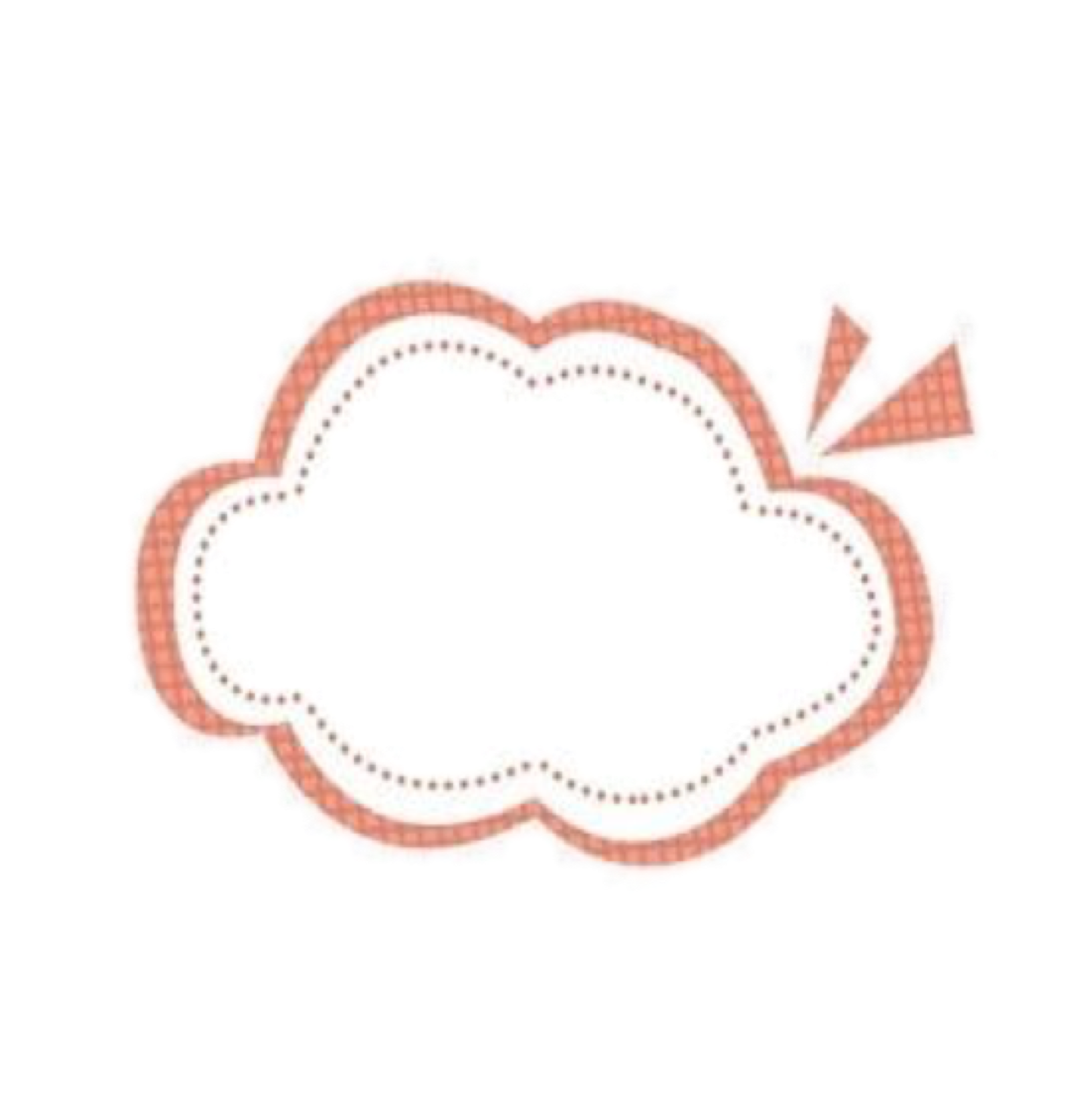 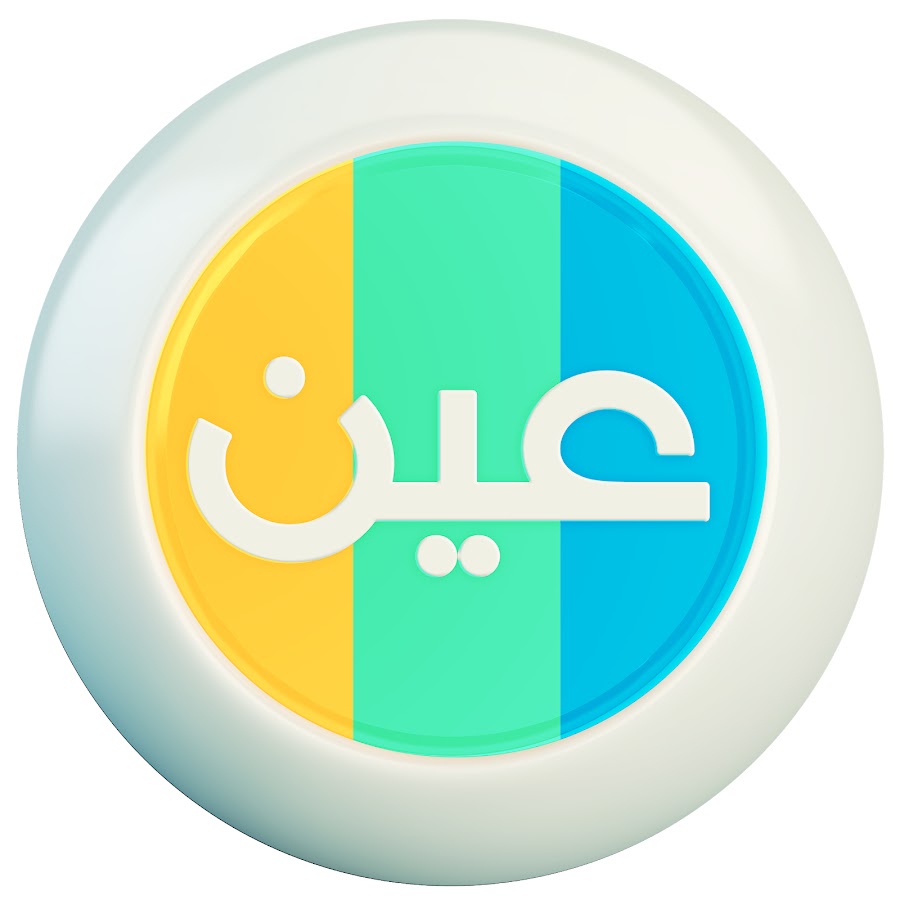 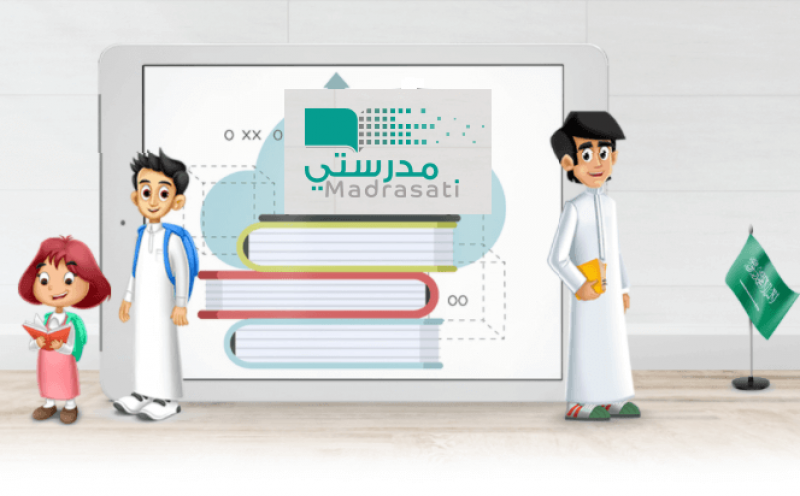 عزيزتي الطالبة  
يمكنك زيارة قناة عين التعليمية للاستفادة
سُبْحَانَكَ اللَّهُمَّ وَبِحَمْدِكَ، أَشْهَدُ أَنْ لَا إِلَهَ إِلَّا أَنْتَ أَسْتَغْفِرُكَ وَأَتُوبُ إِلَيْكَ
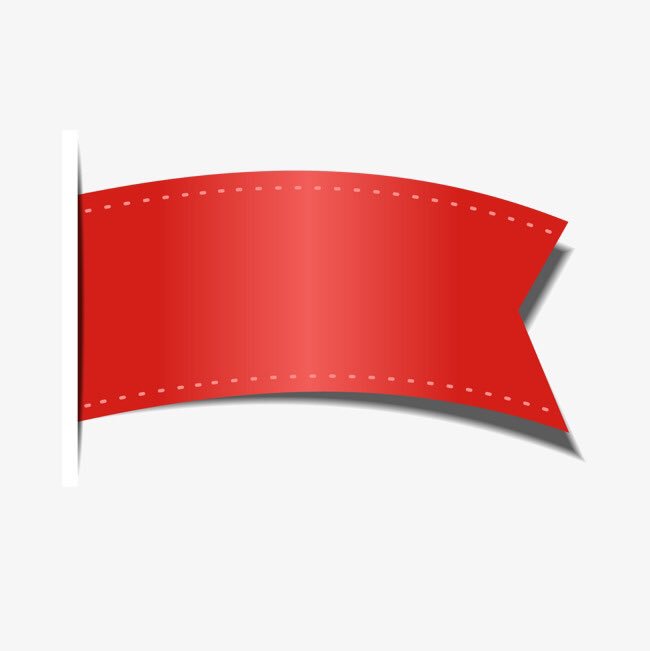 صفحة
١٥٠
https://linktr.ee/Refa2
@Maths0120
لاتنسوني من دعواتكم الصادقة
روابط مجموعة رِفعة التعليمية
🔻
https://t.me/hasna_math
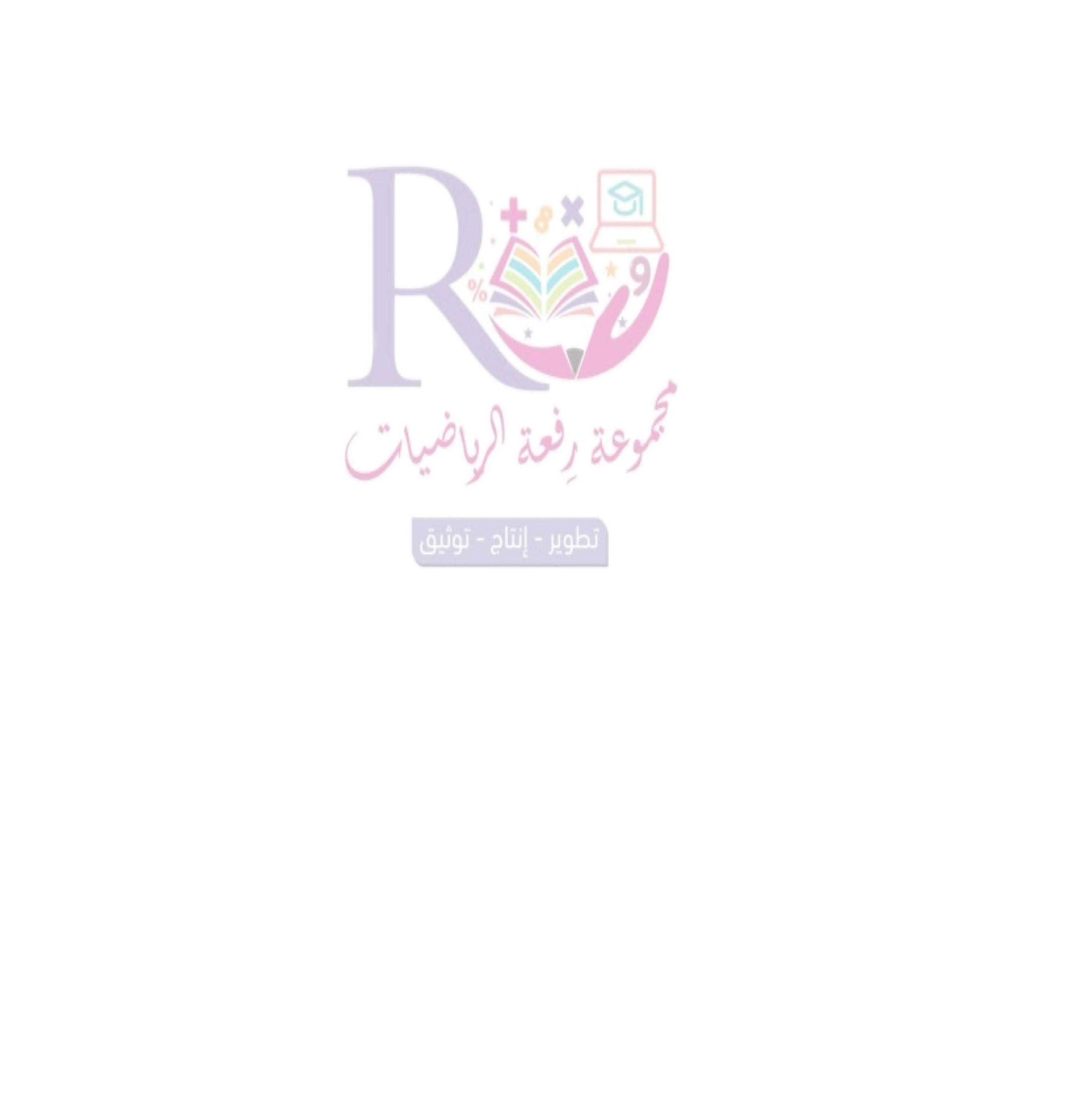 @hasnaa-2
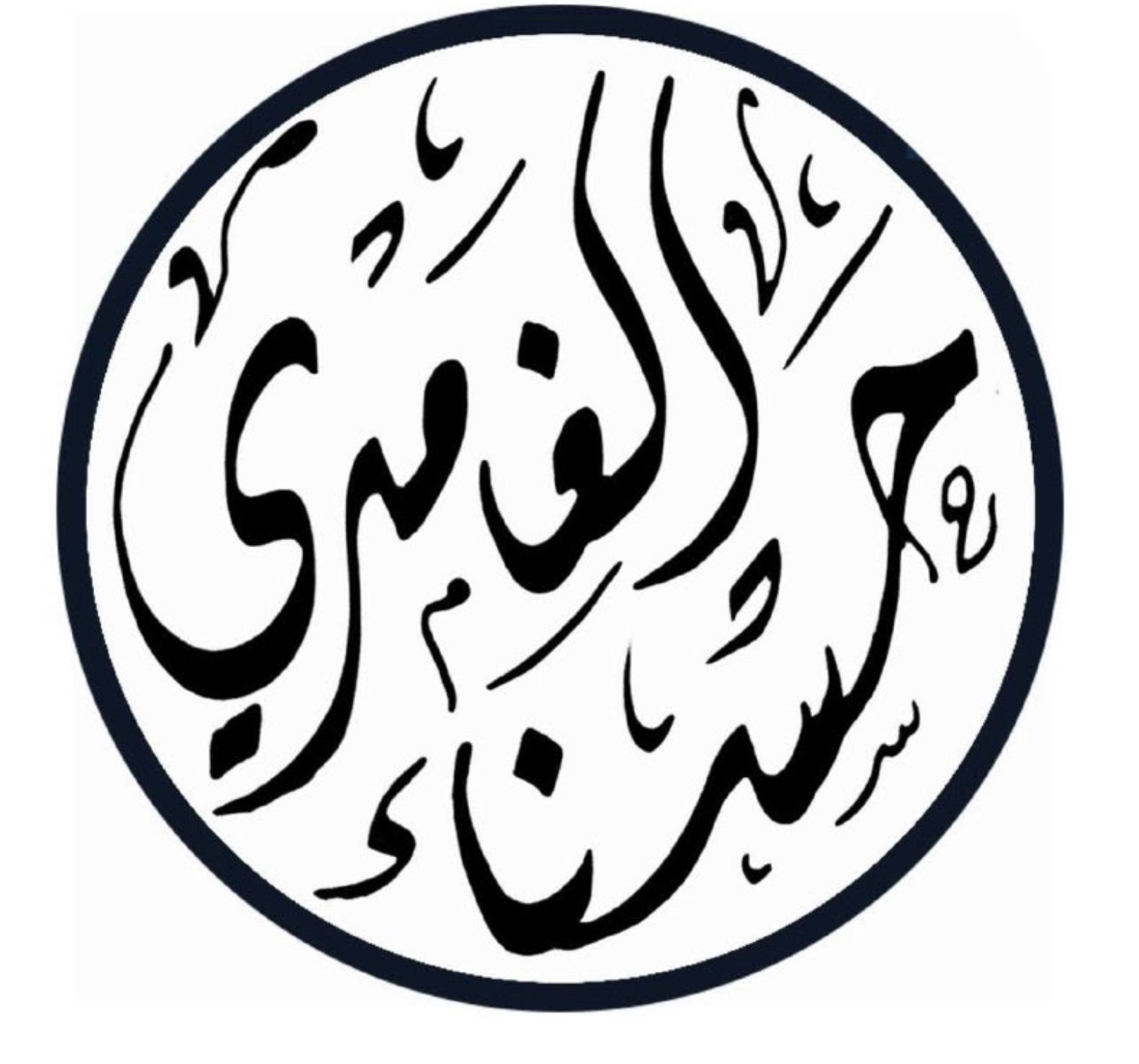